Image Analysis and Geometry Reconstruction
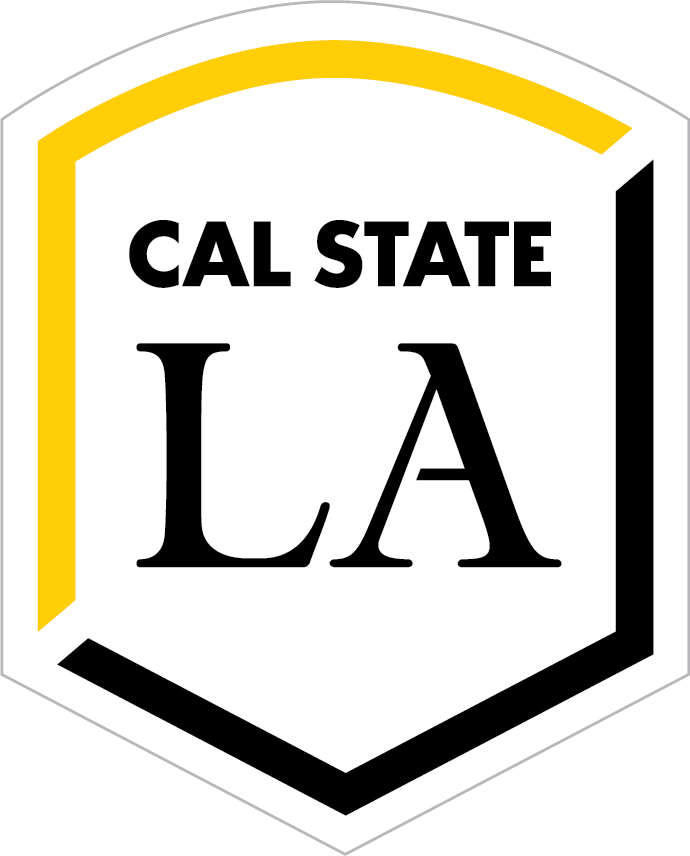 Client: Dr. Mathias Brieu (Mechanical Engineering)
Advisor: Dr. Negin Forouzesh (Computer Science)
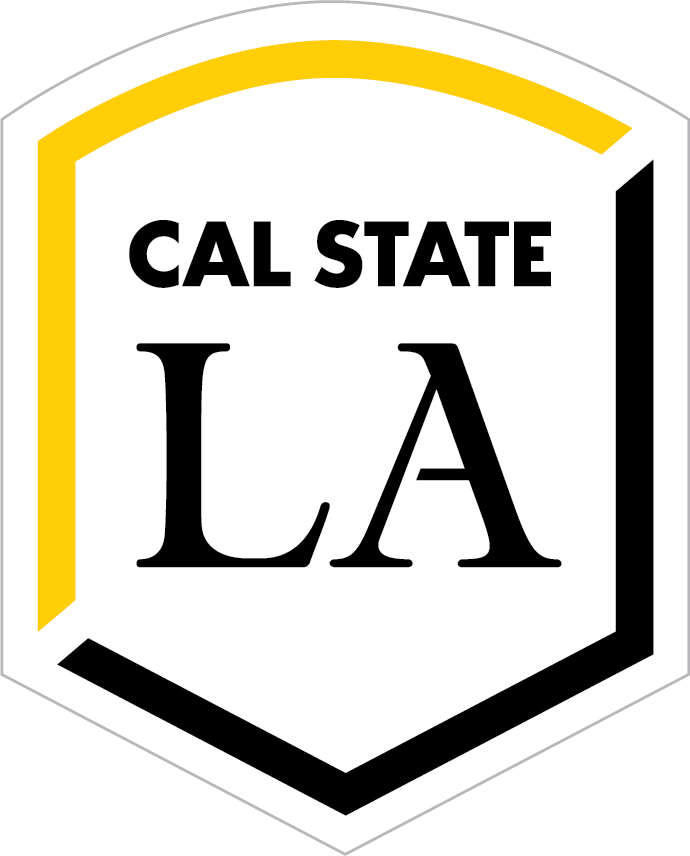 Meet the Team
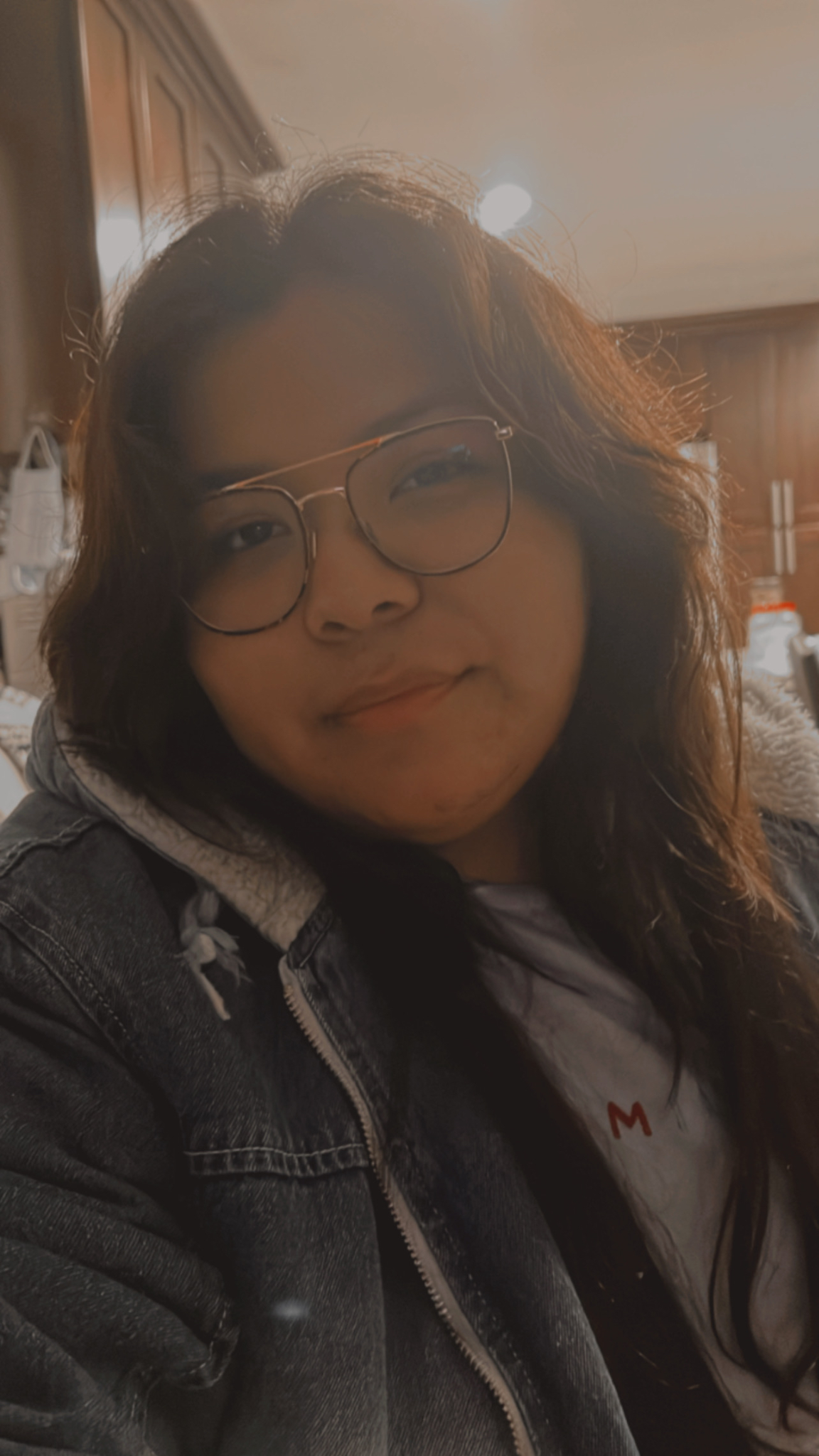 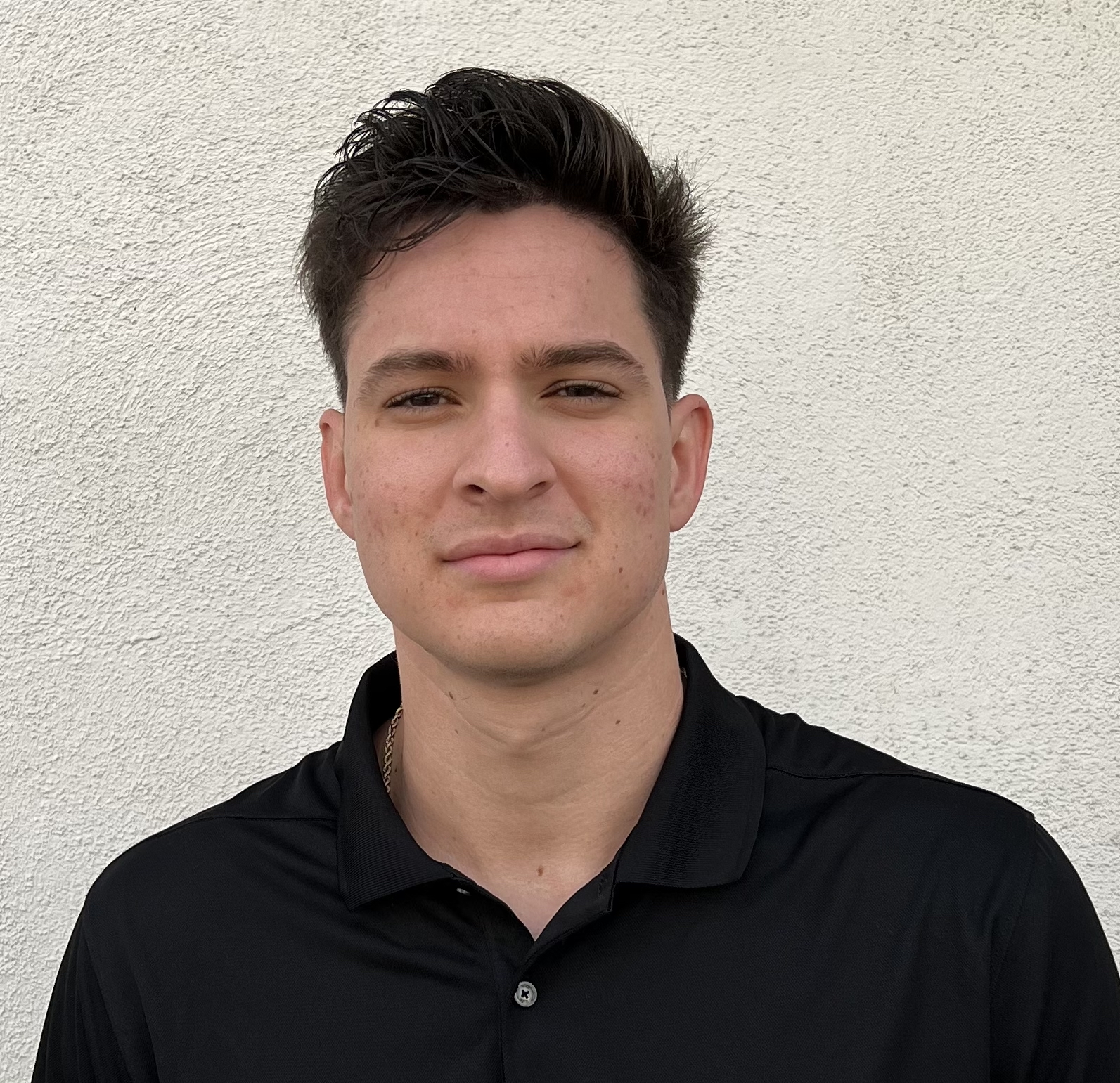 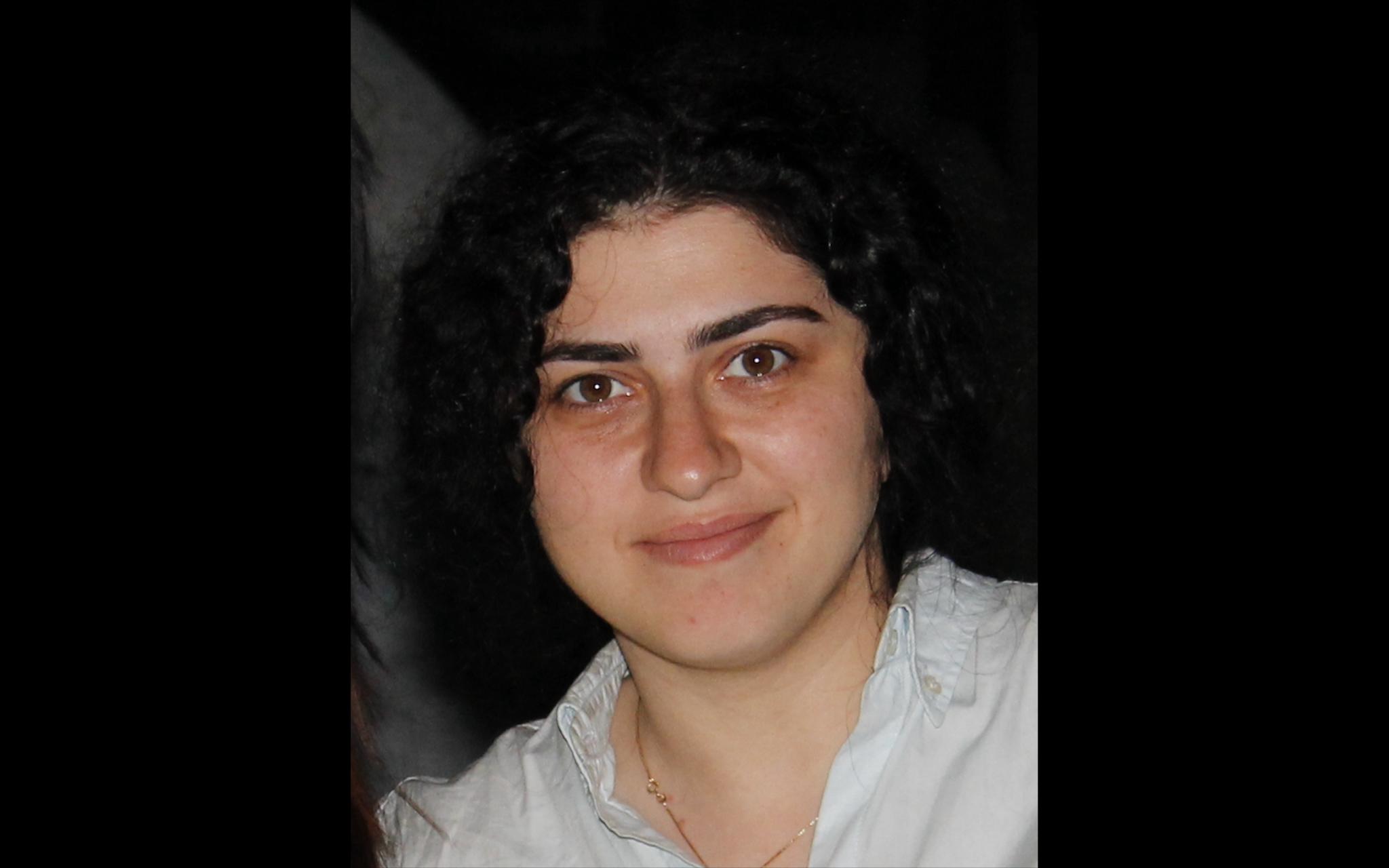 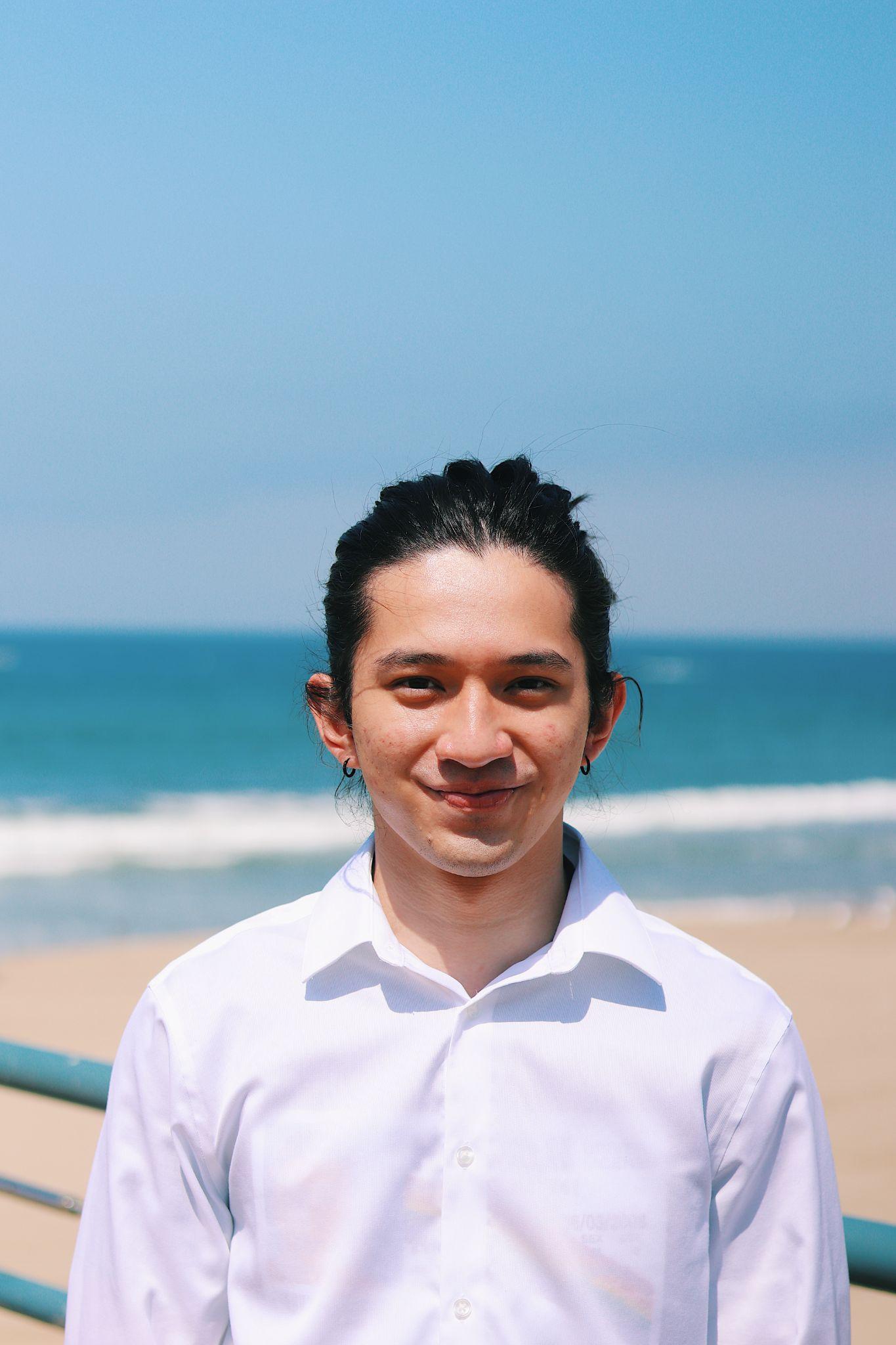 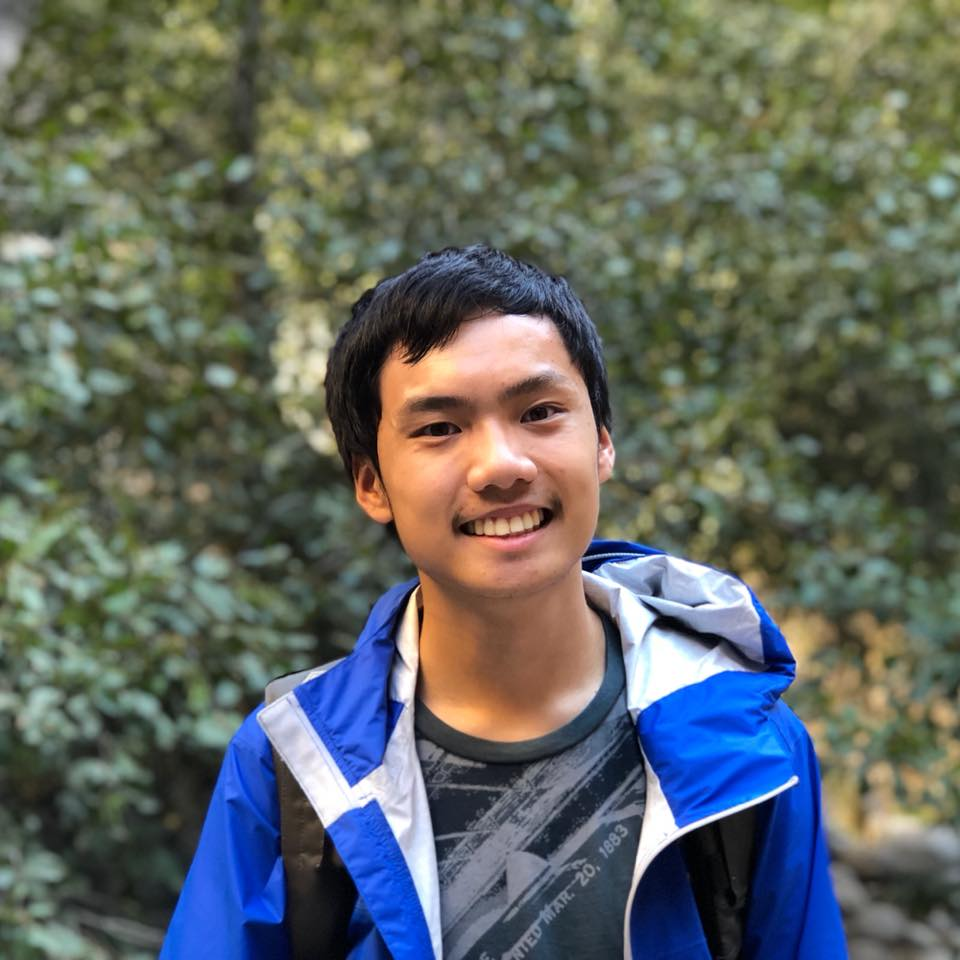 Robin MokFront-end
rmok2@calstatela.edu
Mary SemerdjianFront-end Lead
msemerd2@calstatela.edu
Alejandra OlveraFront-end
aolver14@calstatela.edu
Sabino RamirezFront-end
srami207@calstatela.edu
Ralph BellecaProject Lead, Front-end
rbellec@calstatela.edu
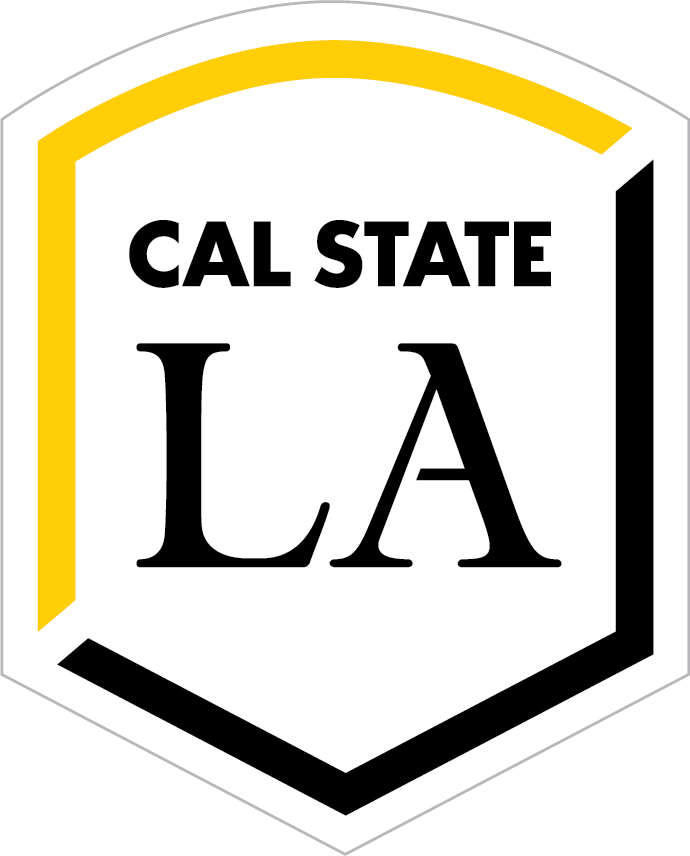 Meet the Team
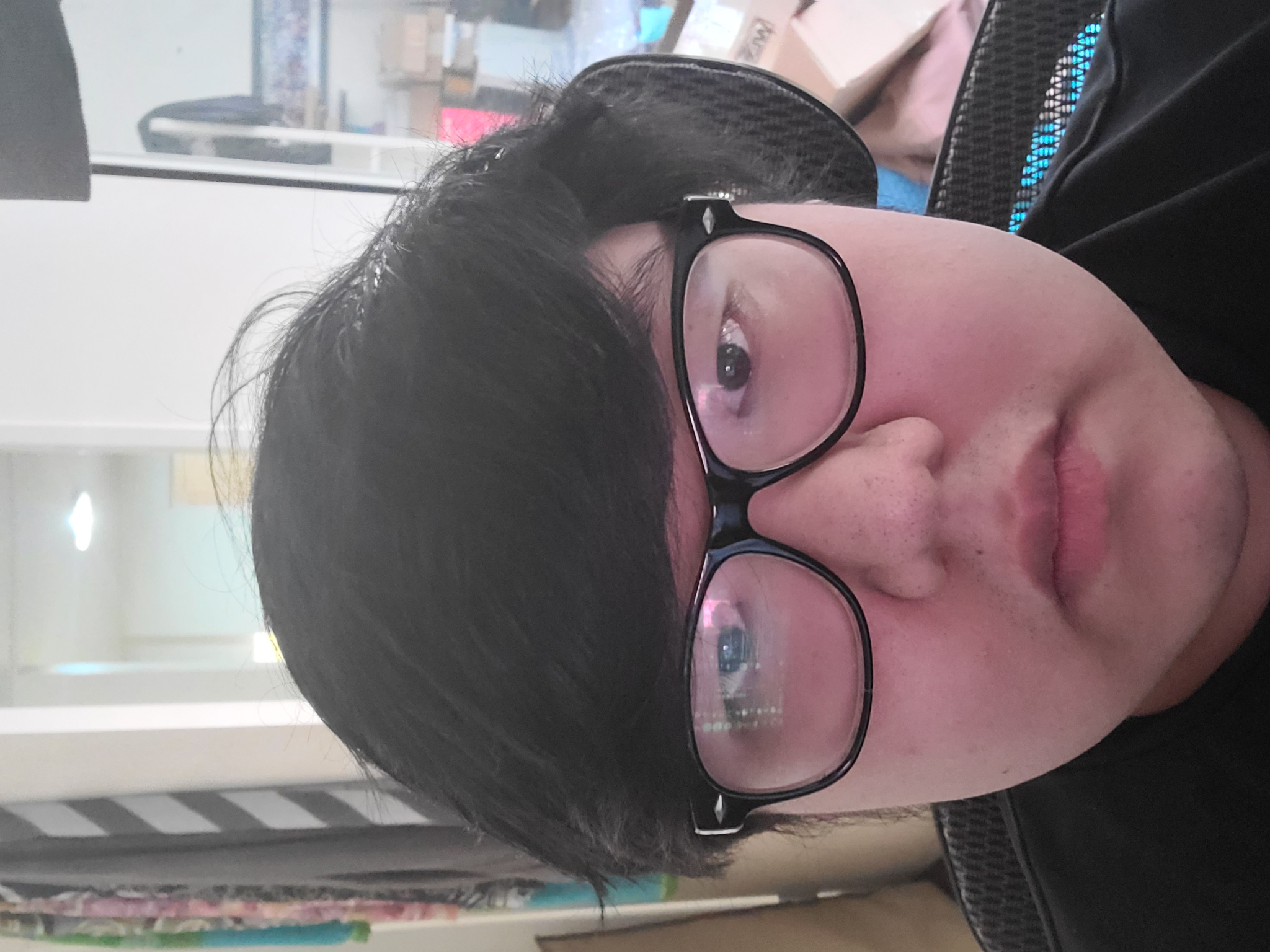 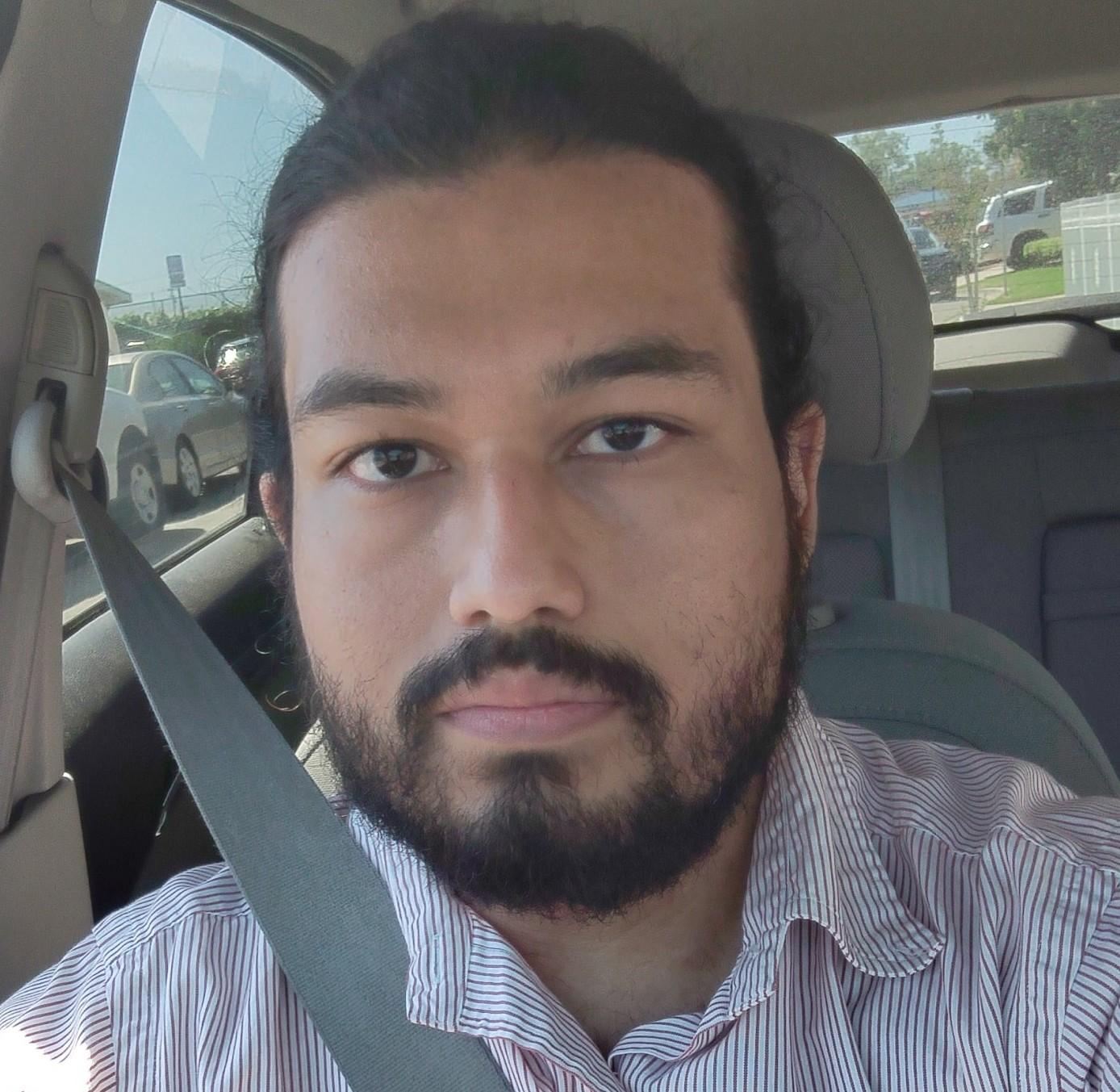 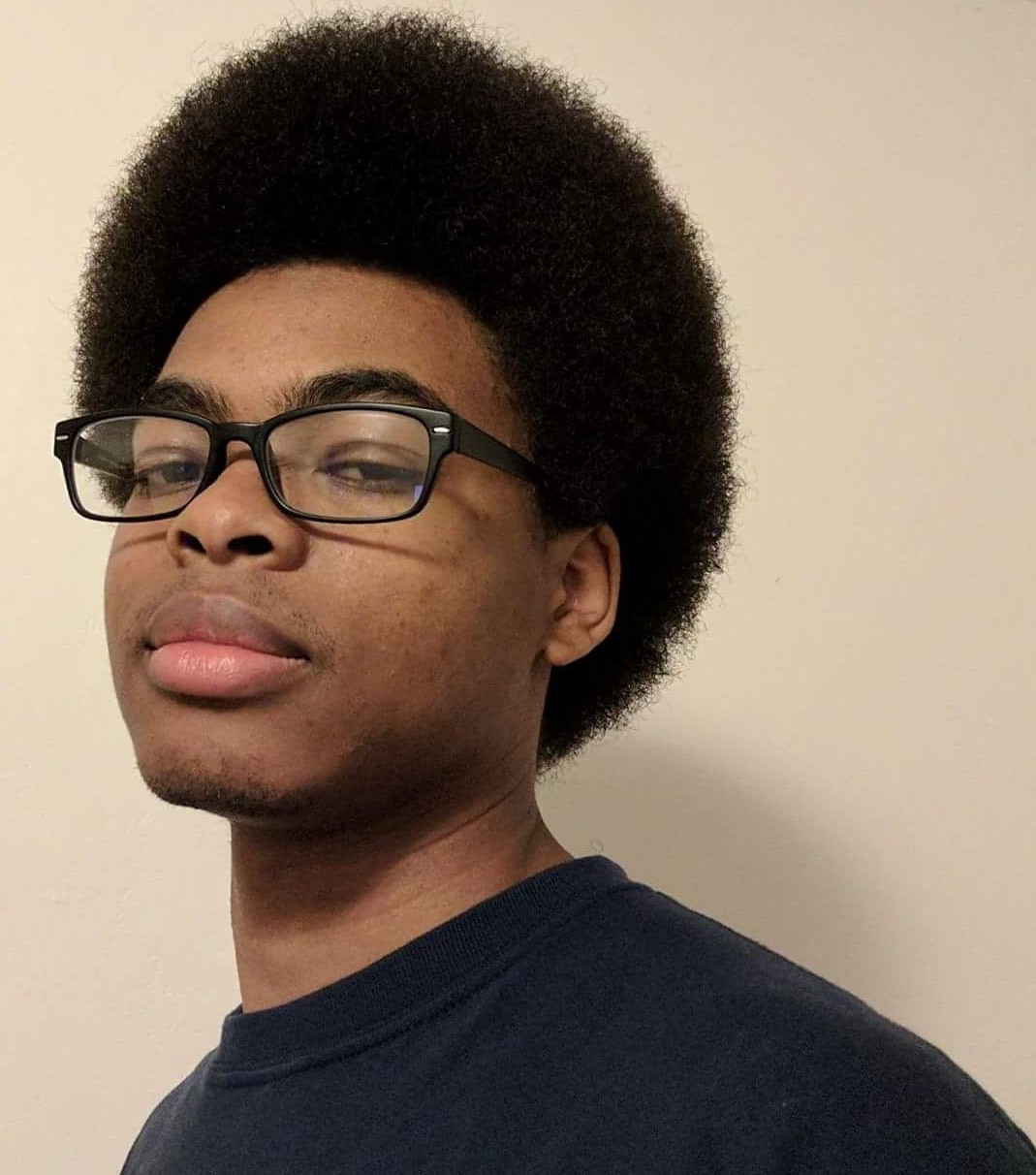 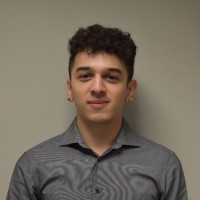 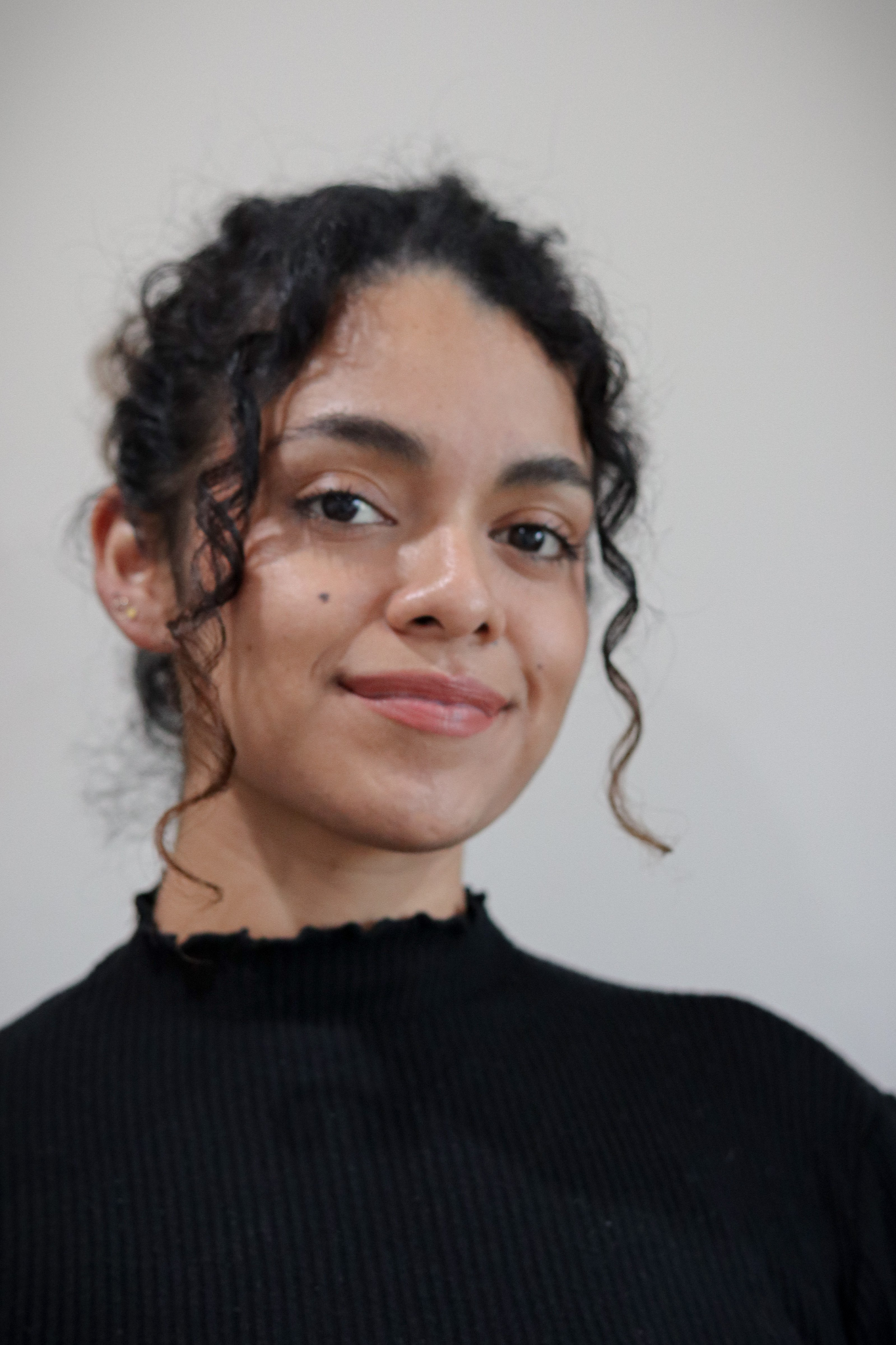 Ted KimBack-end
tkim56@calstatela.edu
Silvano MedinaBack-end
Documentation Lead
smedin63@calstatela.edu
Jason TejadaBack-end, 
Customer Liaison
jtejad12@calstatela.edu
Nicol BarriosBack-end Lead
abarri53@calstatela.edu
Demetrius ParkerBack-end
dparke11@calstatela.edu
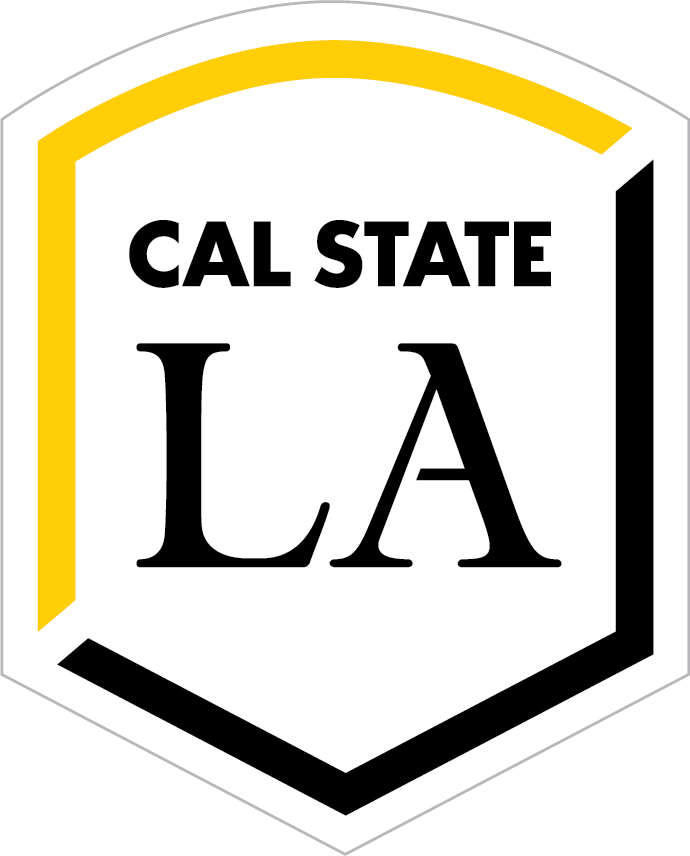 Problem
Currently, it can be tedious to get a clear 3D model out from an MRI image. 
The process of improving the images is no less demanding
There is a clinical need for a more efficient, easy-to-use solution
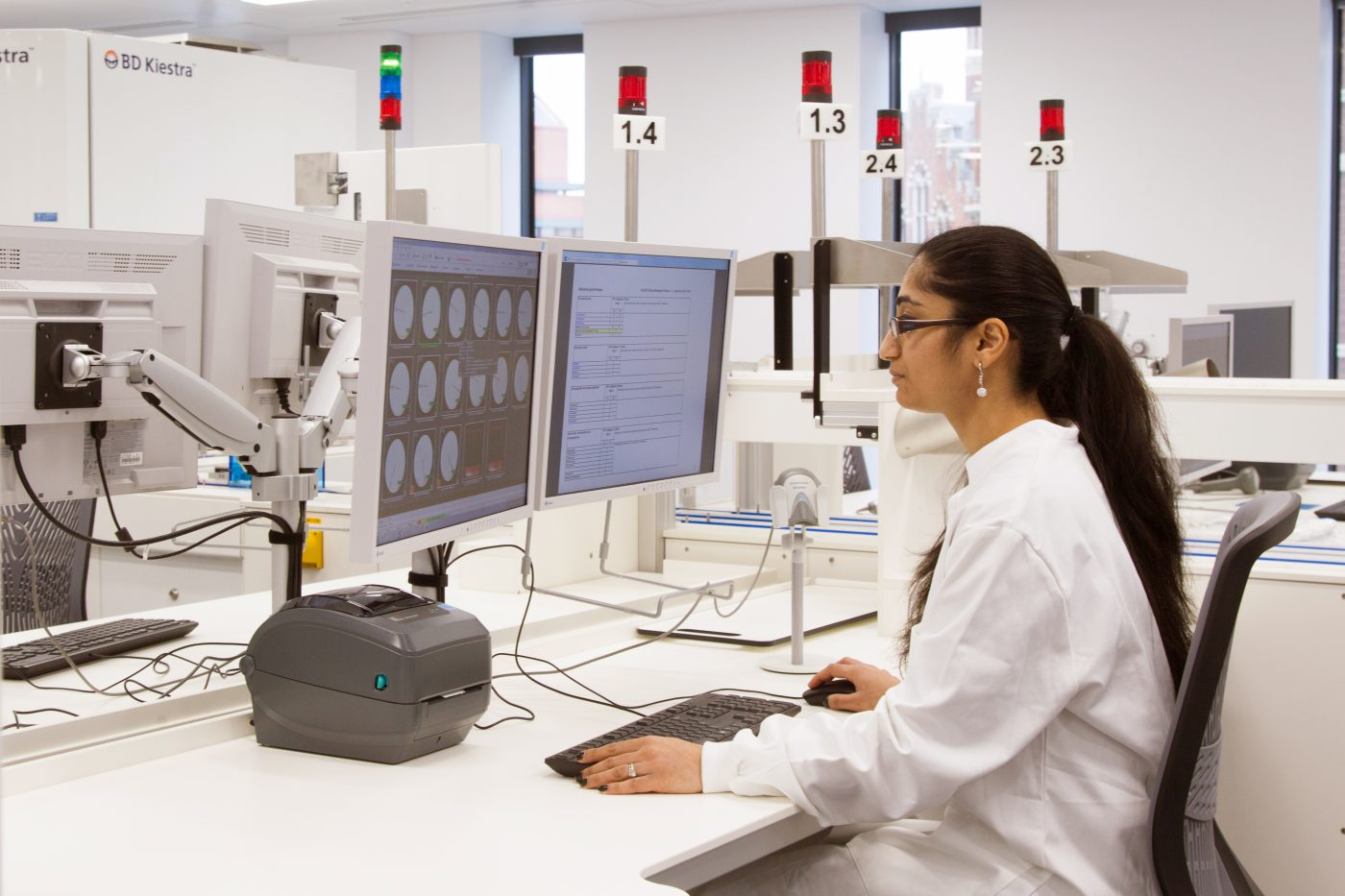 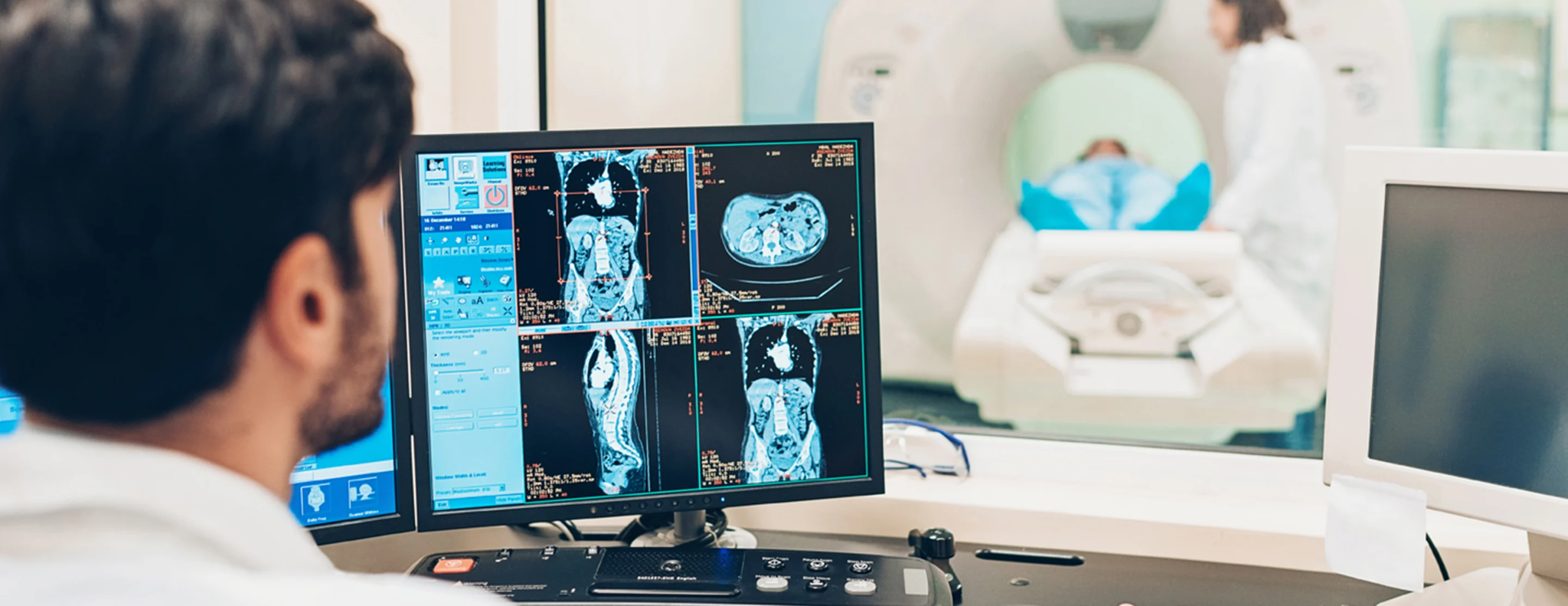 ‹#›
Sabino R.
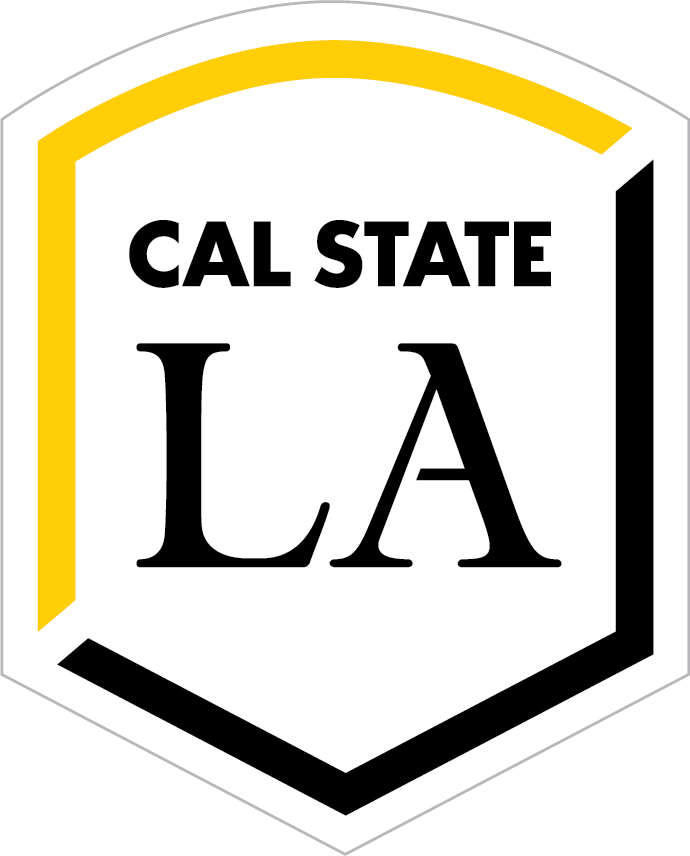 Goal
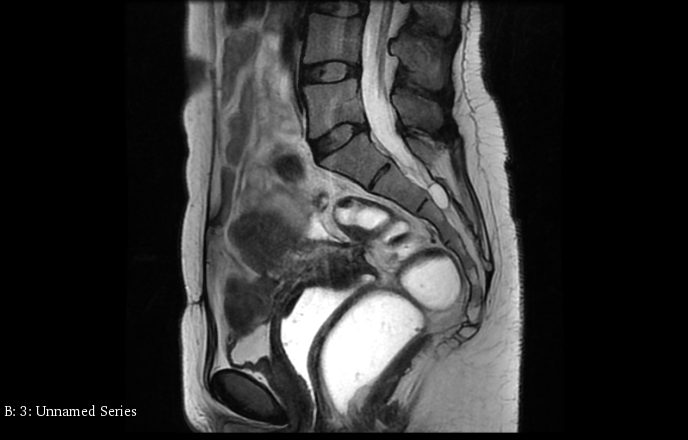 Create a program that streamlines the 3D model-making process 
Integrate artificial intelligence into current process
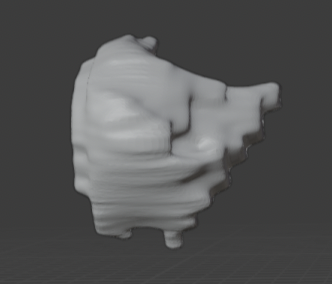 ‹#›
Sabino R.
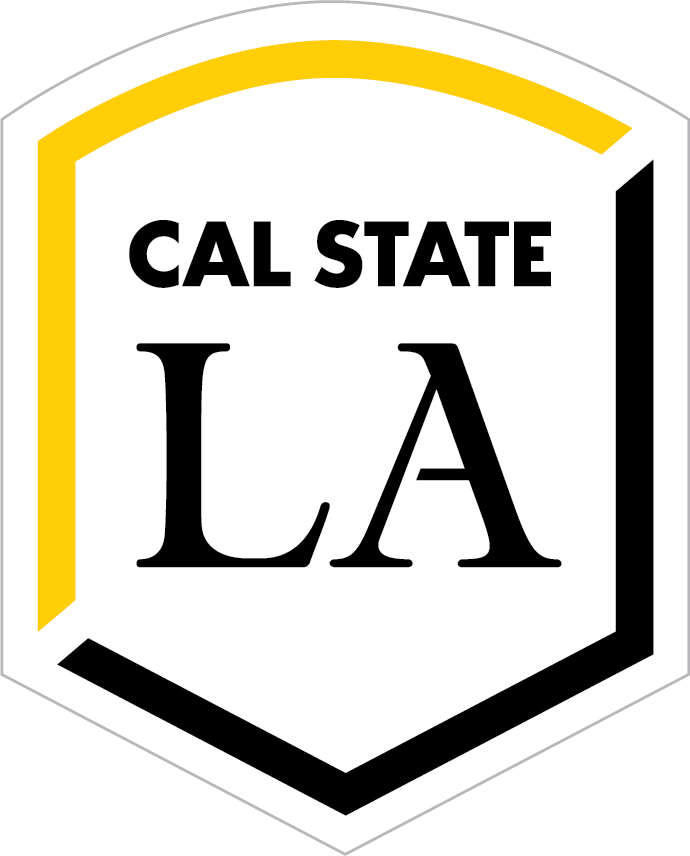 Traditional Approach
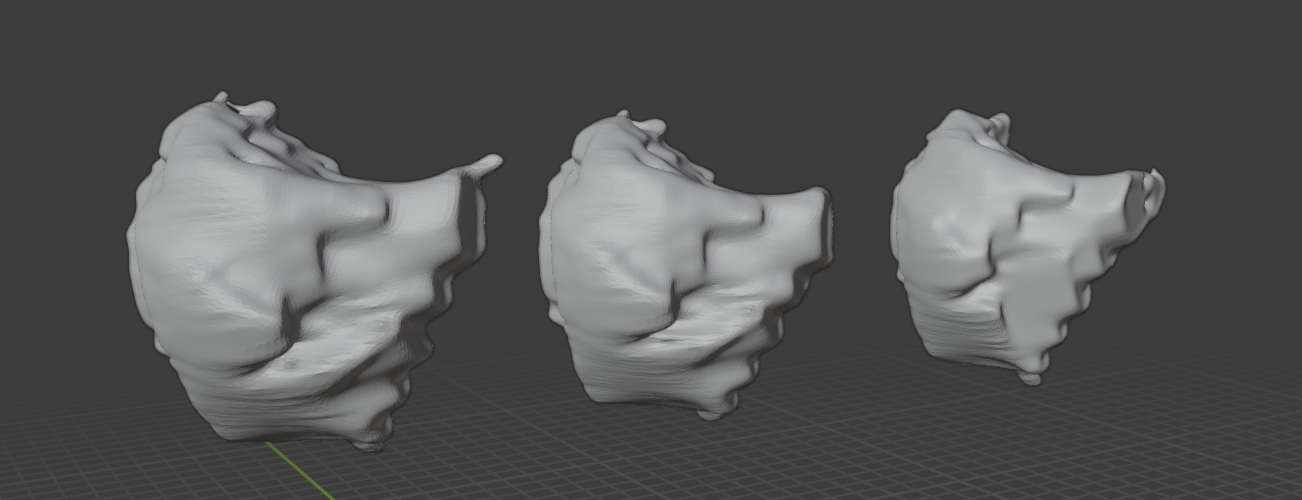 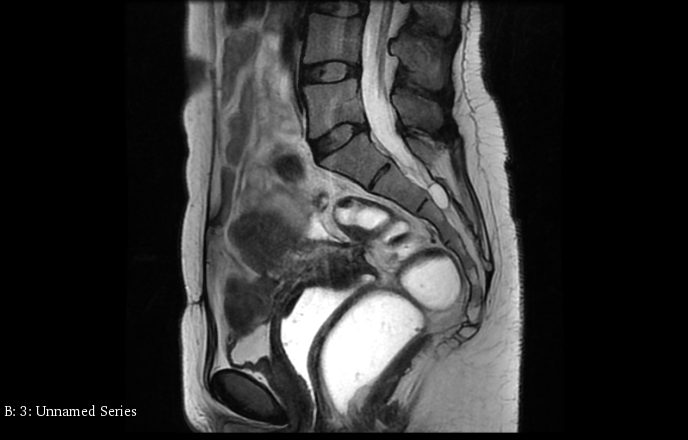 3D Slicer
Blender
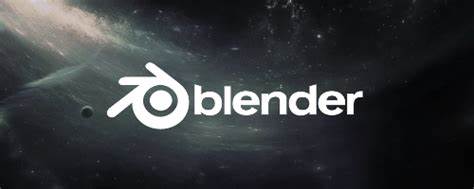 INPUT
CREATE
REFINE
OUTPUT
Manual 
Threshold
‹#›
Silvano M.
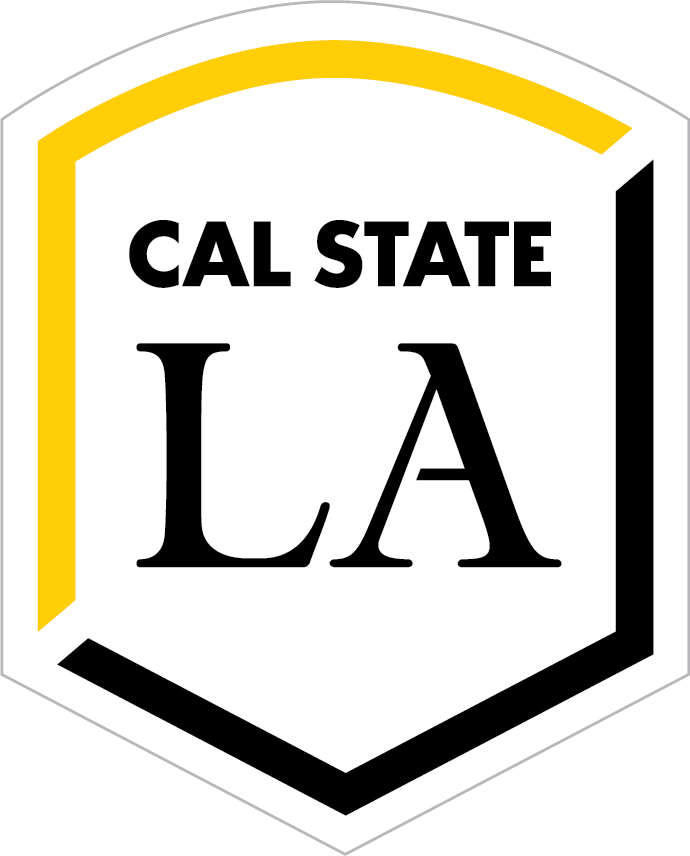 Team’s Approach
3D Slicer
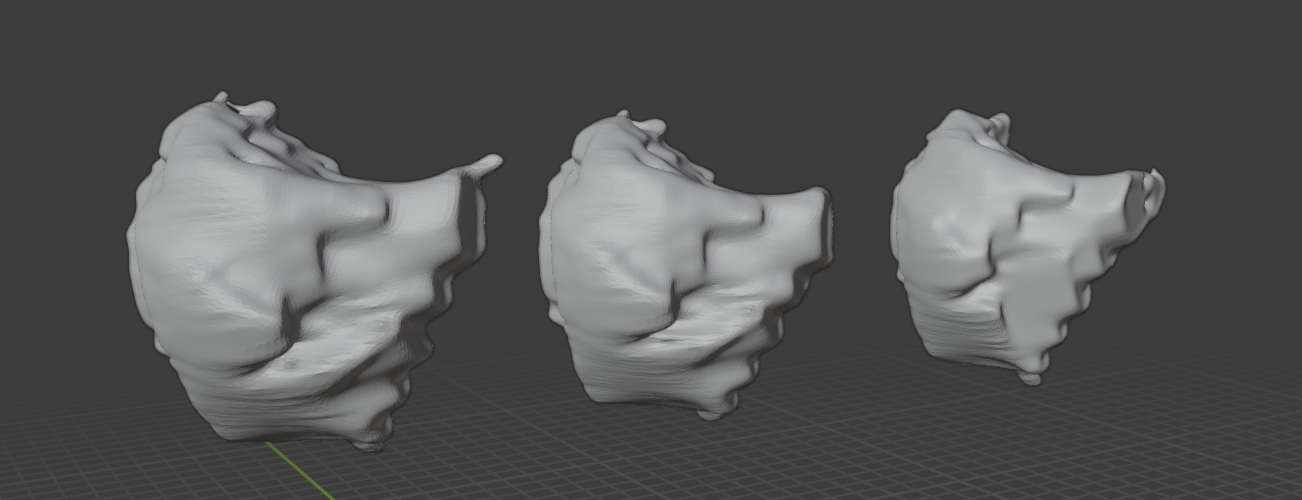 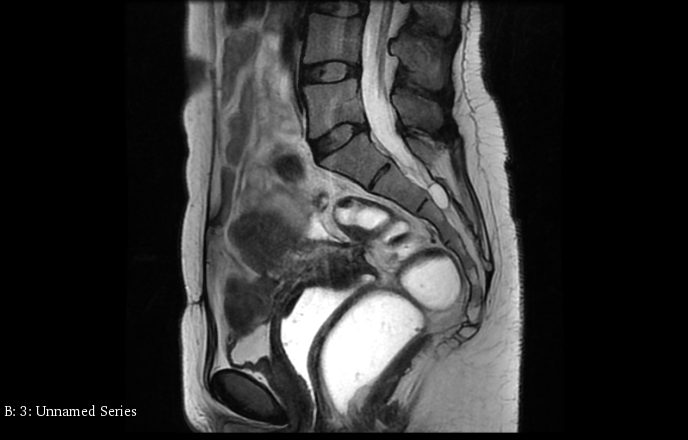 DICOM Cleaner
Nvidia AIAA
Deep Grow
Manual 
Threshold
Boundary Points
ANONYMIZE
OUTPUT
INPUT
Auto-Segmentation
‹#›
Silvano M.
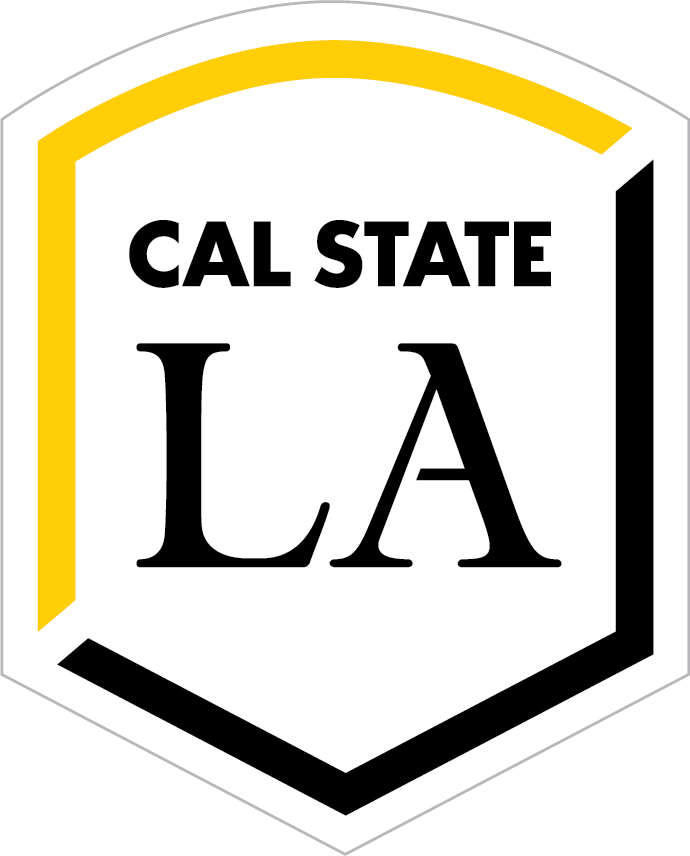 Used Software
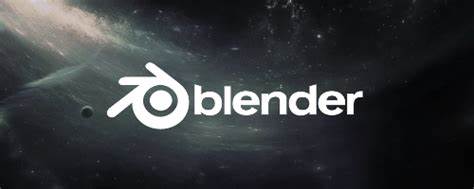 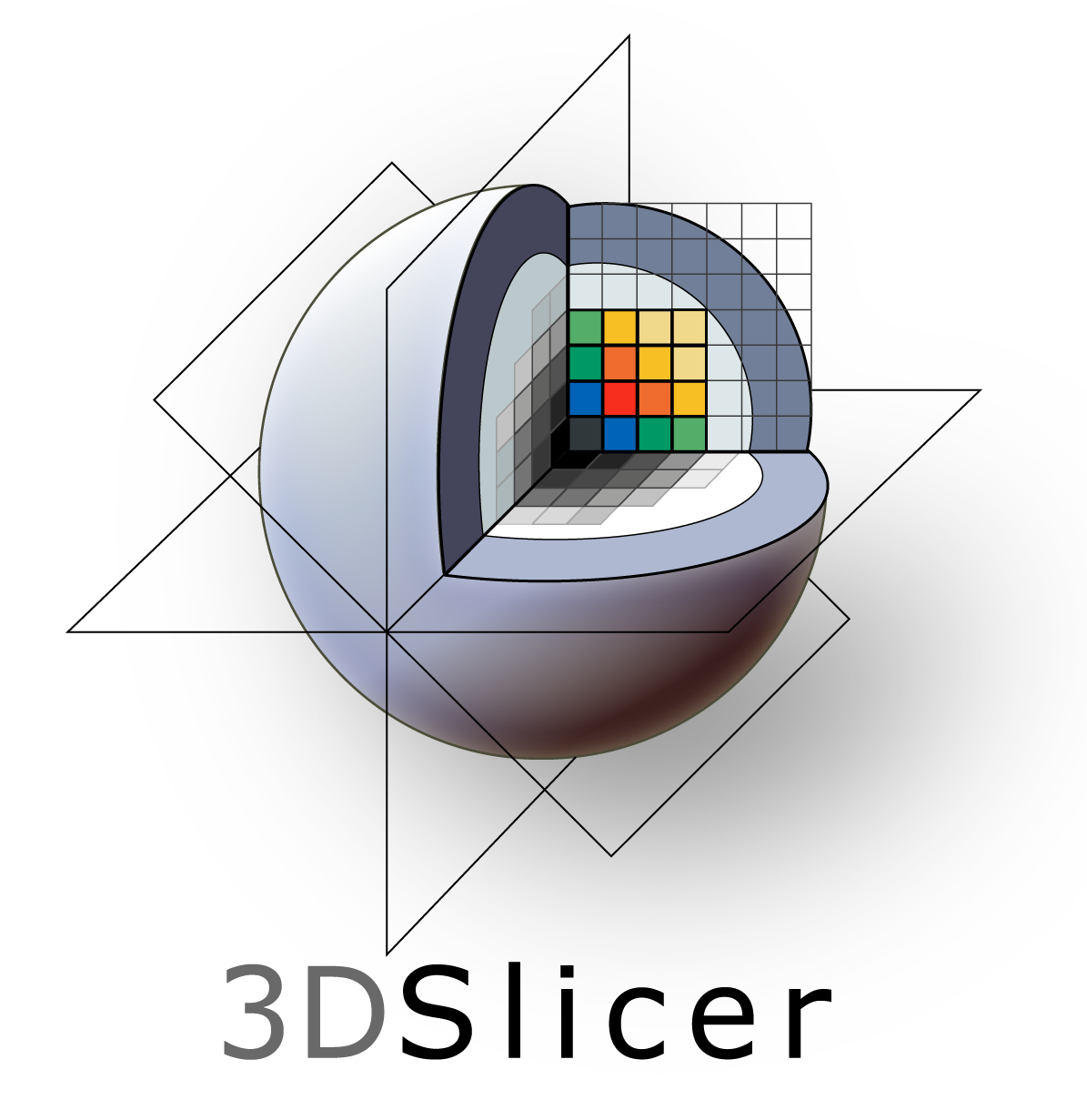 Blender
3D Slicer
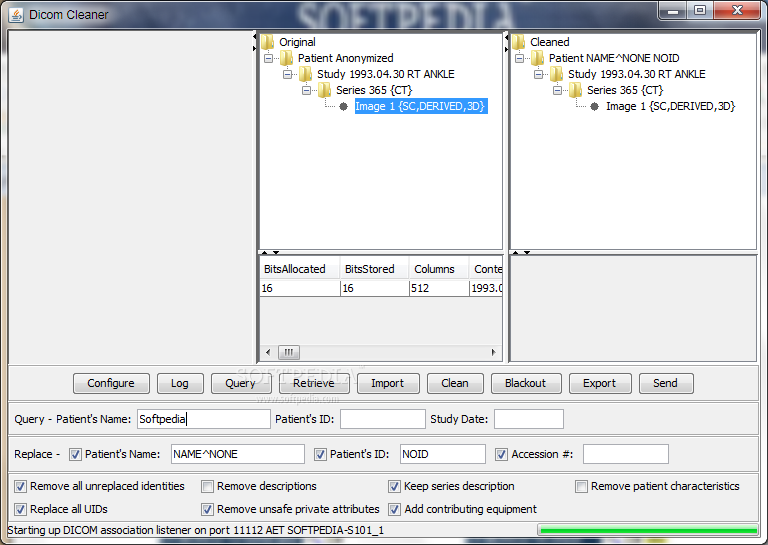 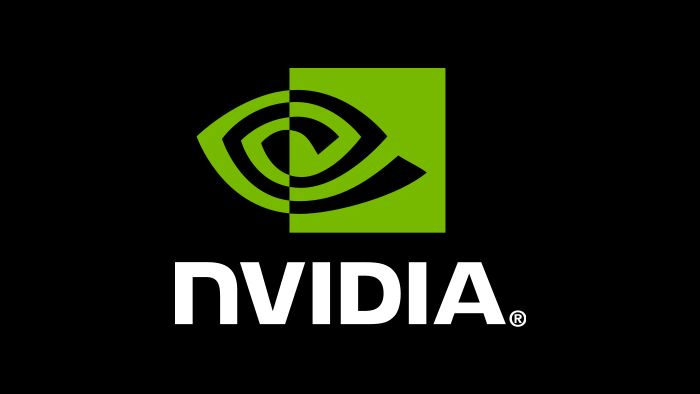 Dicom 
  Cleaner
[Plugin] 
Nvidia AIAA
‹#›
Ted Kim
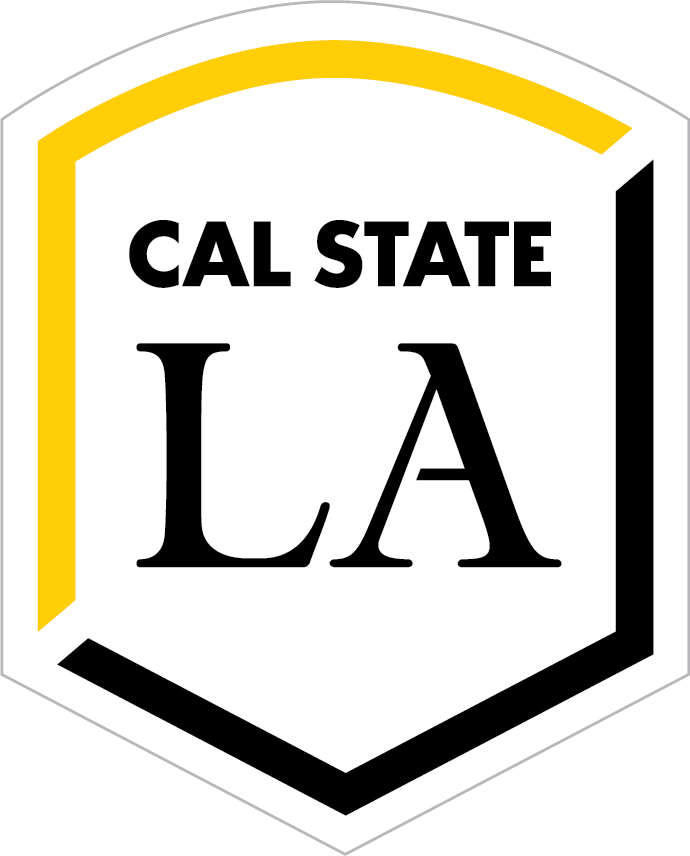 Dicom Cleaner
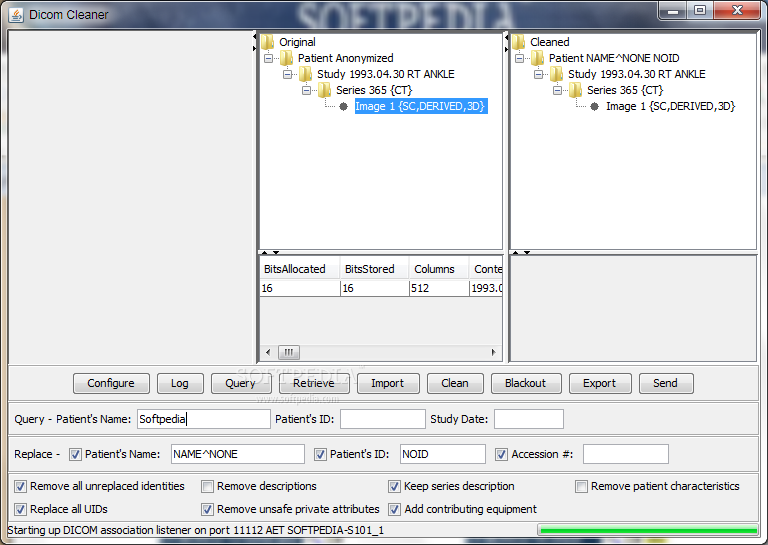 Clean private/anonymized data
‹#›
Ted Kim
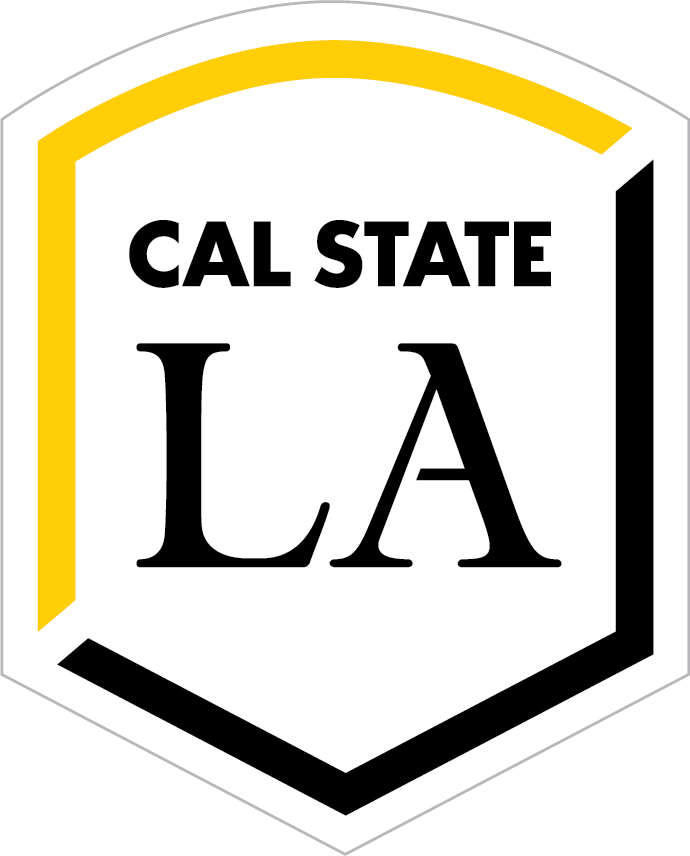 3D Slicer
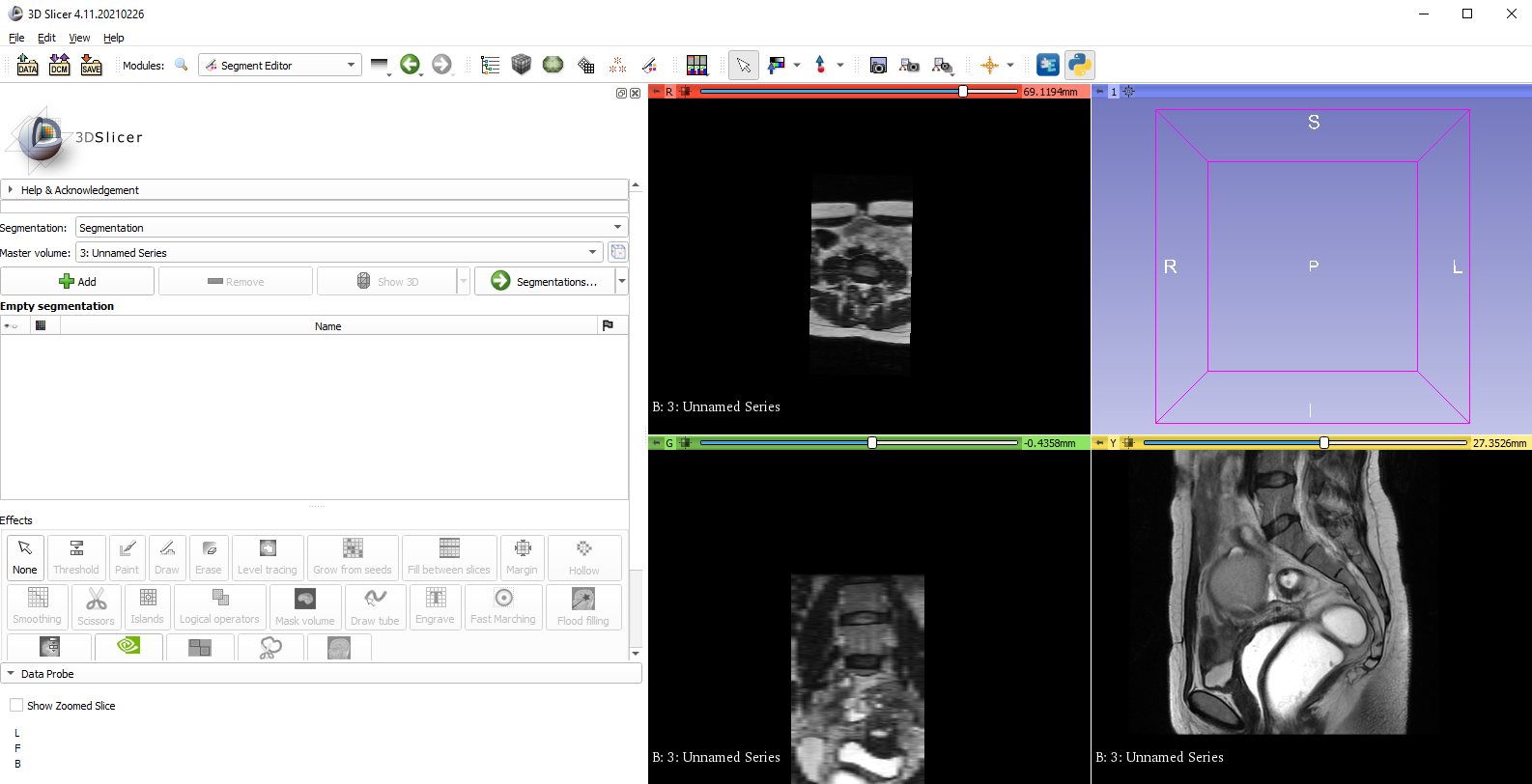 Open Scans
Focus on Area of Interest
Form 3D from 2D
Export STL files
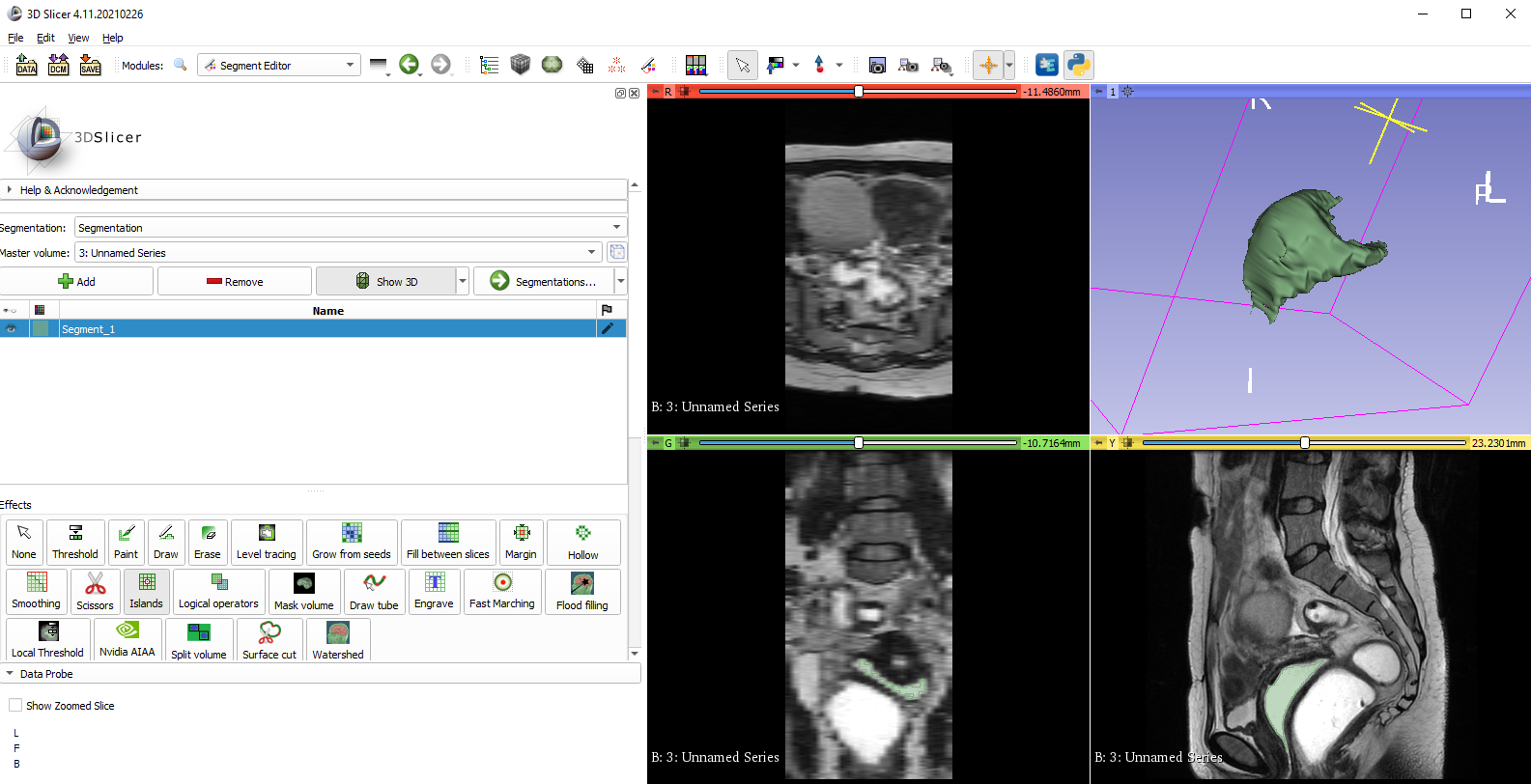 ‹#›
Ted Kim
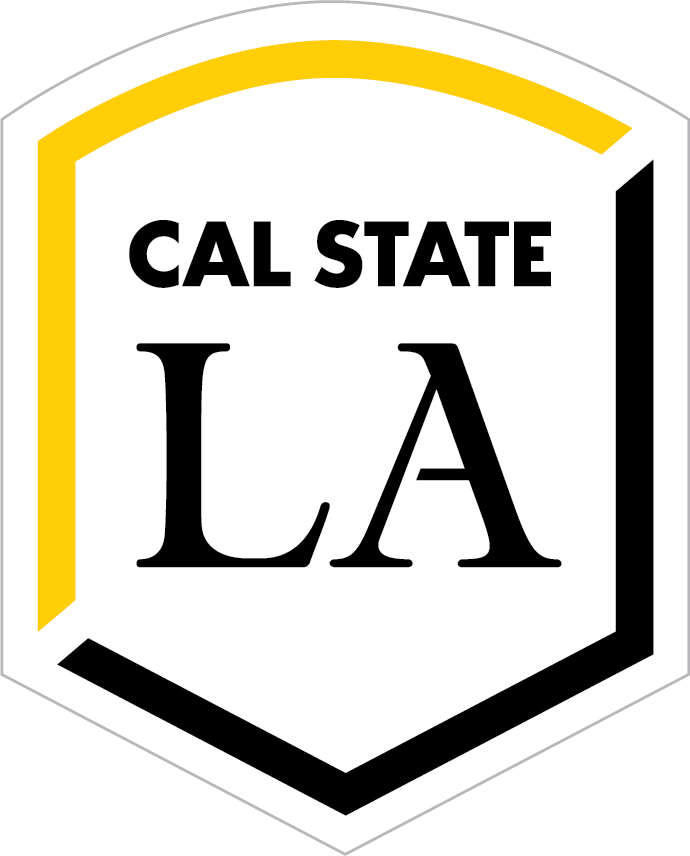 Nvidia AIAA
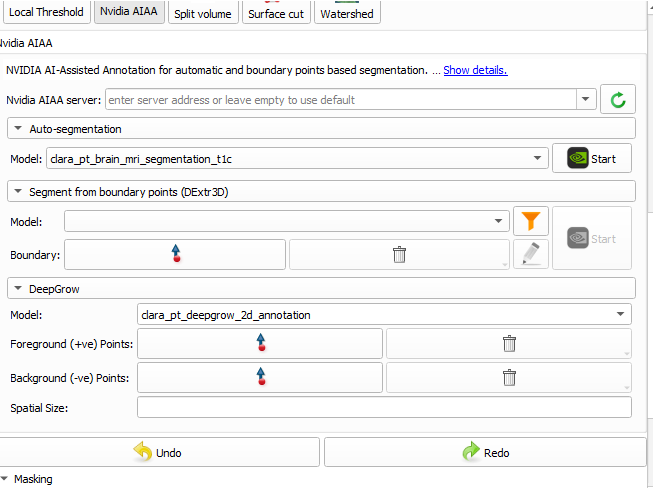 AI Assisted Annotation
Plugin
Lower skill requirement
Automate
‹#›
Ted Kim
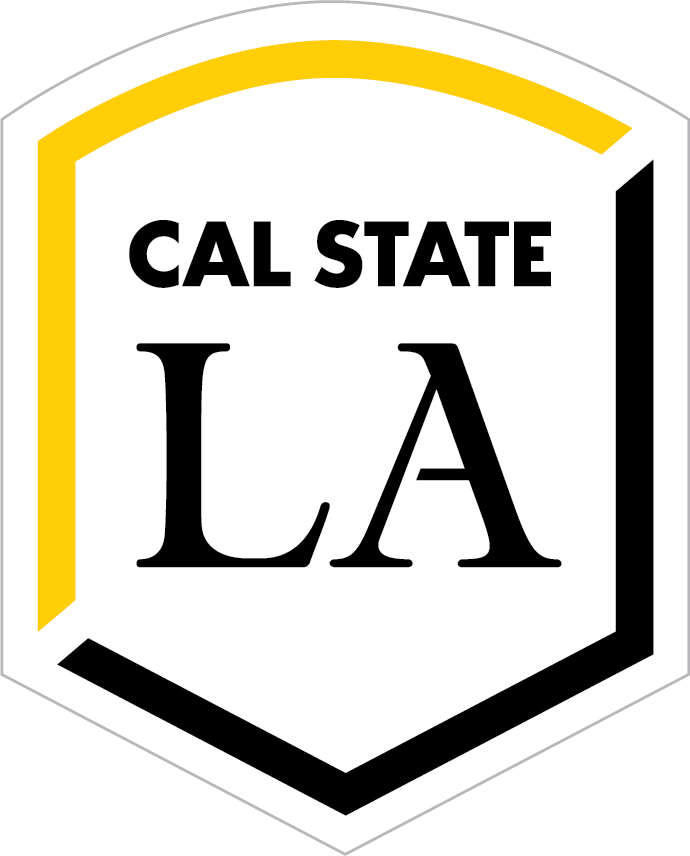 Blender
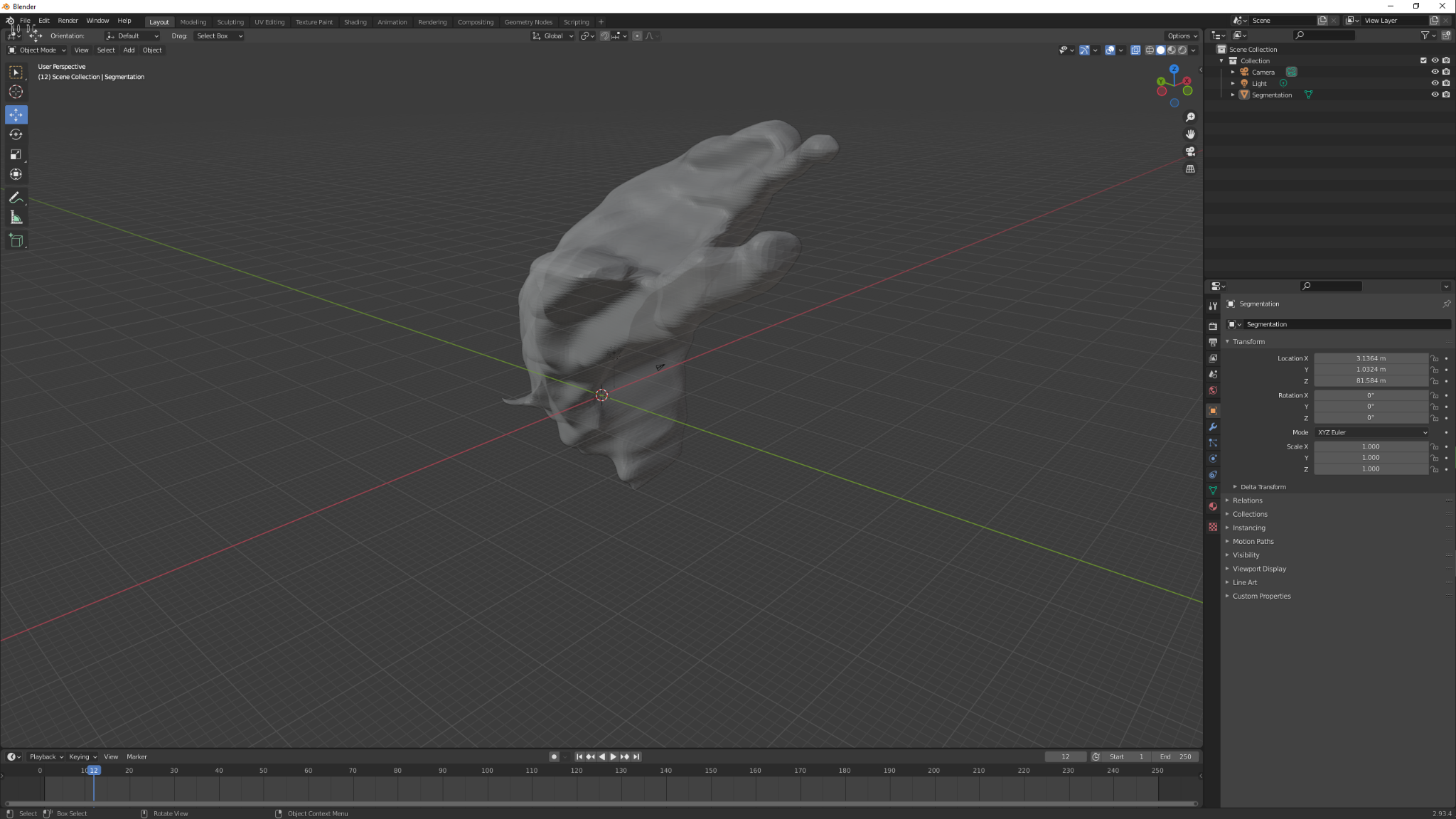 View
Manipulate
Smoothing
‹#›
Ted Kim
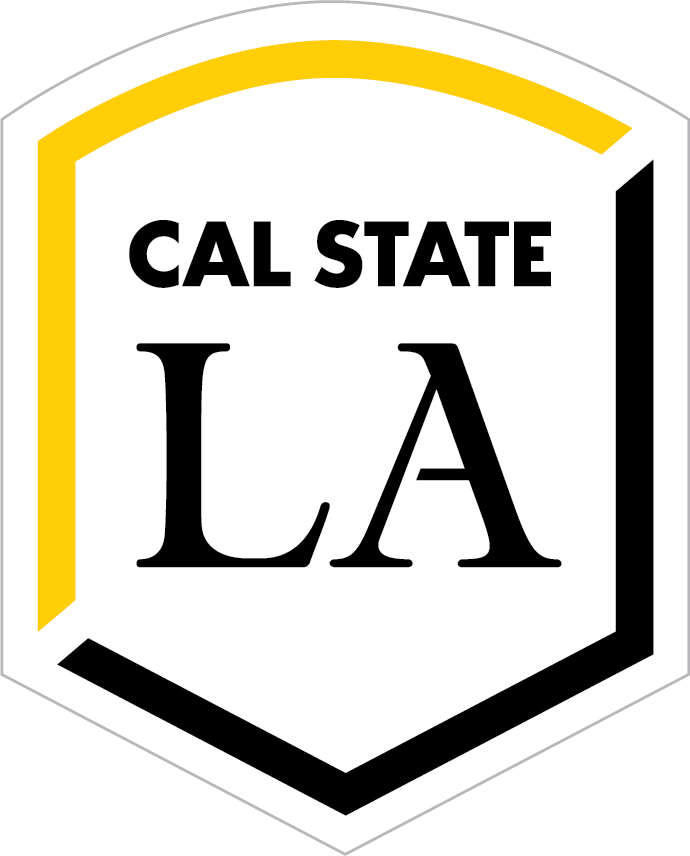 Manual Thresholding
(Traditional Method)
‹#›
Mary S.
‹#›
Method #1: 
Manual Thresholding
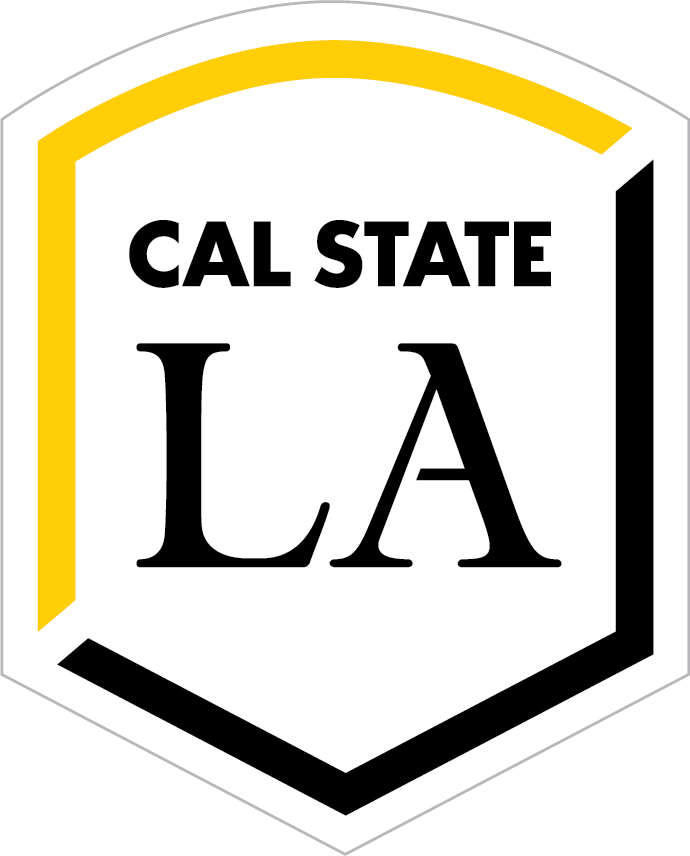 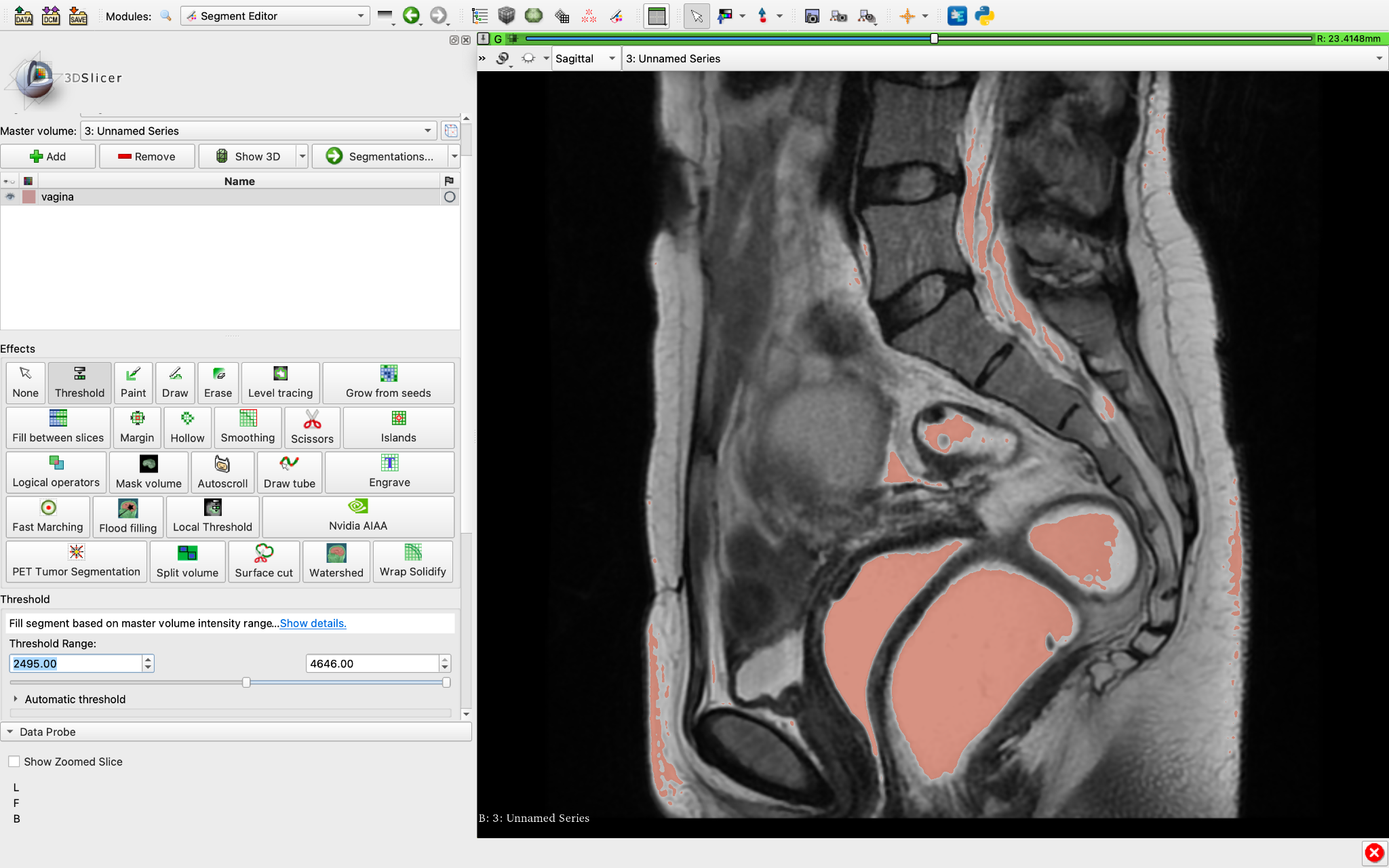 (Traditional Method)
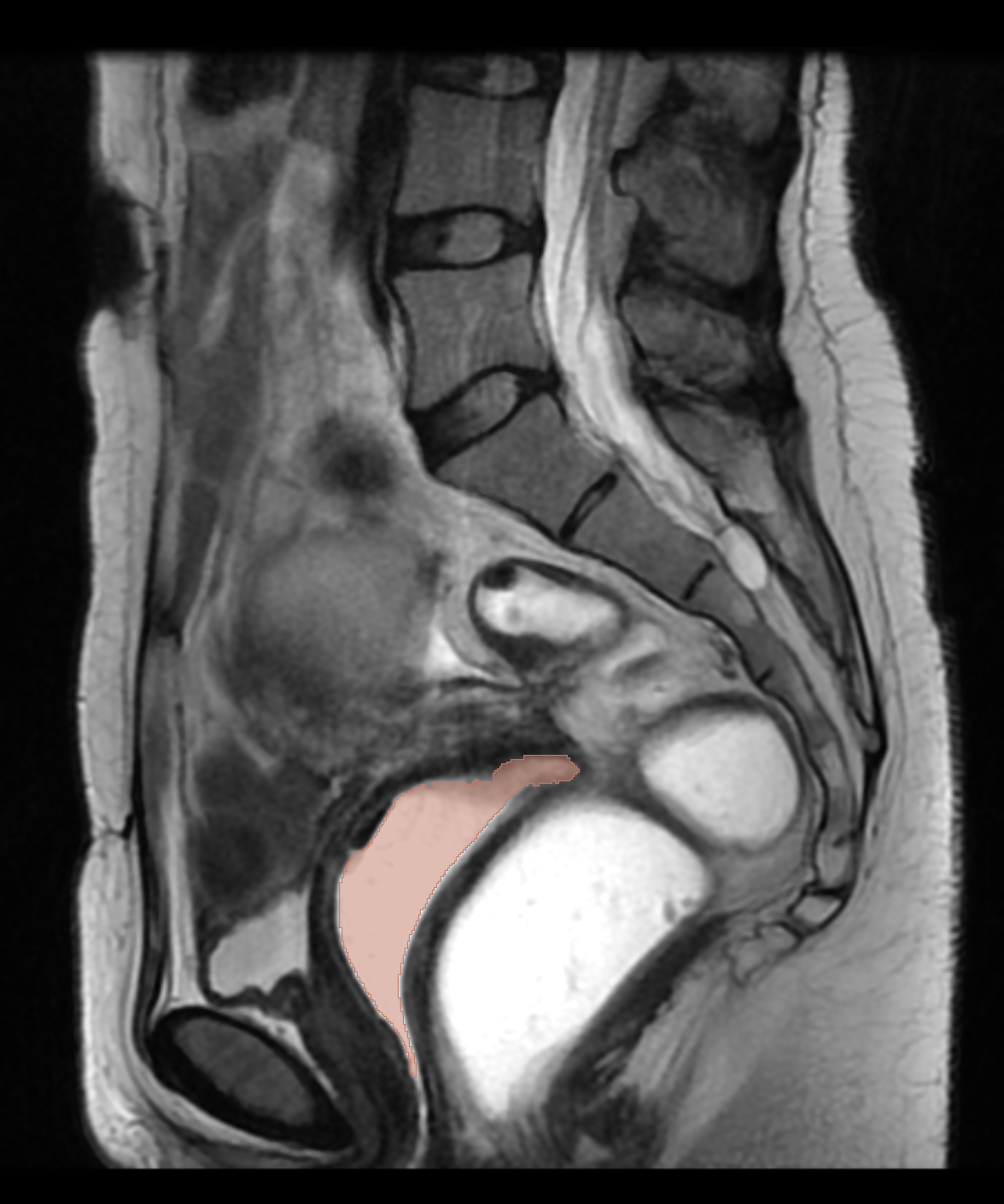 Start from scratch and use traditional, manually used techniques to get the best possible 3D shape and output of the female pelvis and its specific key organs
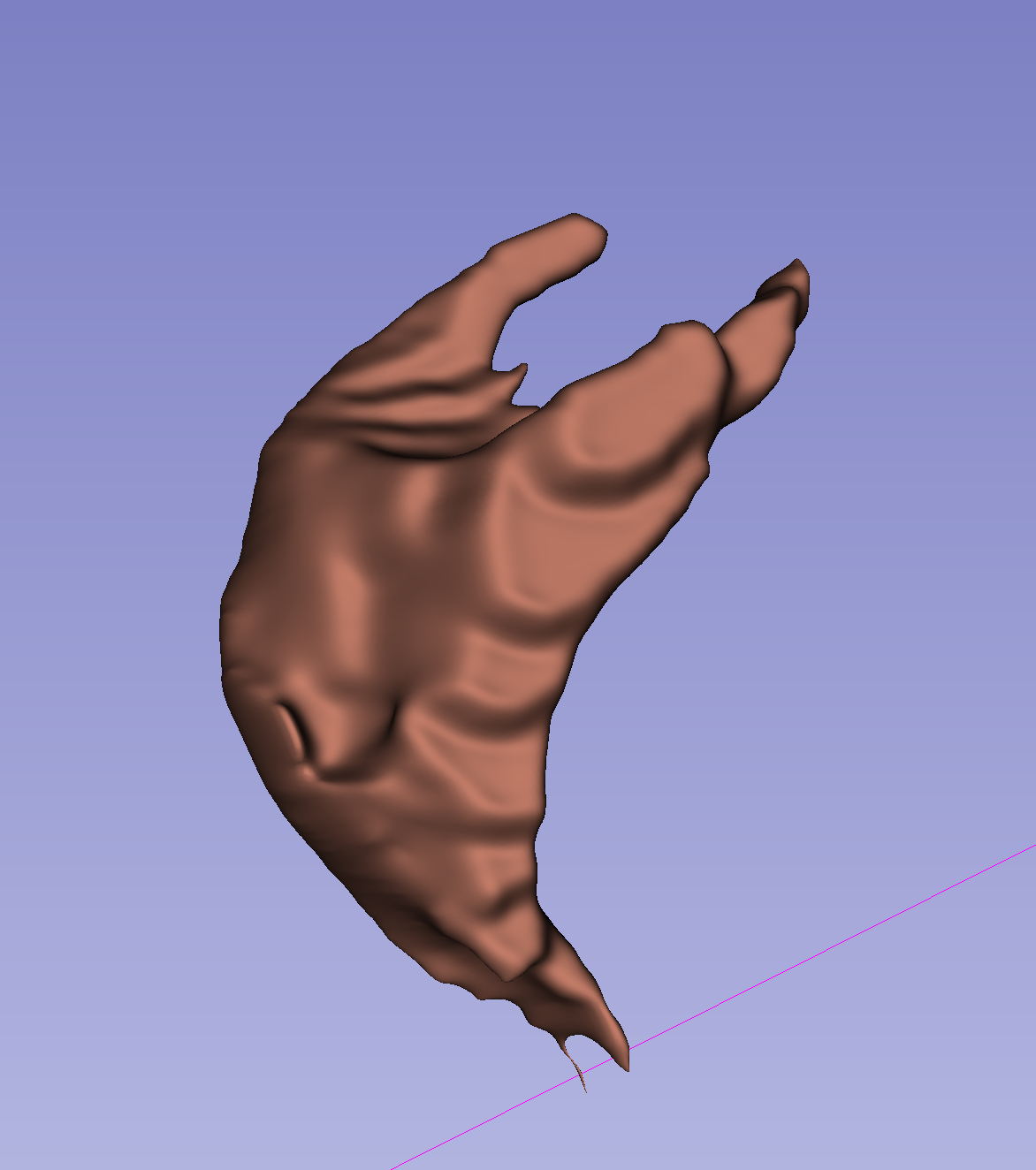 ‹#›
Mary S.
[Speaker Notes: Summarize it (add image to make it more engaging )
2. Output -> Highlight screenshots 
(Max. 1 minute)]
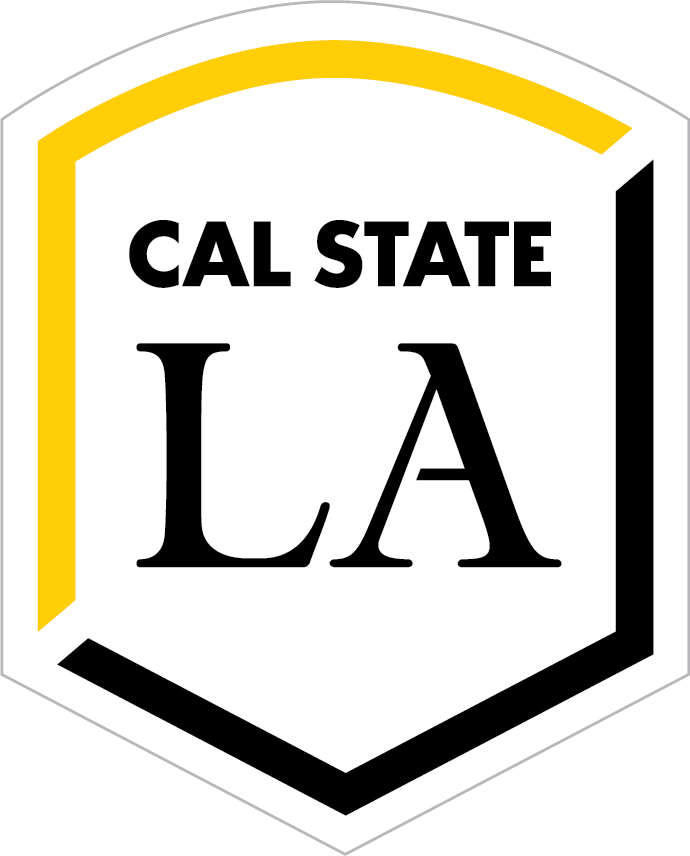 DEMO: Method #1: Manual Thresholding (Traditional Method)
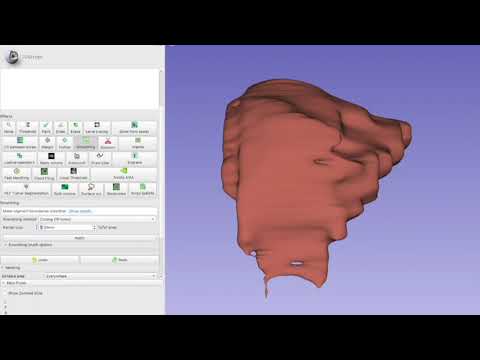 ‹#›
Mary S.
[Speaker Notes: Use the demo to describe what is being said in the step slides. Delete STEP slide
1. For the recording: MRI Upload, Manual Thresholding; This demo will be accompanied by a live voiceover. (Max. 1 minute)]
Method #1: Manual Thresholding
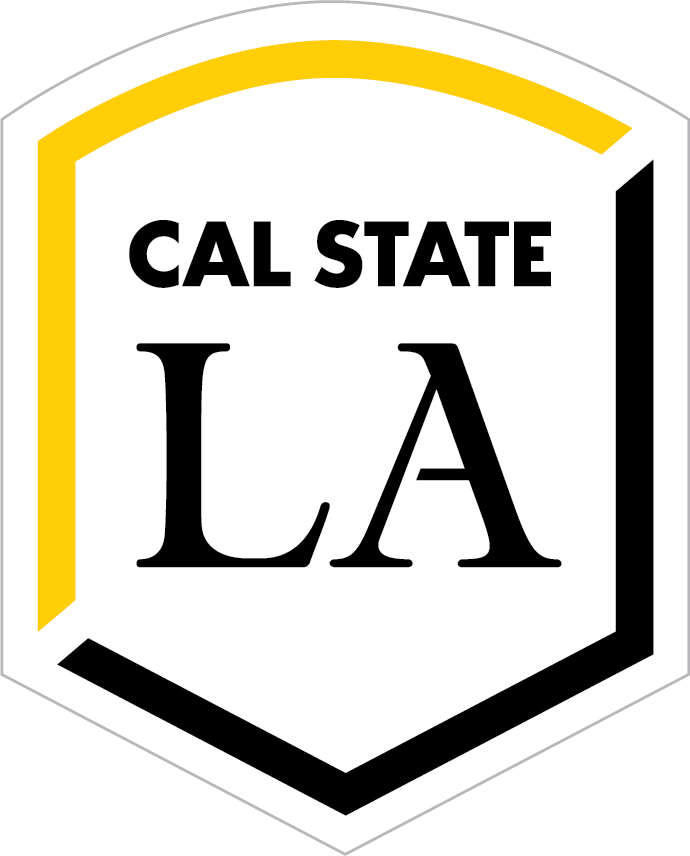 (Traditional Method)
Pros
Very fast and effective
Threshold
Islands
Smoothing

Requires less time for CPU clock speed
Cons
Refinement takes time
Paint
Paint edges that need filling in the gaps
Scissors
Cut unnecessary fillings, trim sides
‹#›
Mary S.
[Speaker Notes: Add slide with pros and cons. State the pros and cons of Manual Threshold.
3. Pro and Cons for using this methodology (2-3 points for each) (Max. 1 minute)]
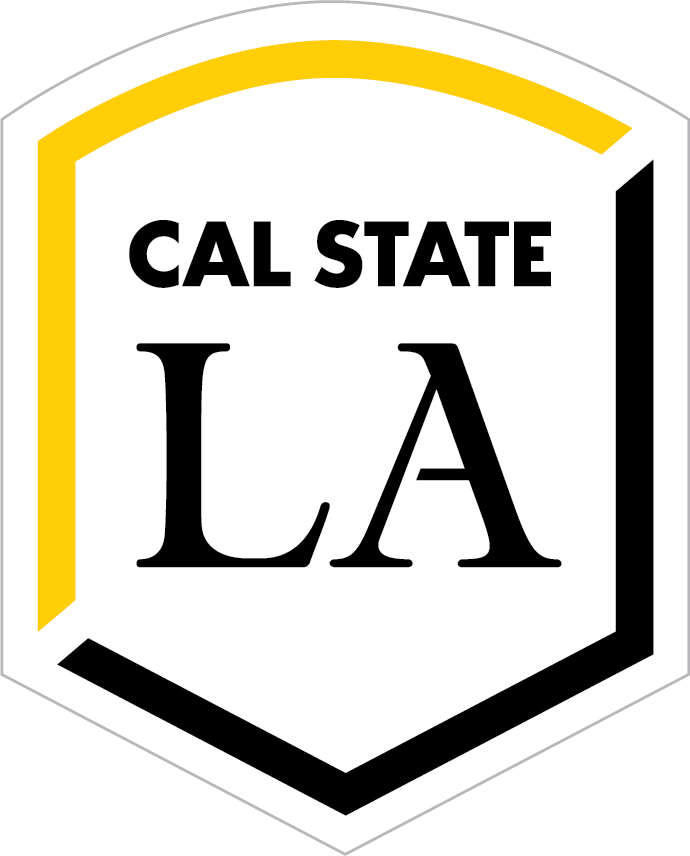 Nvidia AIAA:
Boundary Points
‹#›
Nicol B.
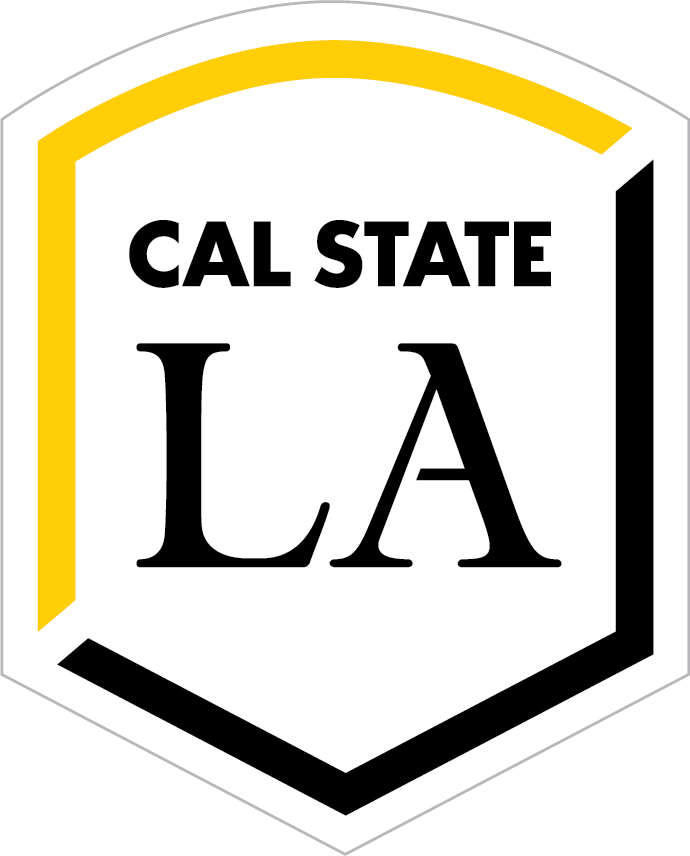 Method #2: Nvidia AIAA
(Boundary Points)
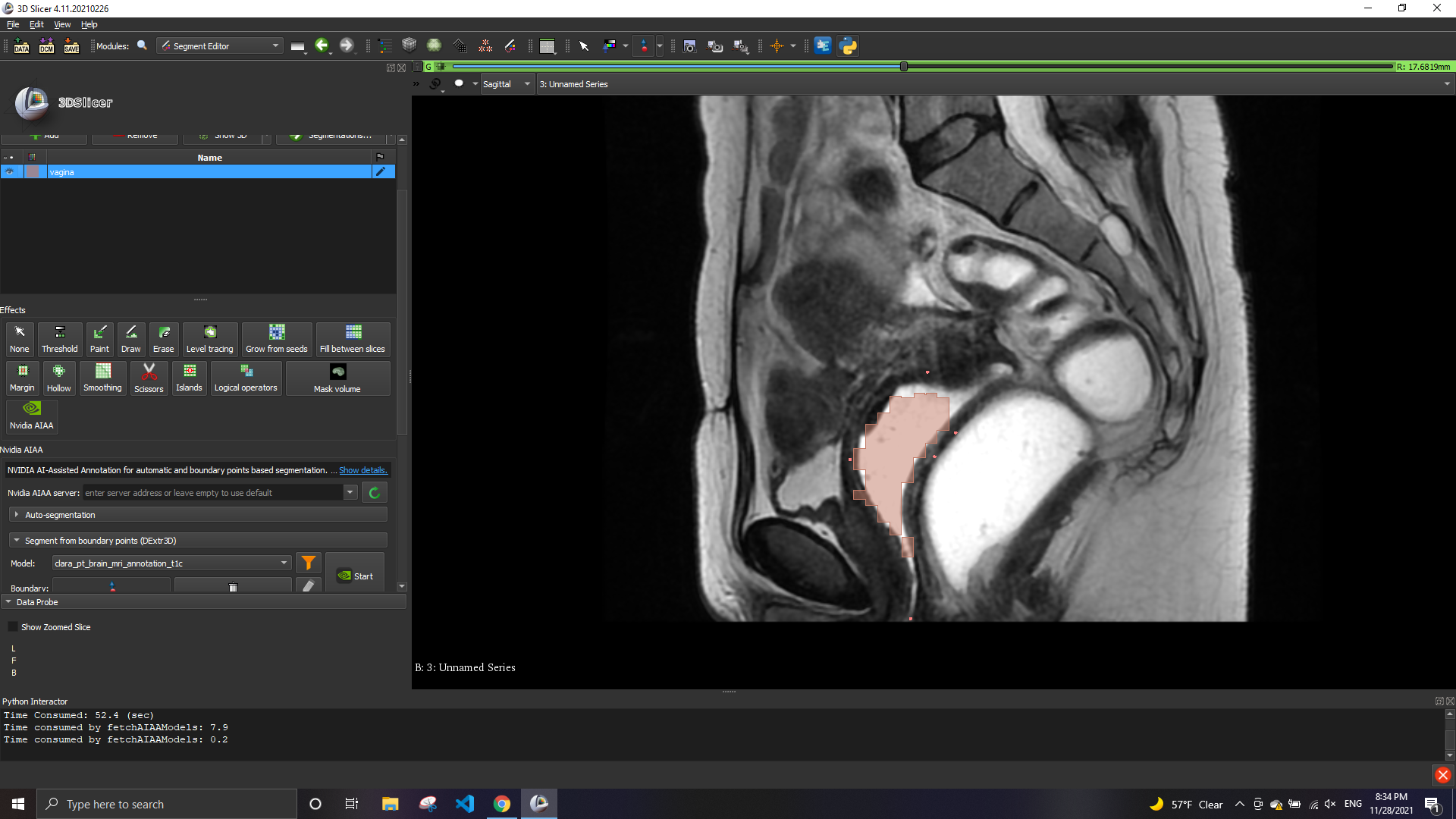 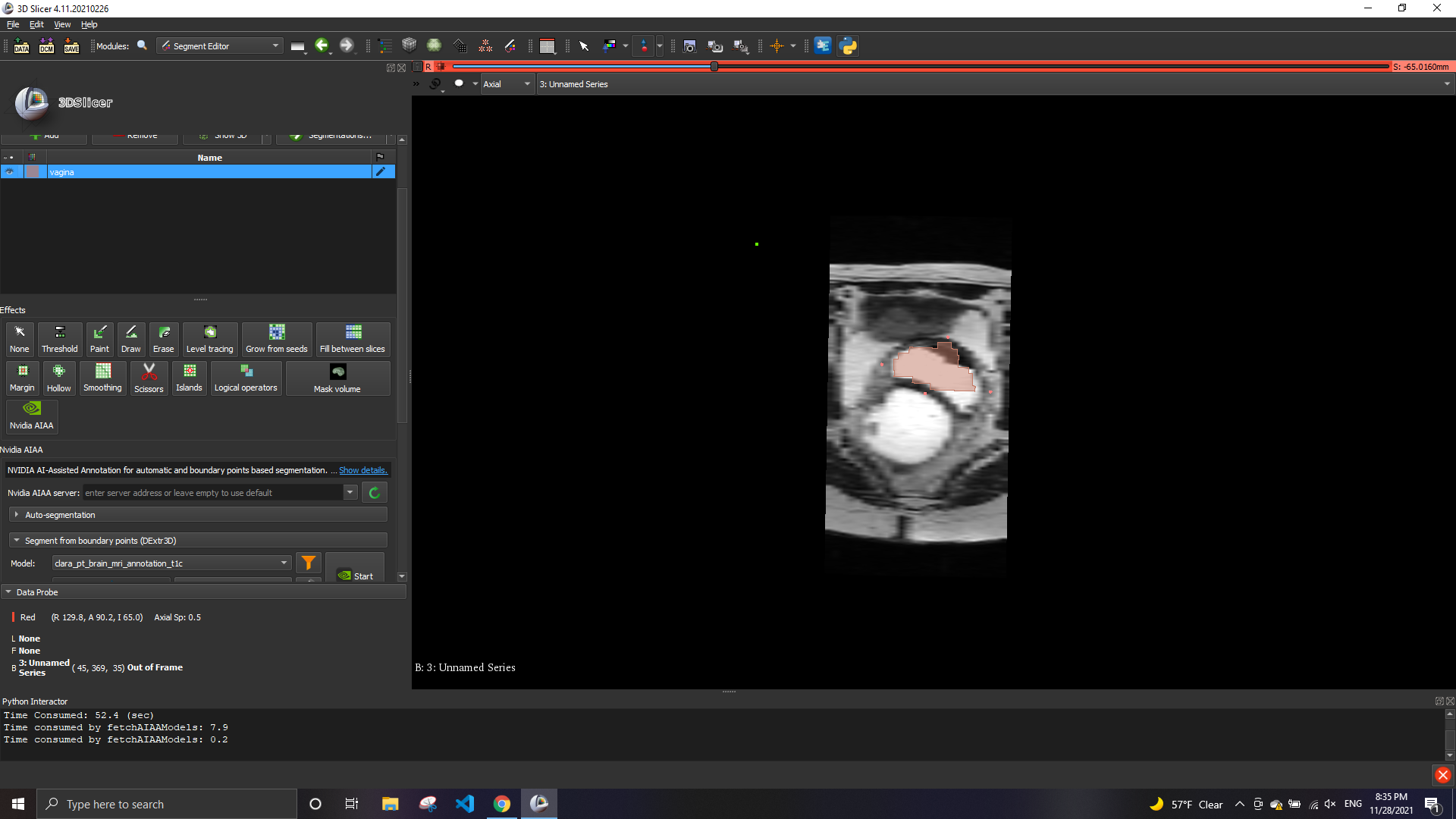 Requires user to specify input points near the edge of the structure of interest, one on each side to create a 3D model of specific organs in the female reproductive system.
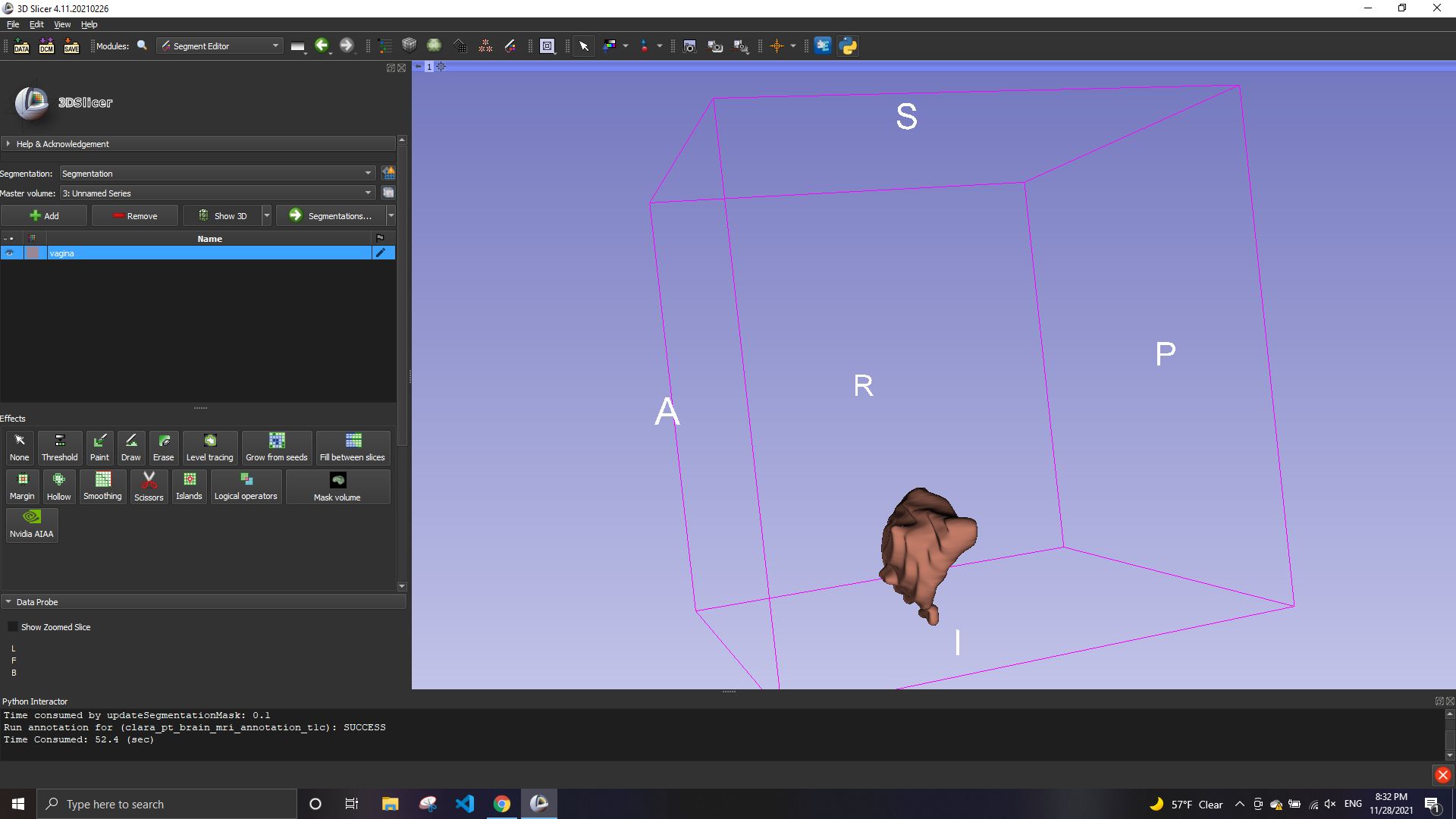 ‹#›
Nicol B.
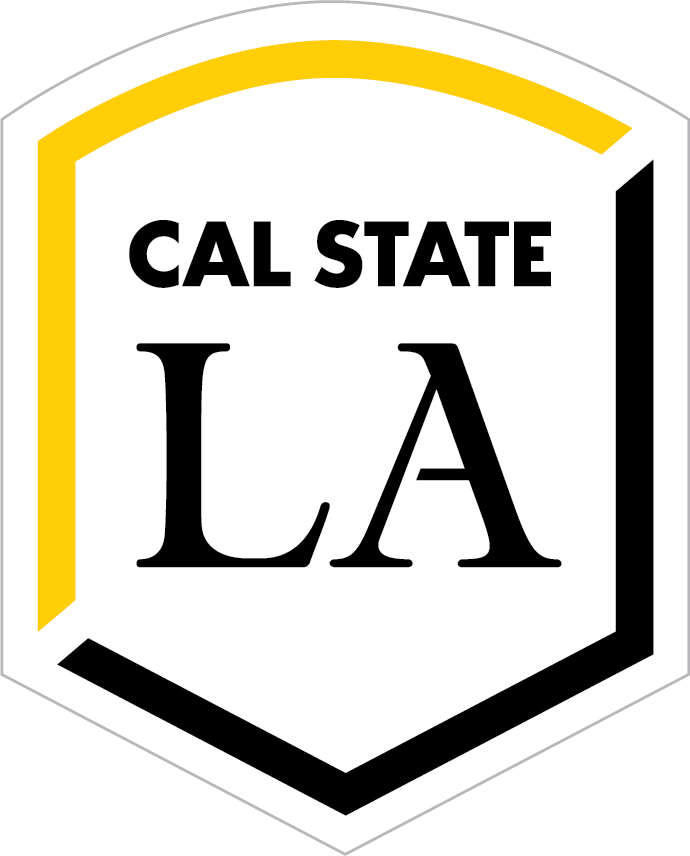 DEMO: Method #2: Nvidia AIAA
 (Boundary Points)
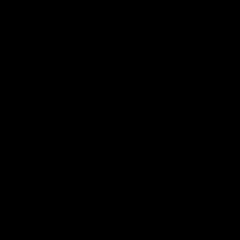 ‹#›
Nicol B.
[Speaker Notes: Use the demo to describe what is being said in the step slides.]
Method #2: Nvidia AIAA
(Boundary Points)
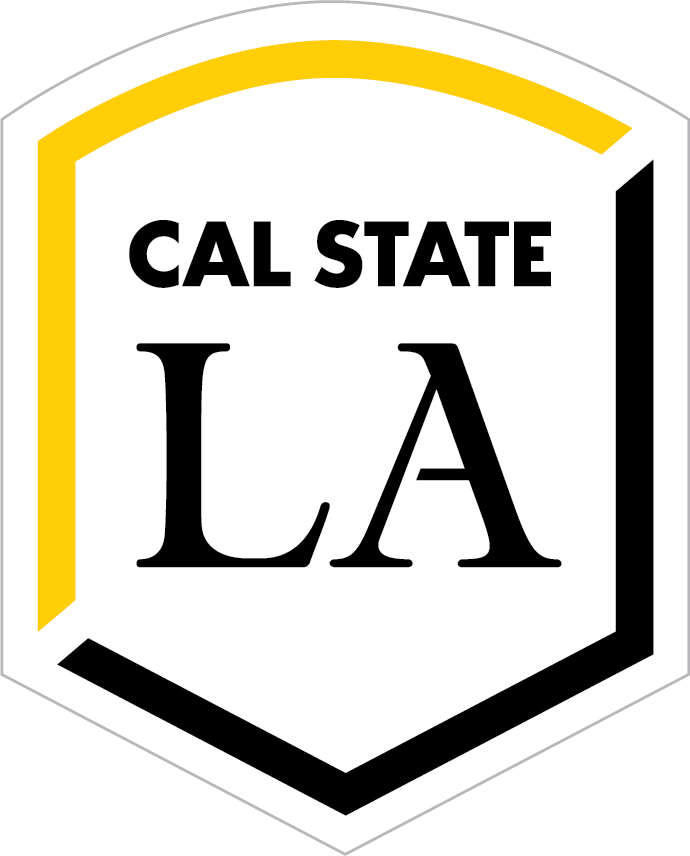 Pros
Segmentation typically takes less than a minute.
Very little input required from user.
Better accuracy than Manual Thresholding
Cons
Inconsistent - the organ can be distorted due to lack of Vagina, bladder or rectum model.
Incompatibility with editing tools - eraser, scissors and drawing switched the shape of the organ
‹#›
Nicol B.
[Speaker Notes: Add slide with pros and cons. State the pros and cons]
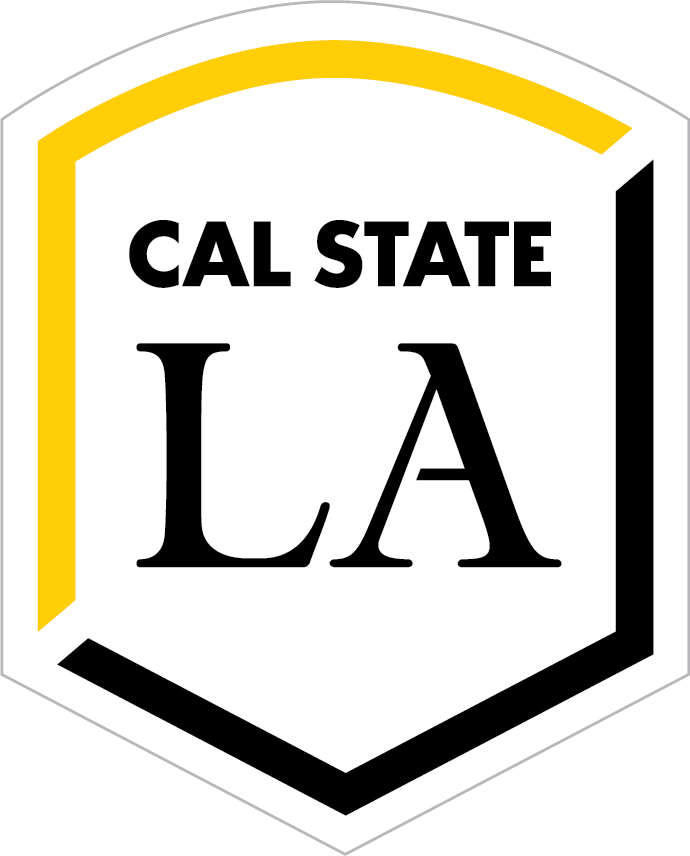 Nvidia AIAA:
DeepGrow
‹#›
Alejandra O.
[Speaker Notes: Hello everyone my name is Alejandra and I will be talking out Nvidia's AIAA method DeepGrow]
‹#›
Method #3: 
Nvidia AIAA
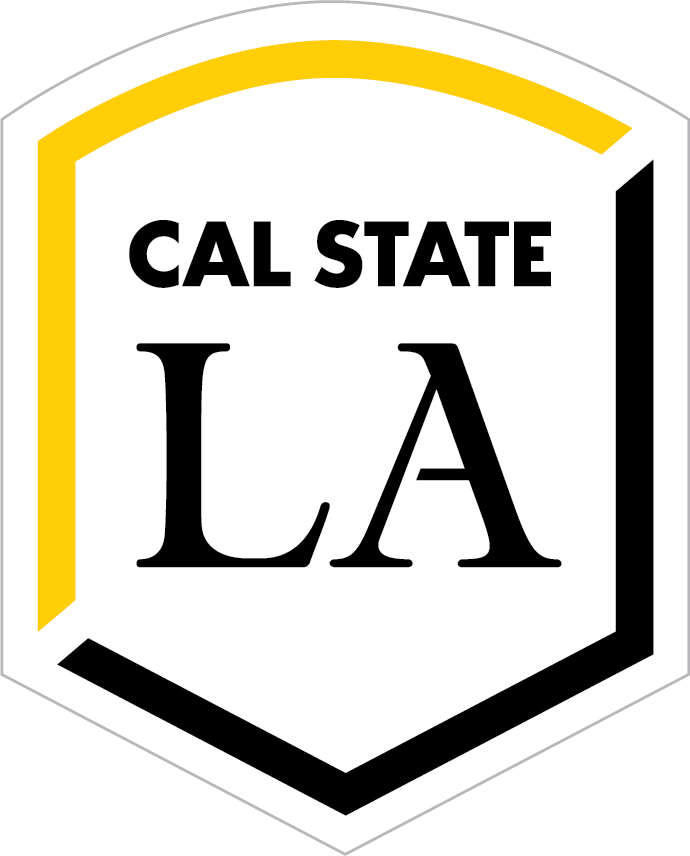 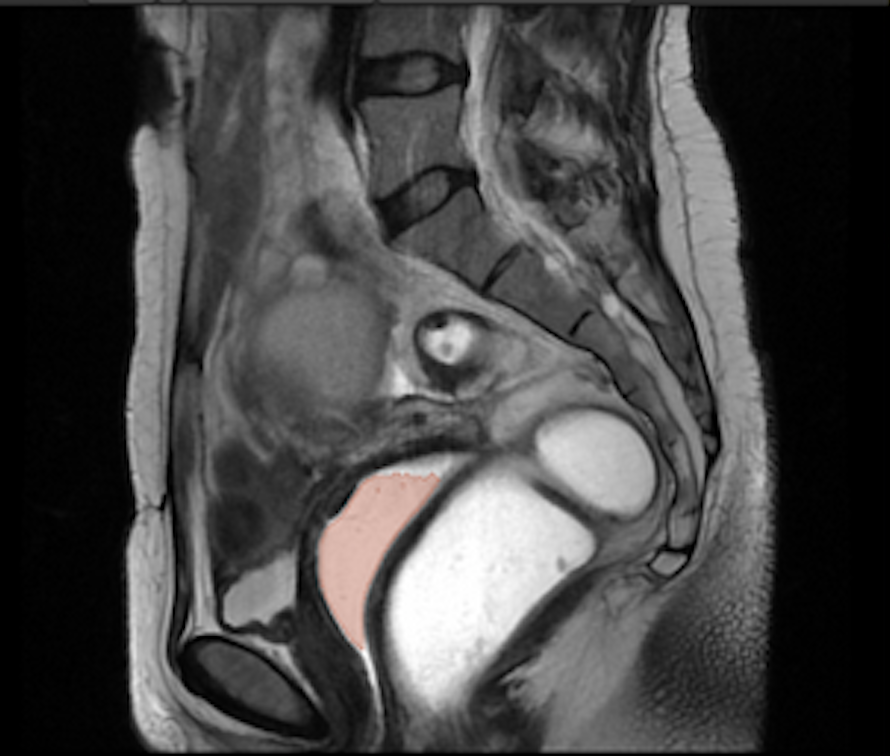 (Deep Grow)
Requires user to specify few input points (foreground/background) on the structure of interest. This is a 3D operation.
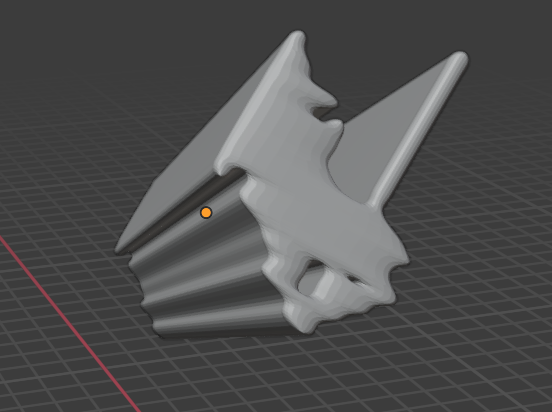 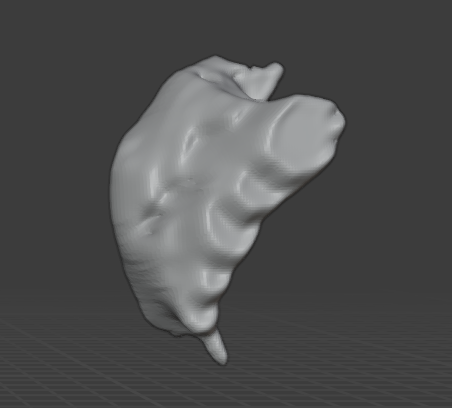 ‹#›
Alejandra O.
[Speaker Notes: Deep grow requires the user to place input points known as foreground and background points on the structure of interest and displays a 3D model as an output. 
As you can see on the top figure we have used this method to create a 3D model of the vagina.]
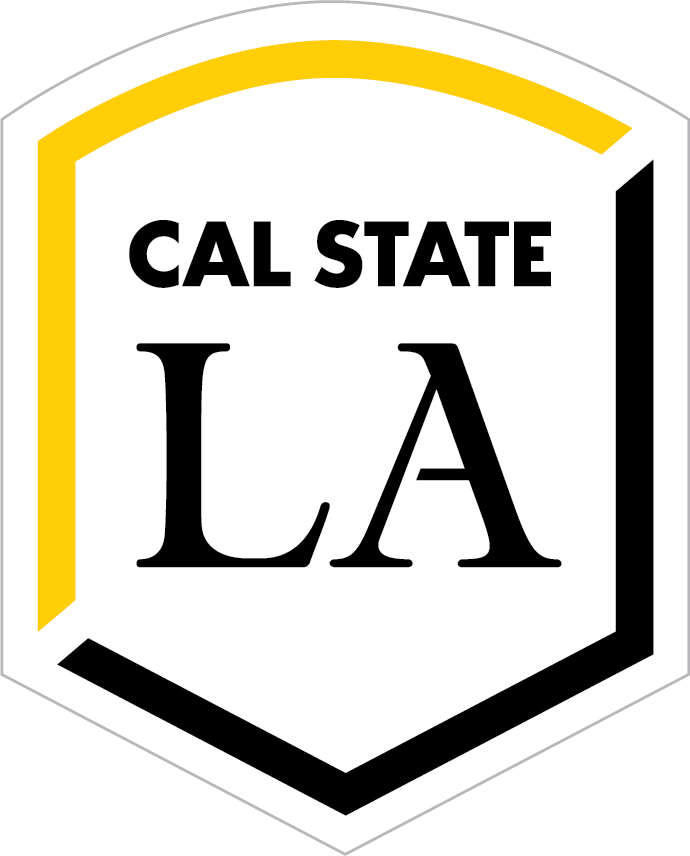 DEMO: Method #3: Nvidia AIAA
(Deep Grow)
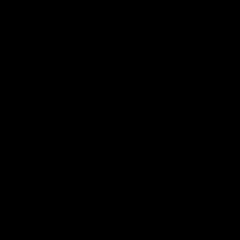 Alejandra O.
‹#›
Method #3: Nvidia AIAA
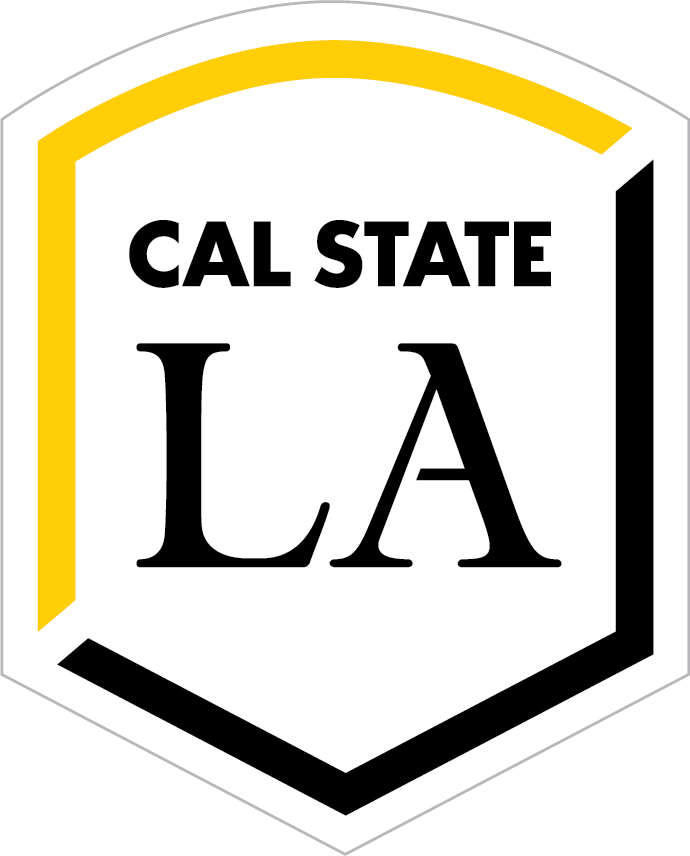 (Deep Grow)
Cons
Inconsistent
Worked for some members and not others  
Time of completion 
Each single point typically takes about 4 seconds.
Pros
Less input from user
Works like Boundary points 
Straightforward Refinement
Foreground Points
Background Points 
Clear 3D model
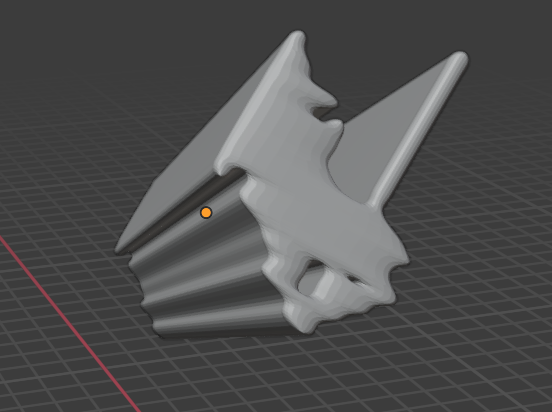 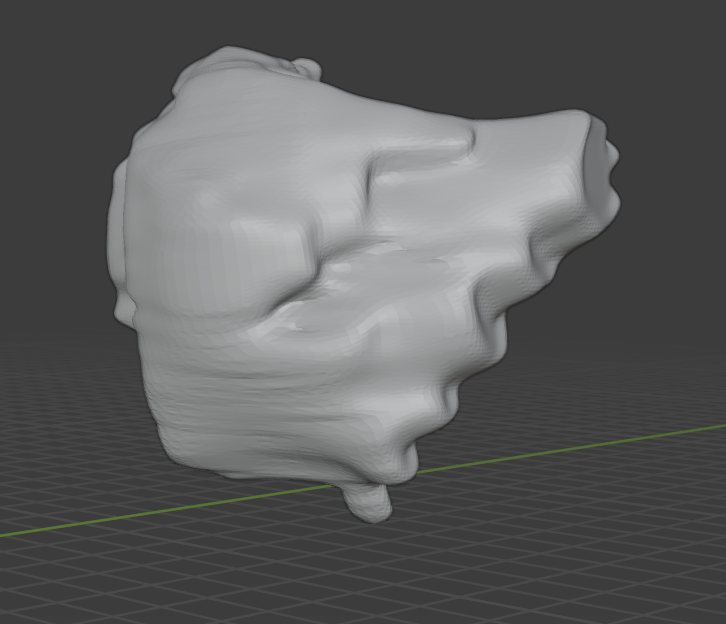 ‹#›
Alejandra O.
[Speaker Notes: Some pros of Nvidia's AIAA Deepgrow are it requires less inputs from the user compared to the traditional methods]
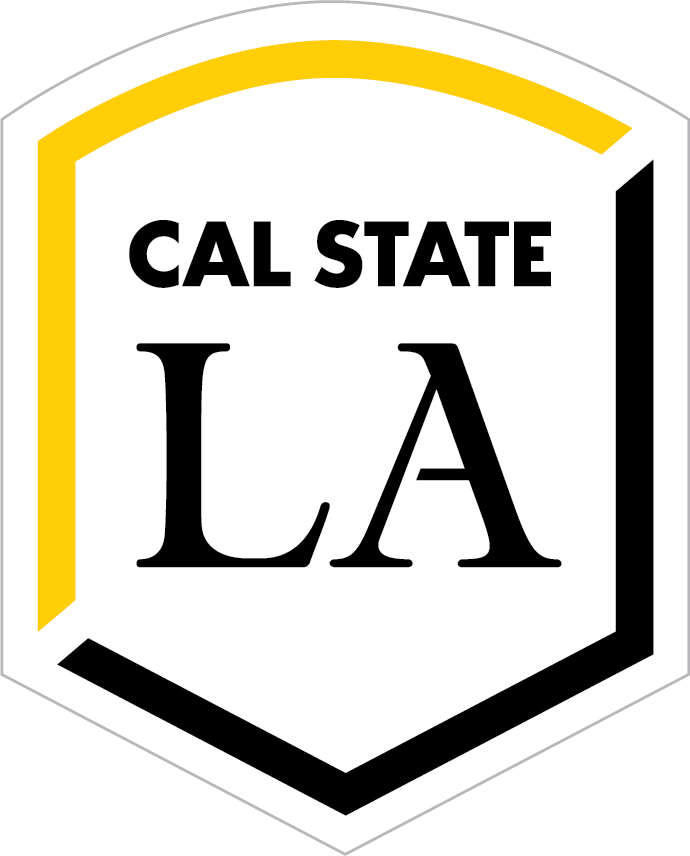 Methodology Comparison
‹#›
Demetrius P.
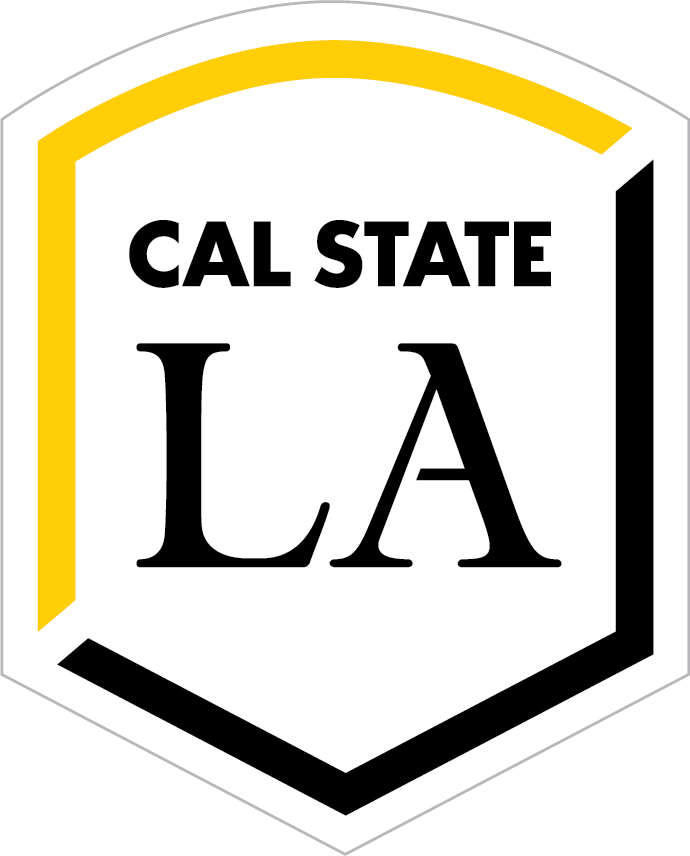 Purpose
Time
How long to produce a model.
Accuracy
The quality of the model produced.
‹#›
Demetrius
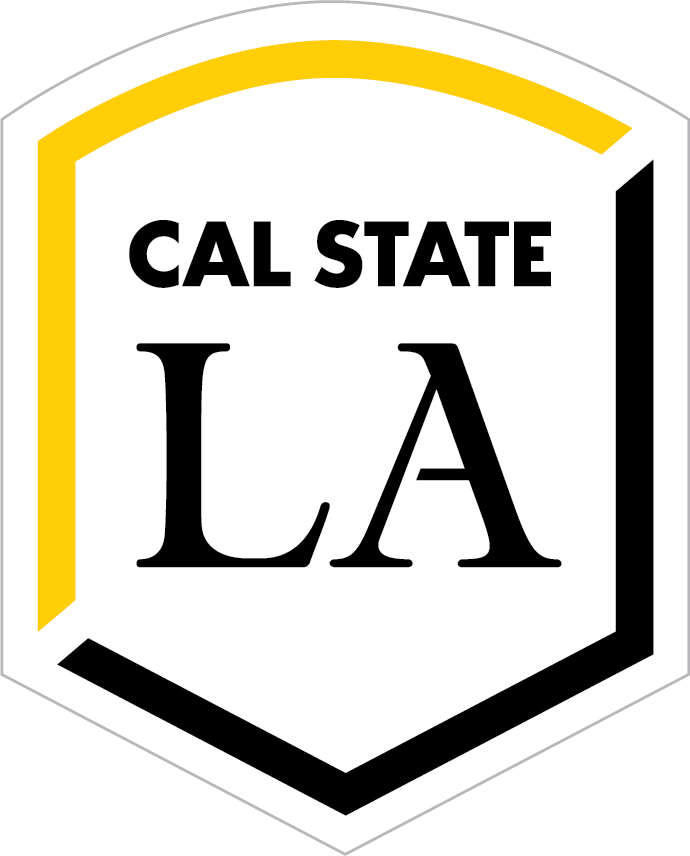 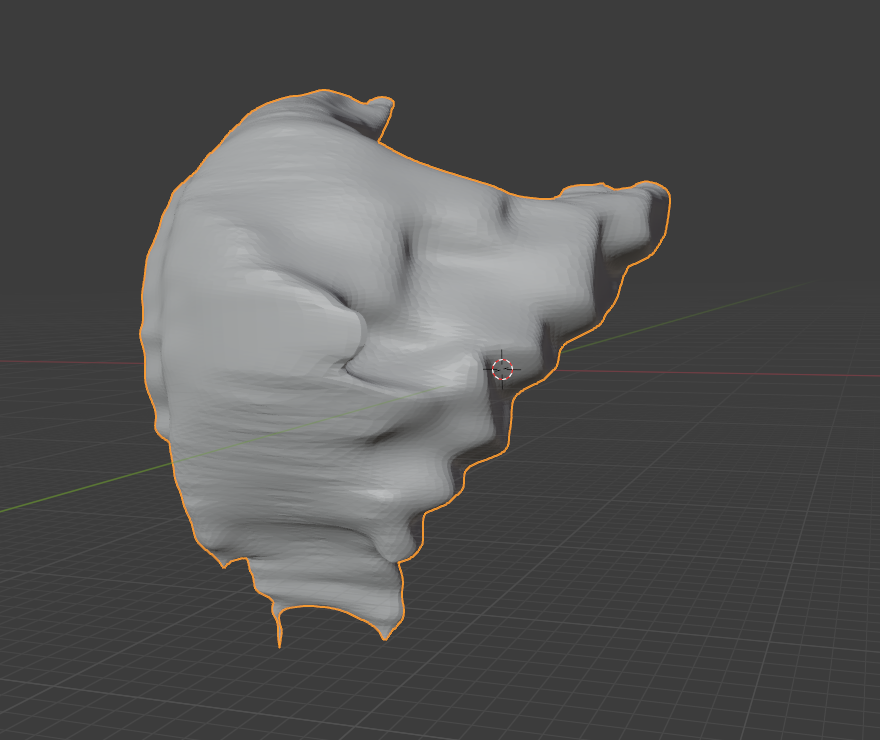 Traditional Method
(Manual Thresholding)
Demetrius
‹#›
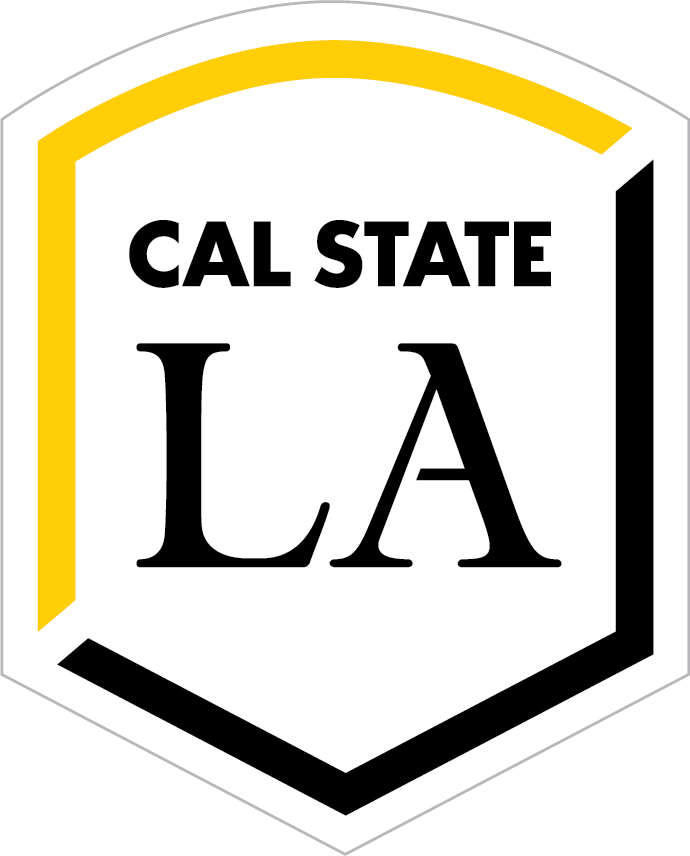 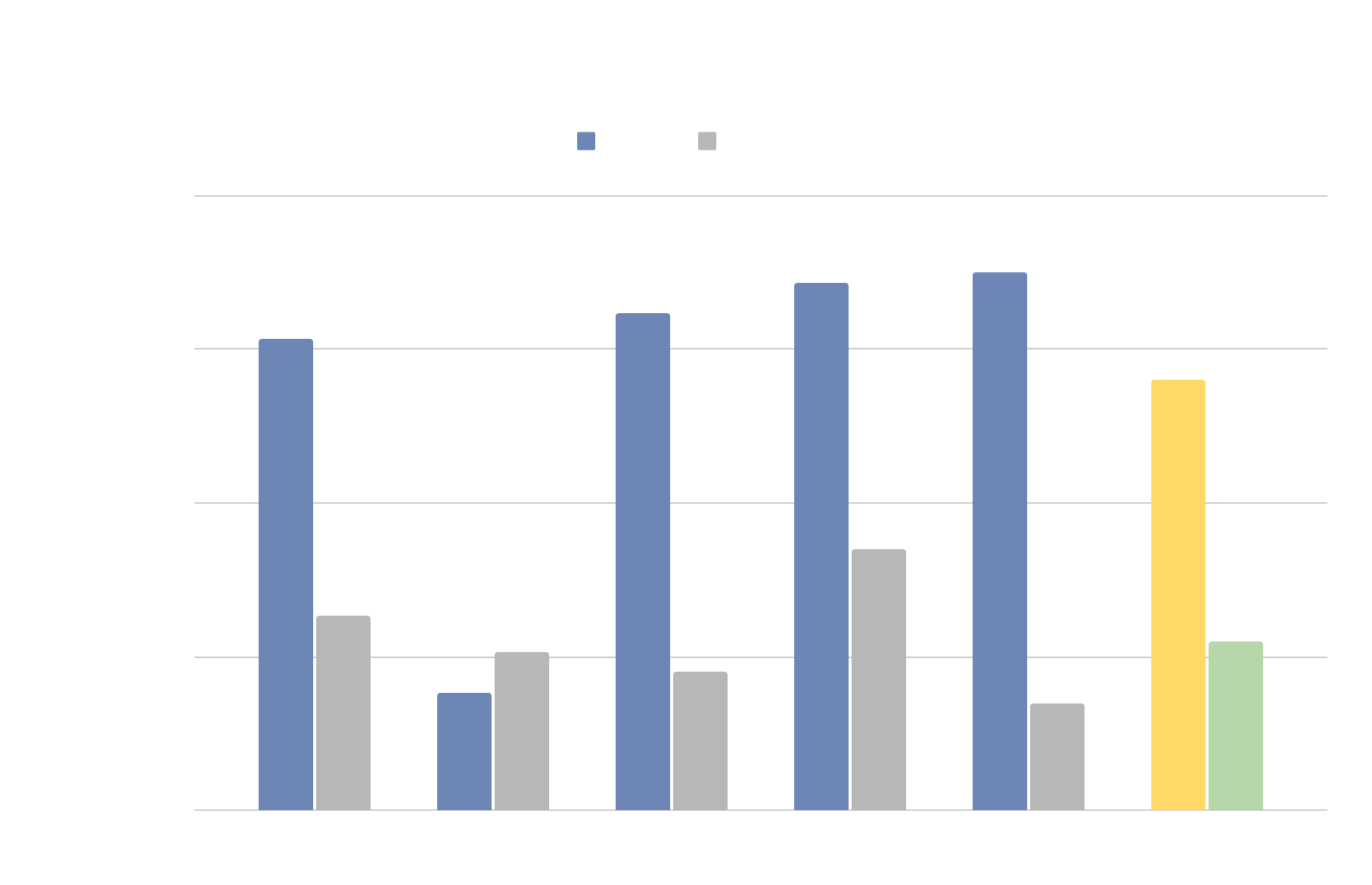 Manual Thresholding time comparison chart
‹#›
Demetrius
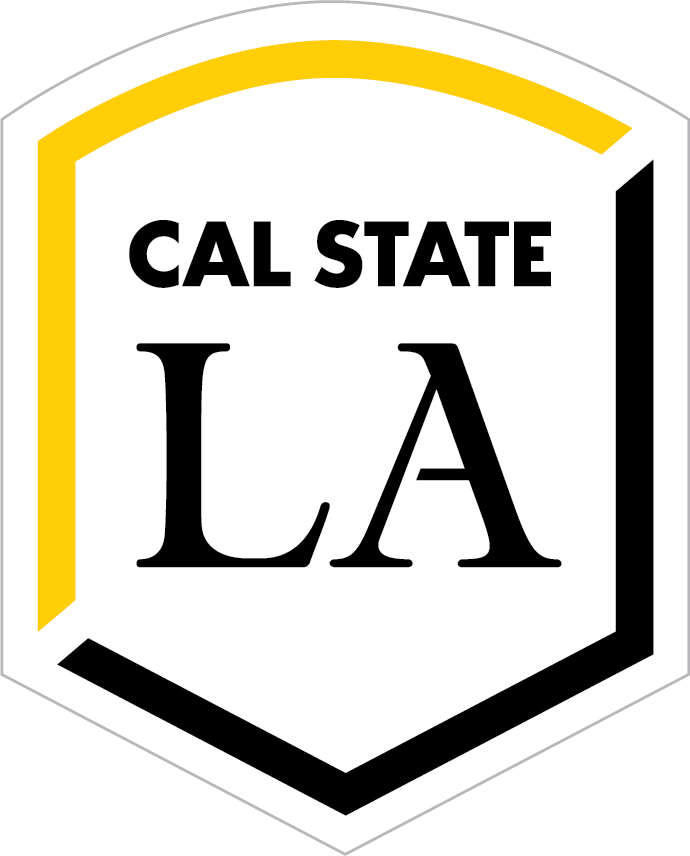 Reported times are biased
Guidance
List of instructions
Familiarity
Experience
Hardware
Different computers
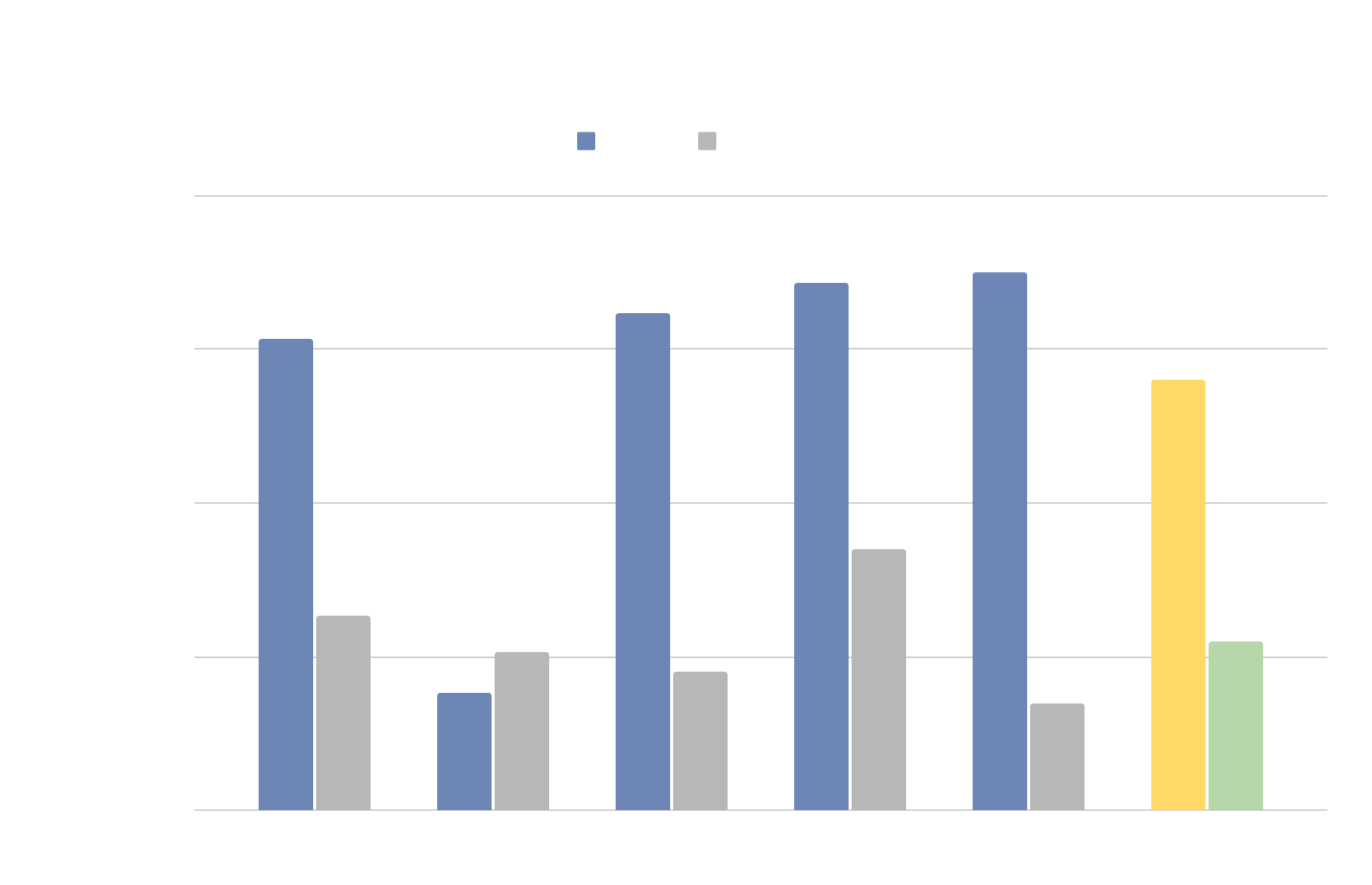 ‹#›
Demetrius
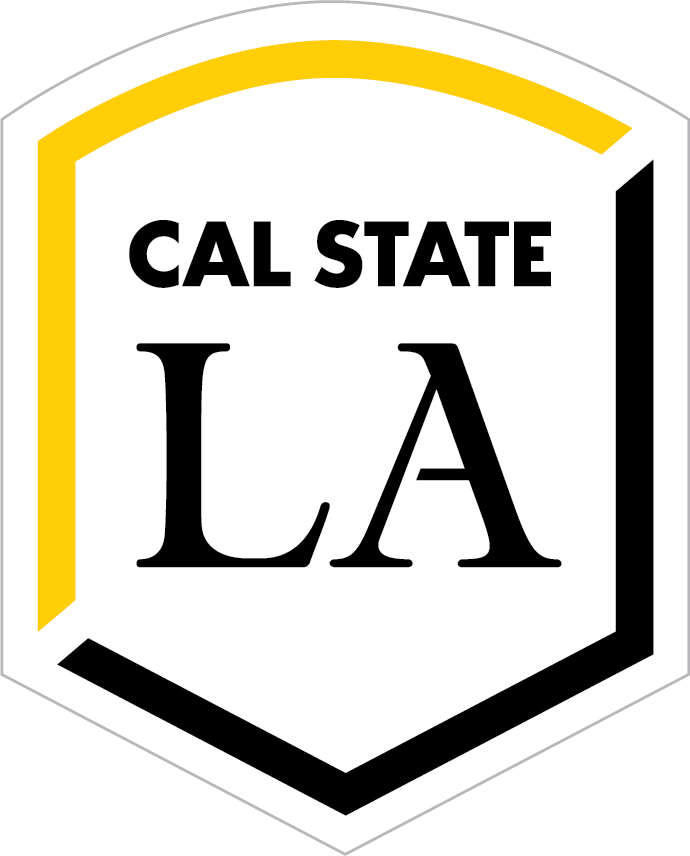 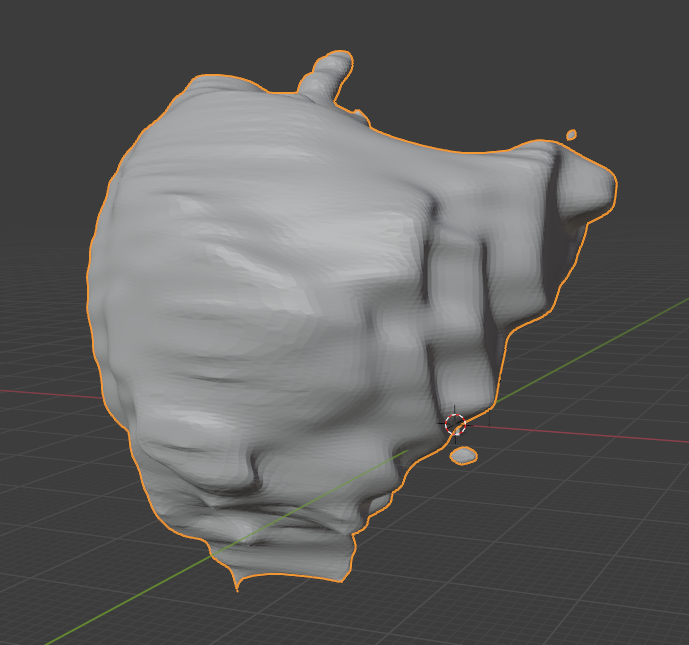 Boundary Points
‹#›
Demetrius
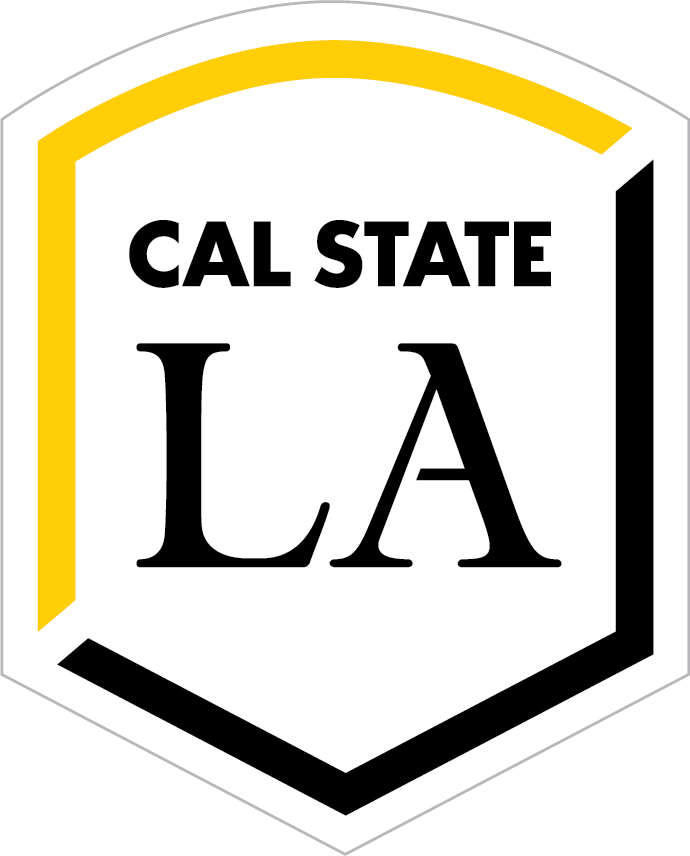 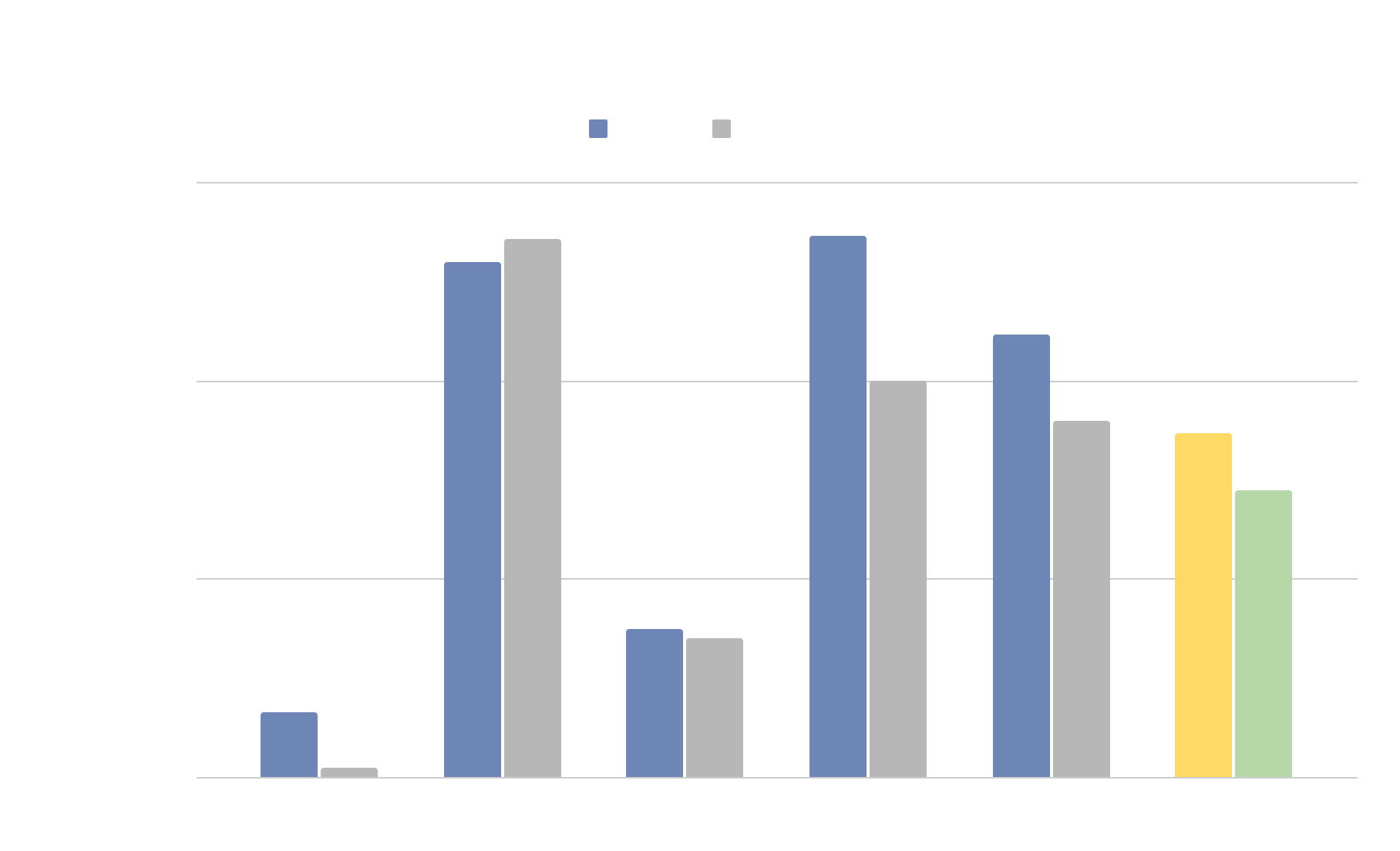 Boundary-point time comparison chart
‹#›
Demetrius
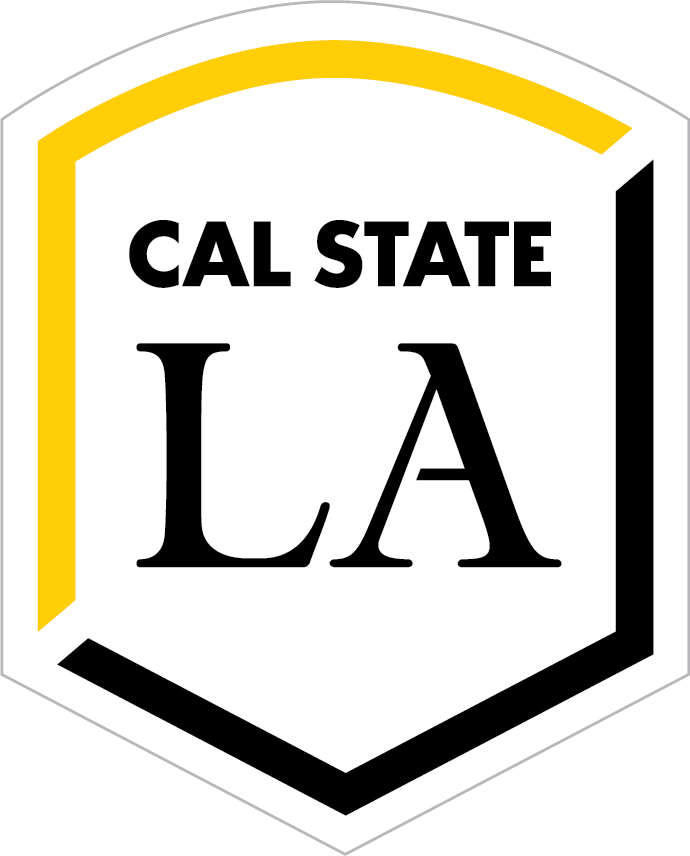 Reported times are biased
No guidance
No set instructions
Hardware
Different computers
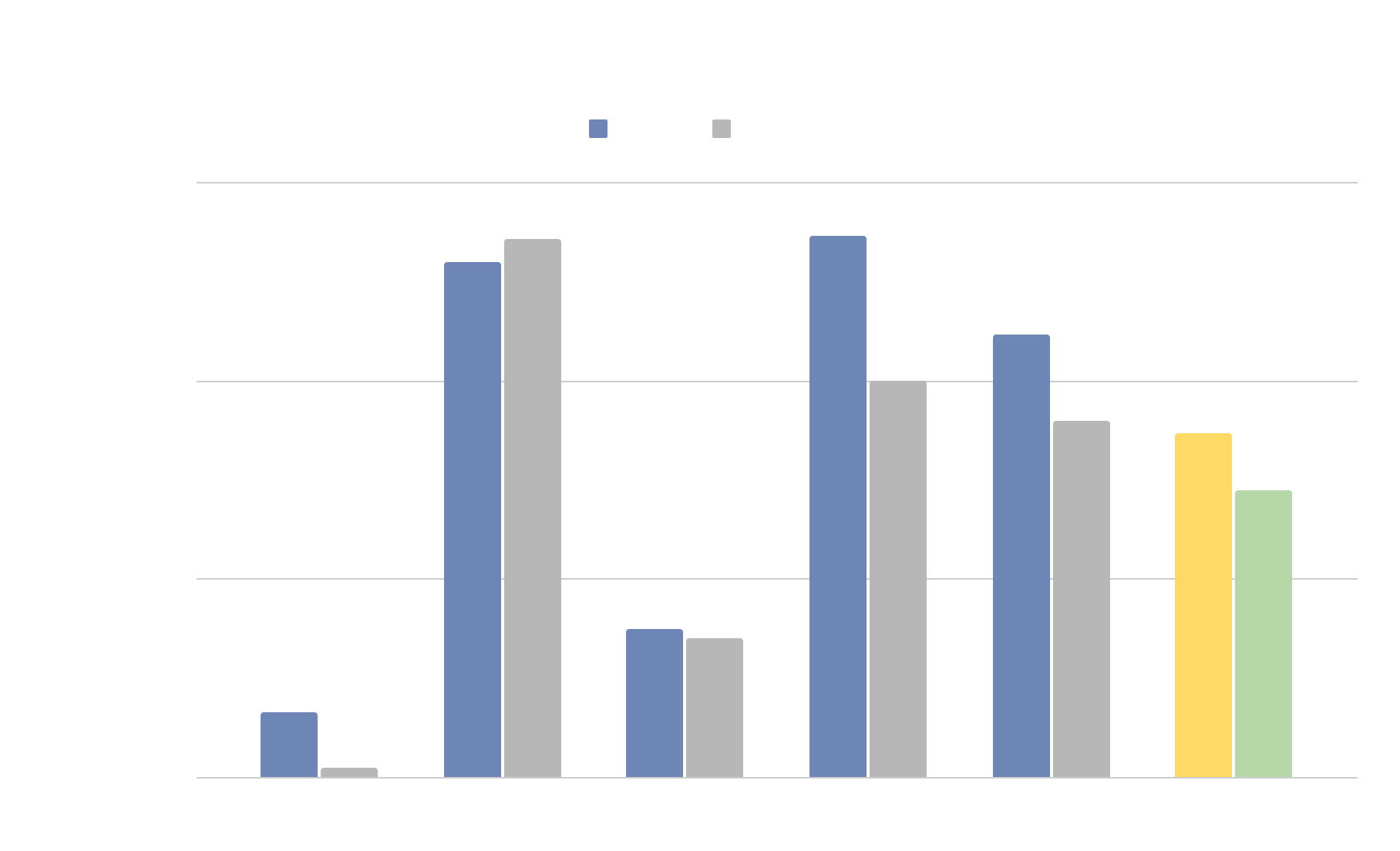 ‹#›
Demetrius
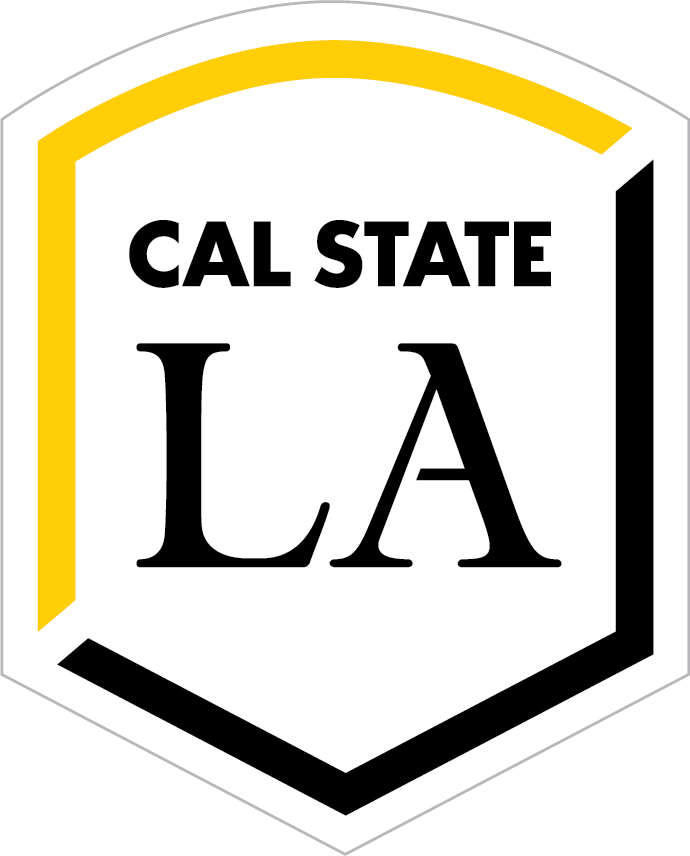 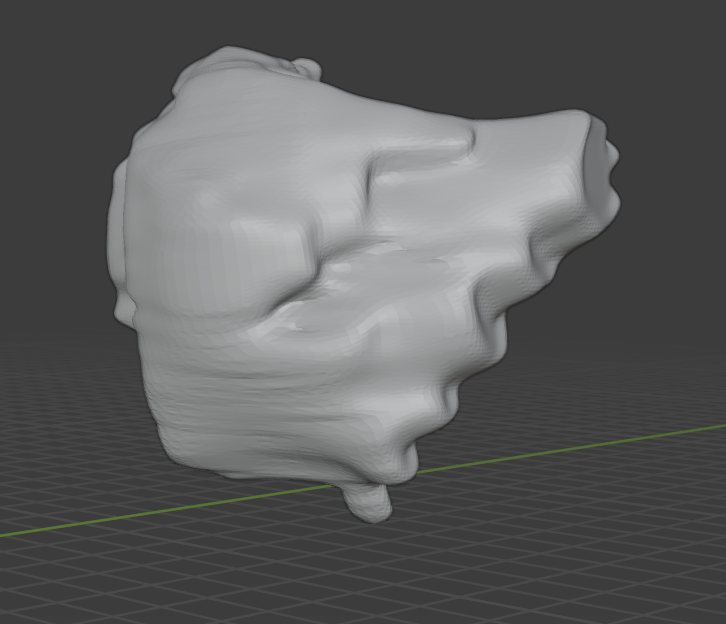 Deep Grow
‹#›
Demetrius
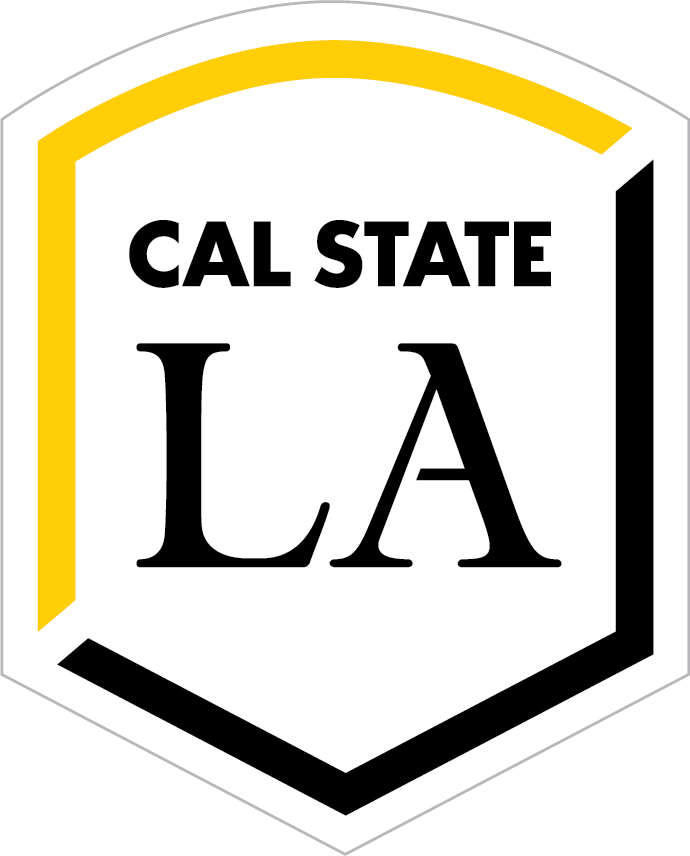 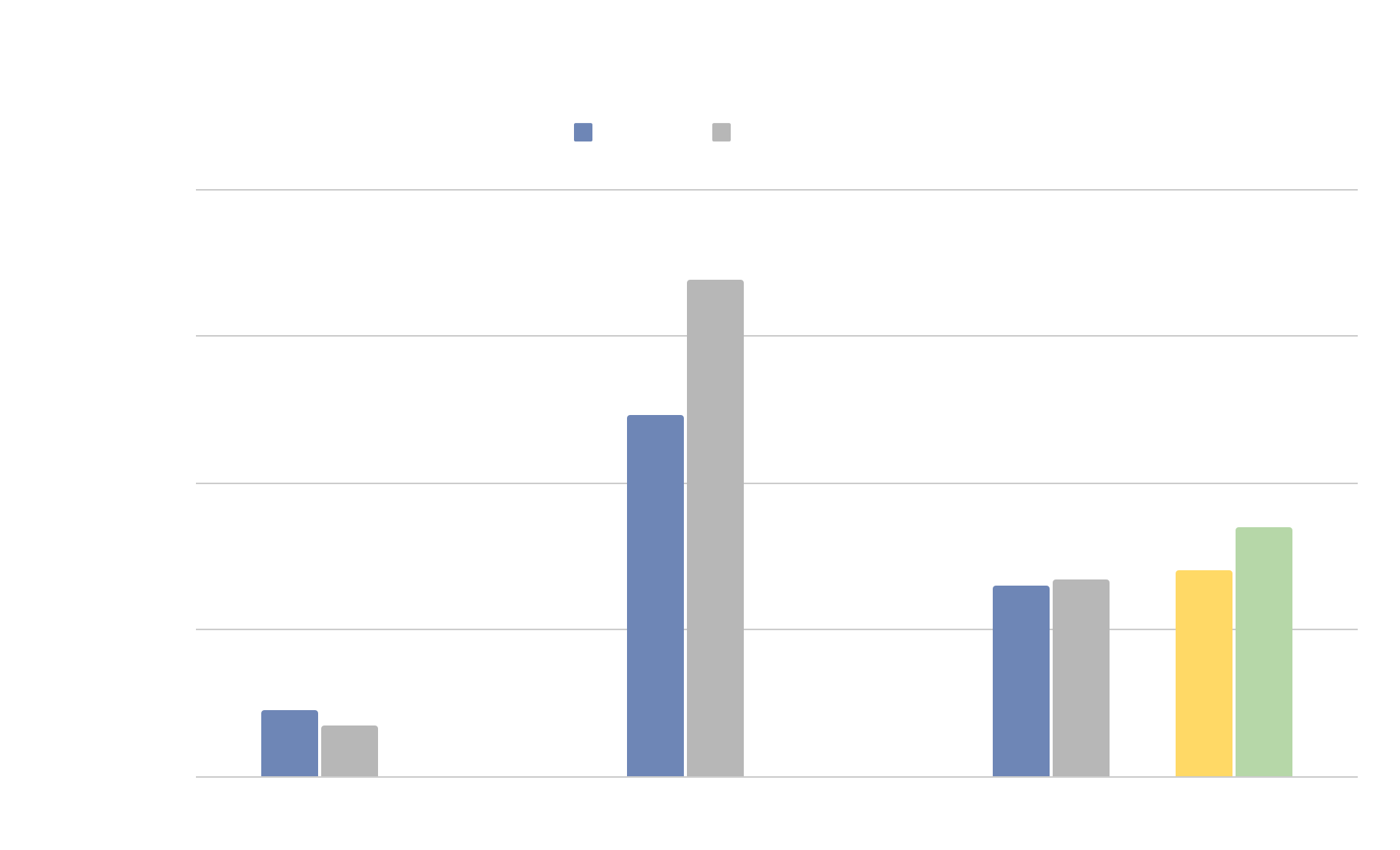 DeepGrow time performance comparison chart.
‹#›
Demetrius
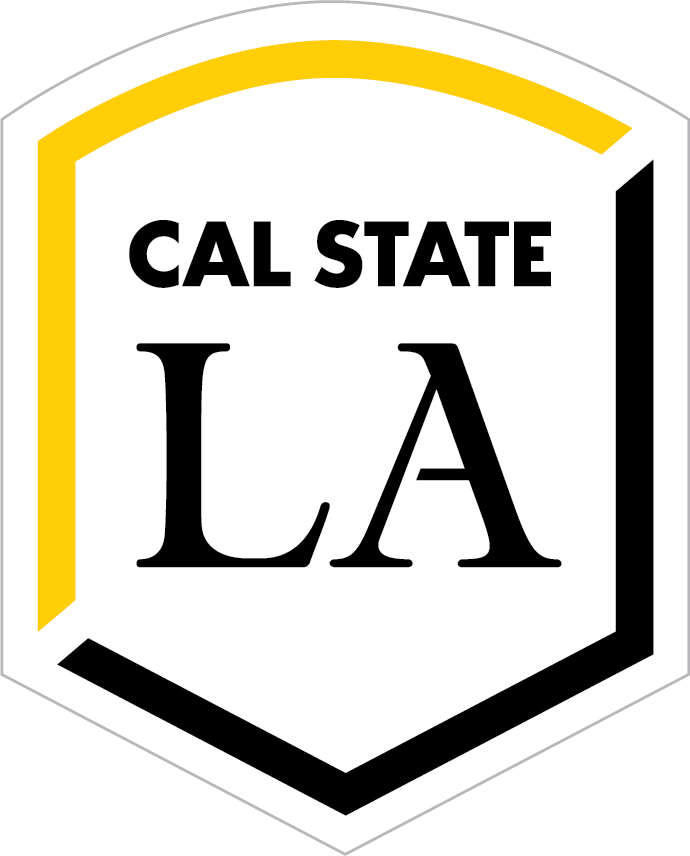 Reported times are biased
No guidance
No instructions.
Hardware
Different computers
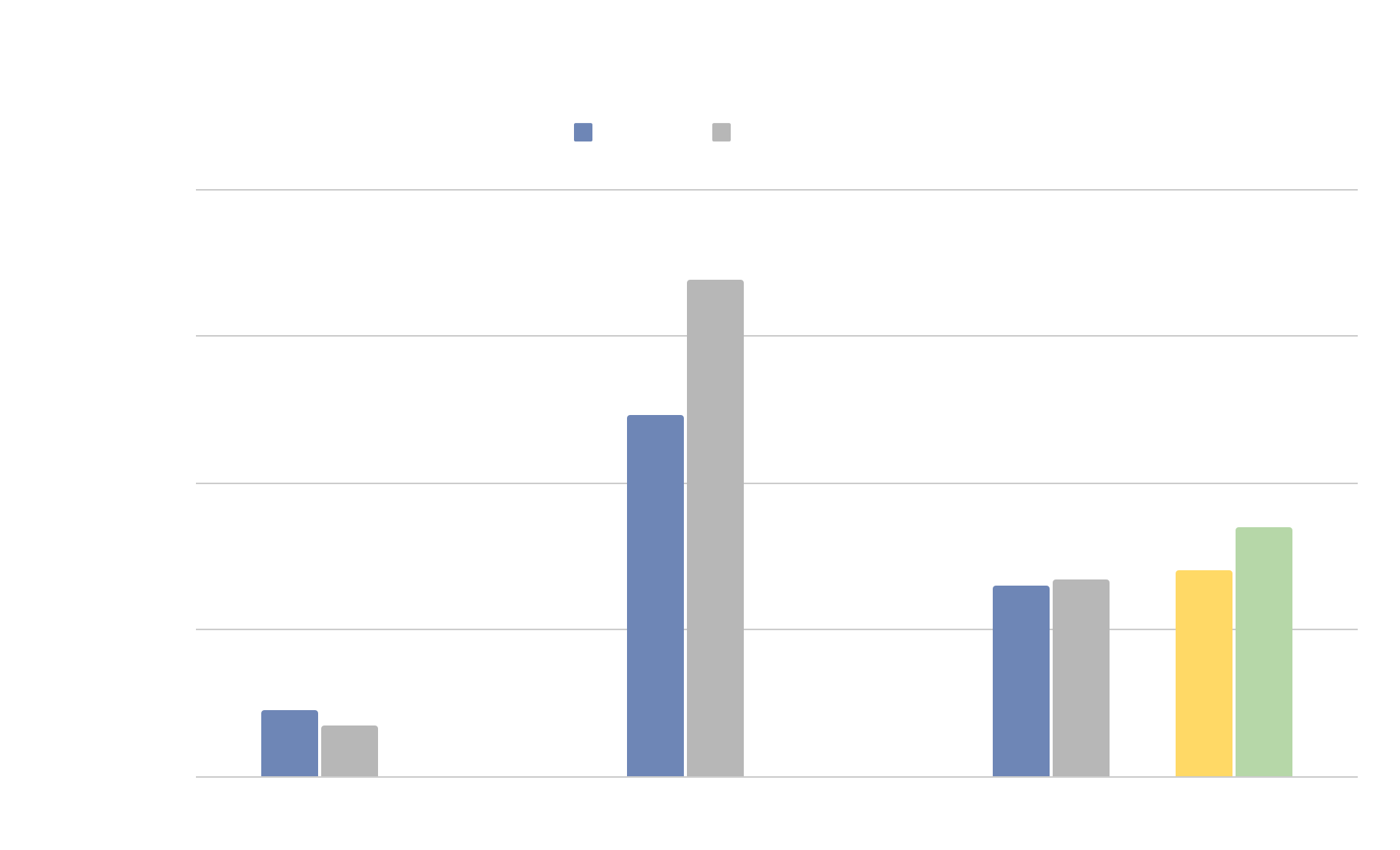 ‹#›
Demetrius
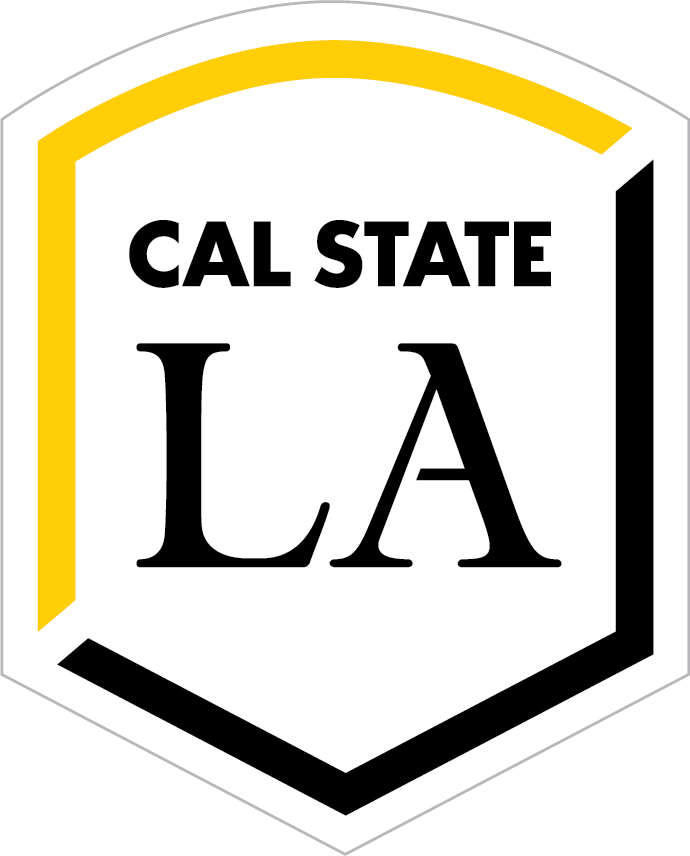 Average
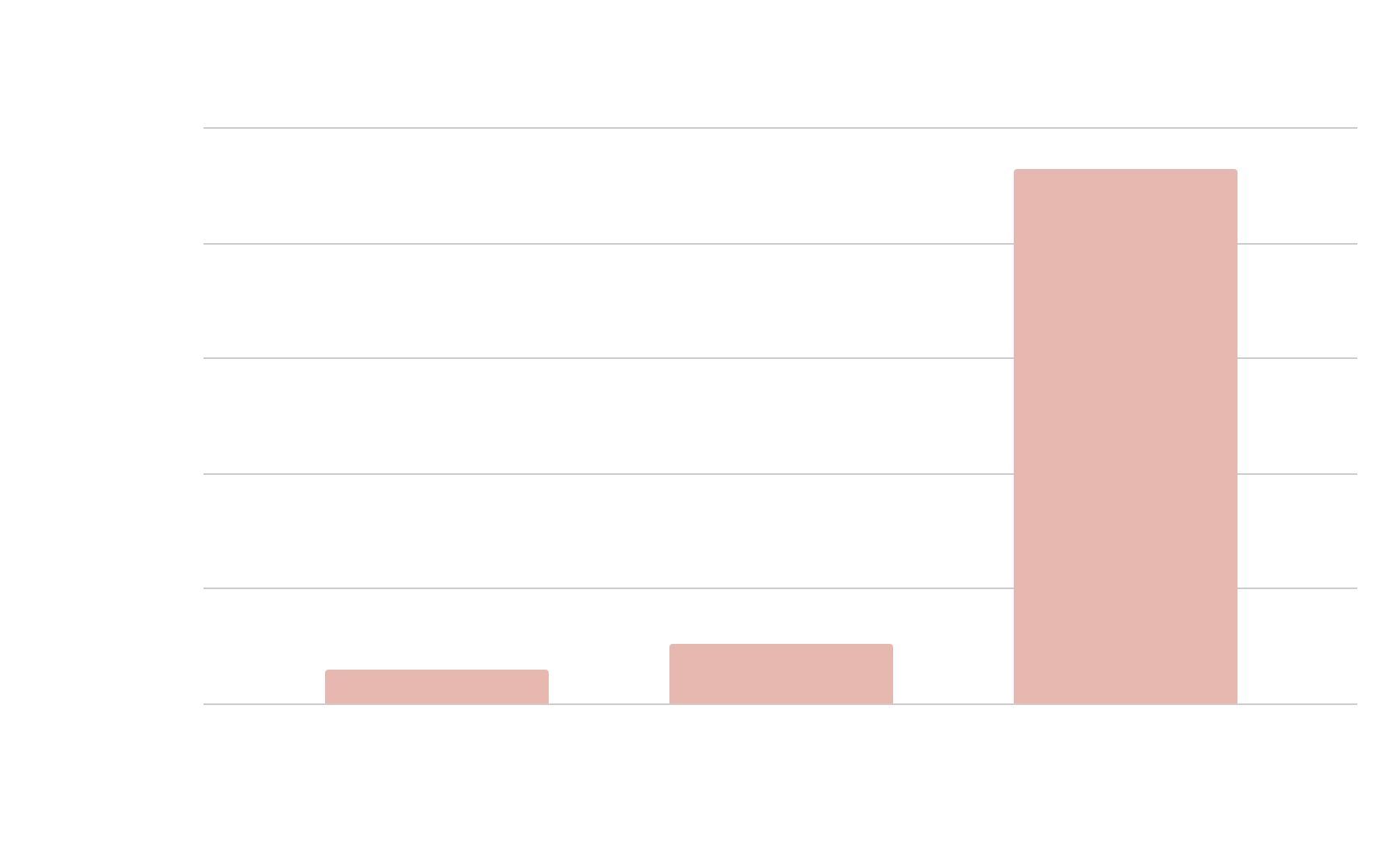 Traditional
1 minute 29 seconds.
Boundary
2 minutes 36 seconds.
DeepGrow
23 minutes 16 seconds.
‹#›
Demetrius
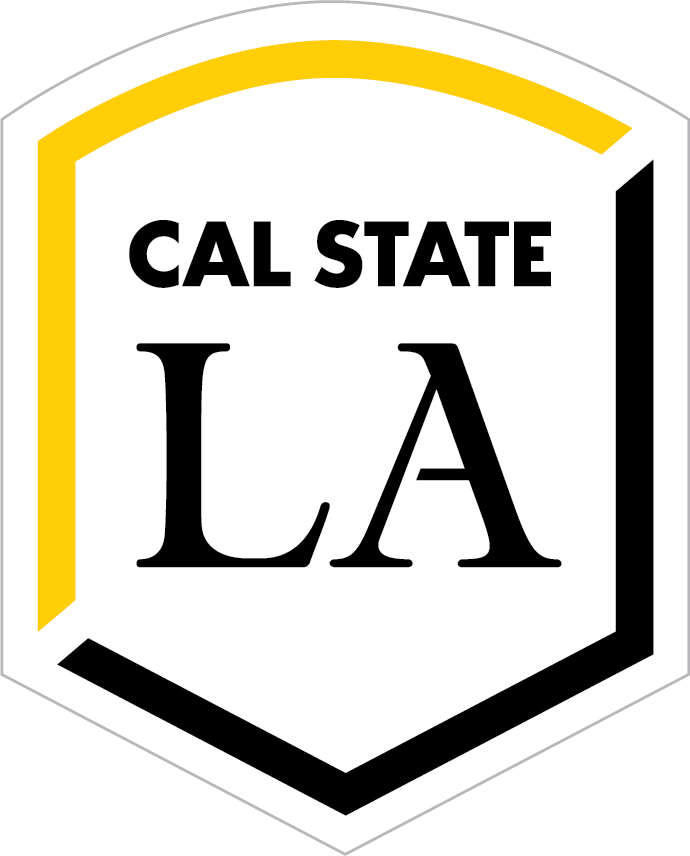 Time Results
Boundary
Slightly longer than Traditional but does not require training
DeepGrow
We will not use due to quality amount of time.
Traditional
Fastest but requires training.
‹#›
Demetrius
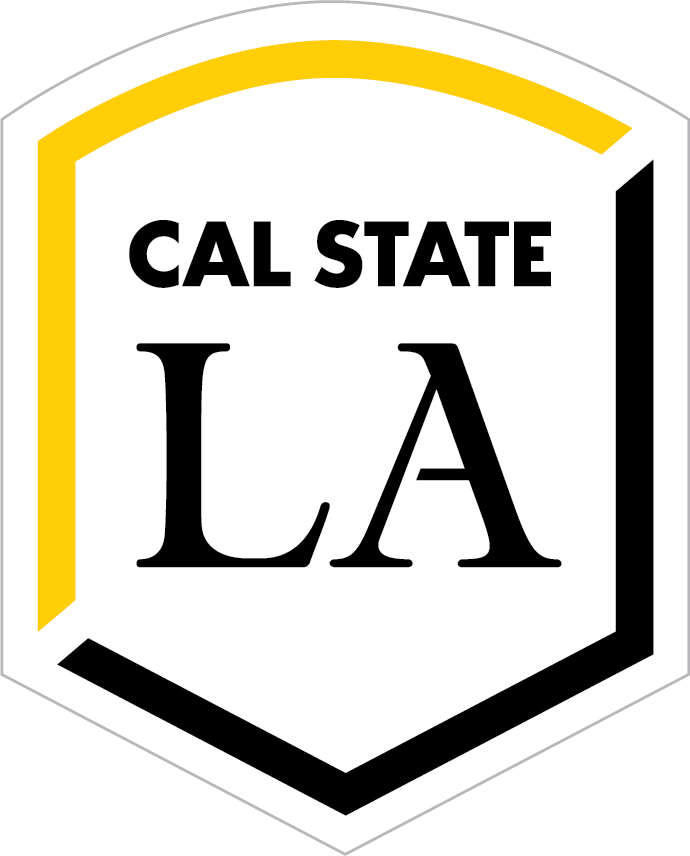 Accuracy Comparison
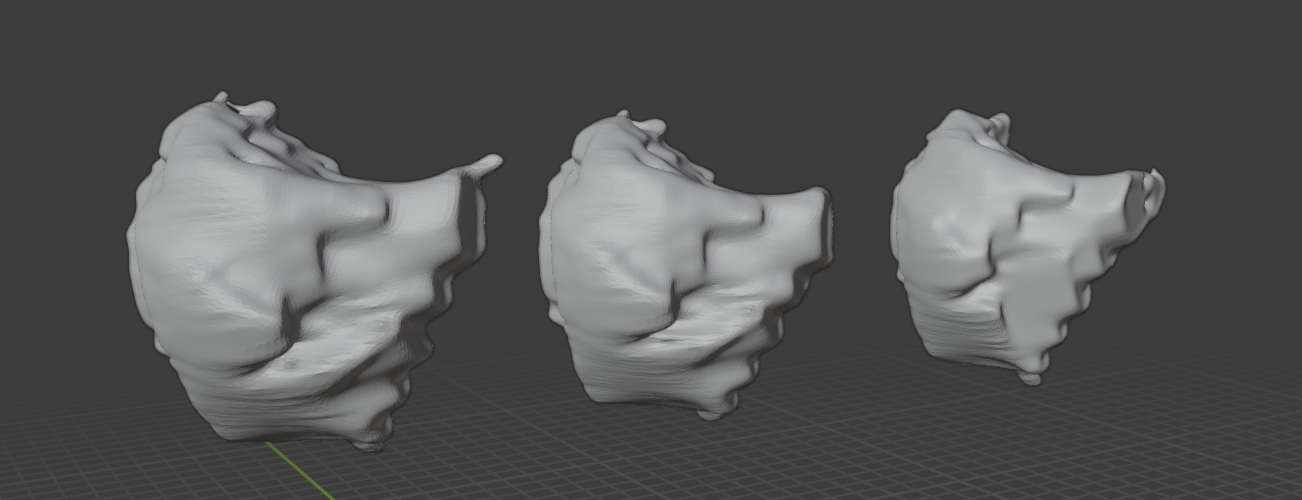 Manual Thresholding
DEXTR3D
DeepGrow
‹#›
Demetrius
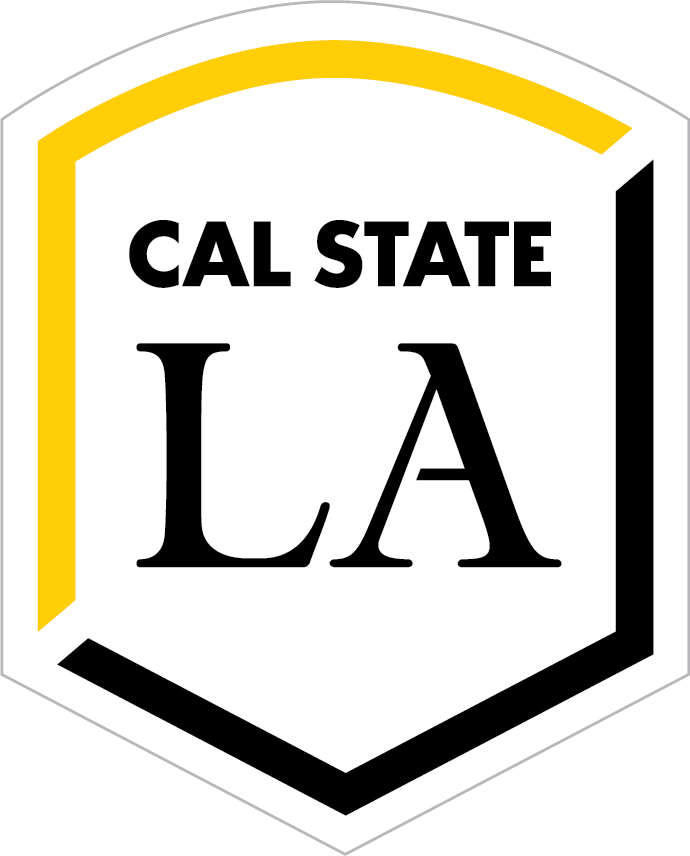 Accuracy Results
Boundary
More accurate than traditional but still requires smoothing
DeepGrow
Most accurate but not reliable due to quality inconsistency and amount of time.
Traditional
Accurate but requires smoothing.
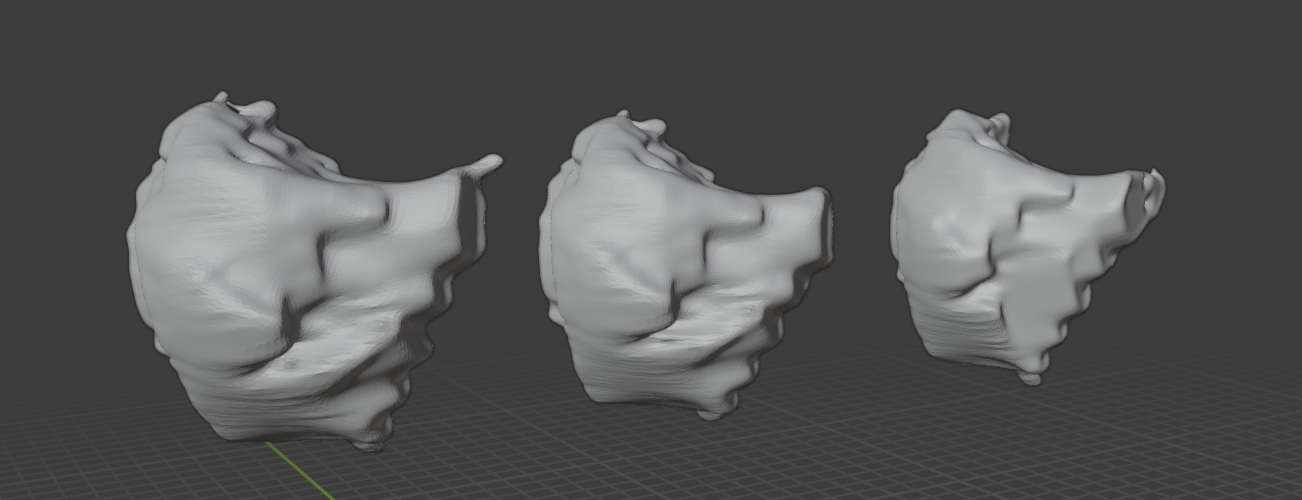 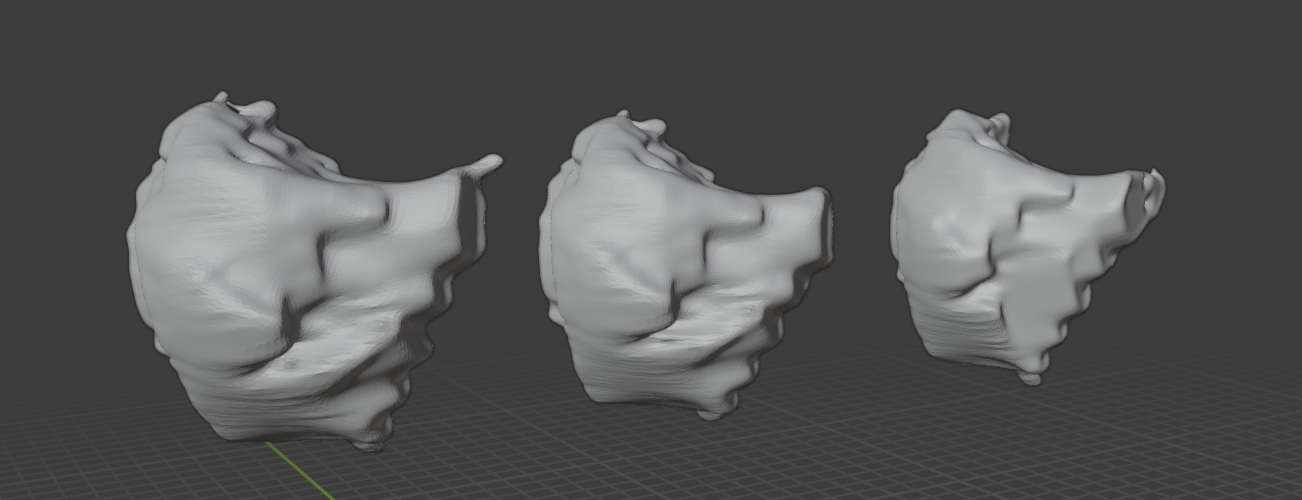 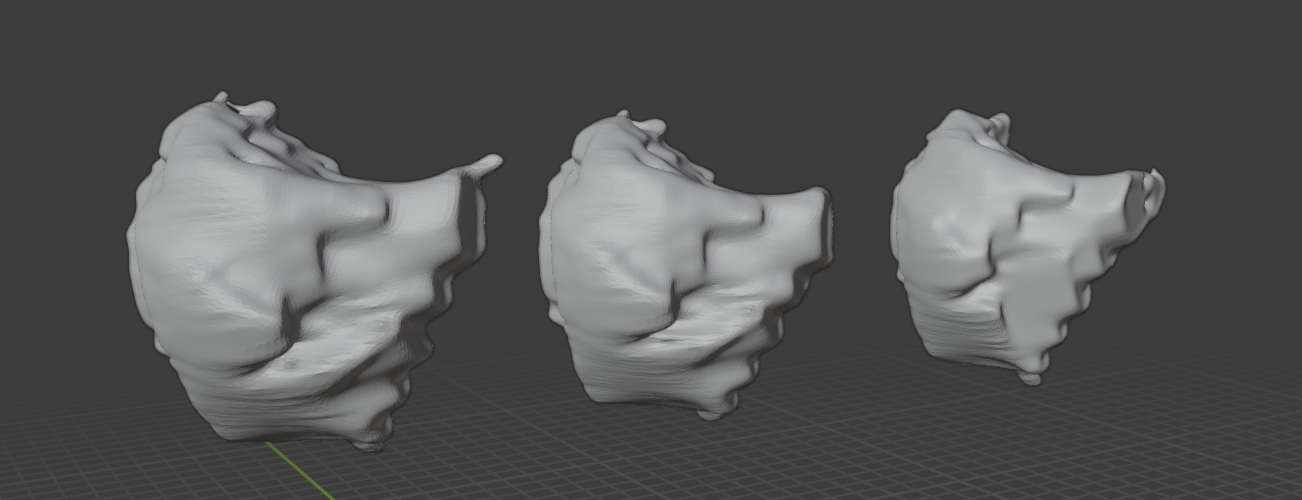 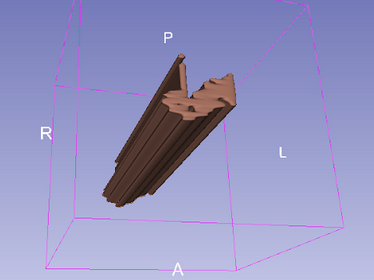 ‹#›
Demetrius
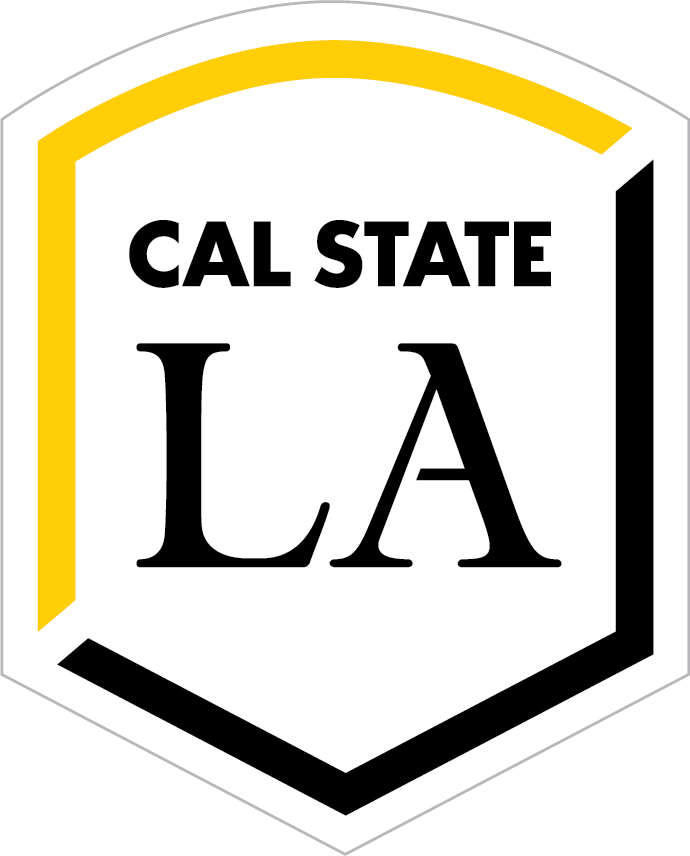 Challenges (Fall Semester)
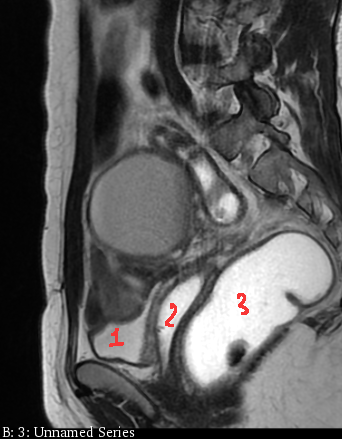 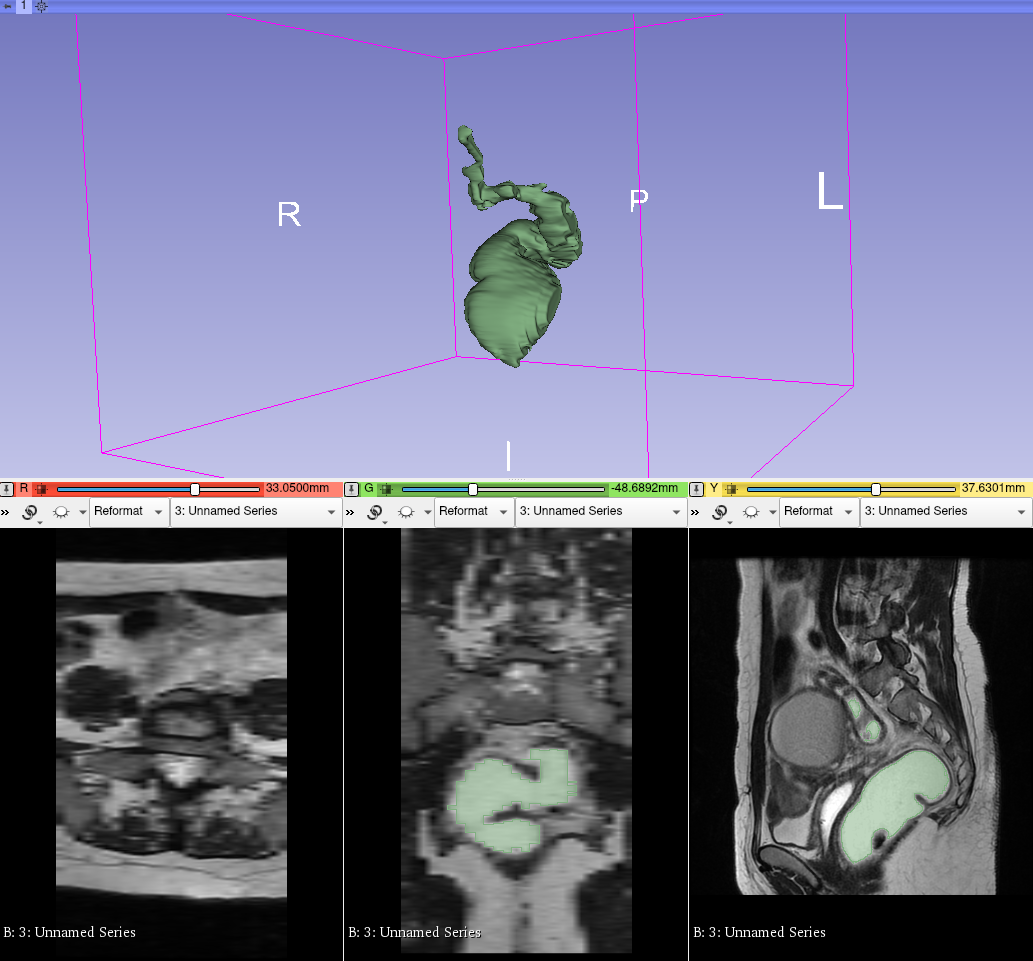 Understanding the context
Learning about female pelvic anatomy
Identifying the bladder, vagina, and rectum
Learning Curve with 3D Slicer
Learning how to create a 3D model using traditional methodology
Identifying & modeling the right organs in 3D Slicer
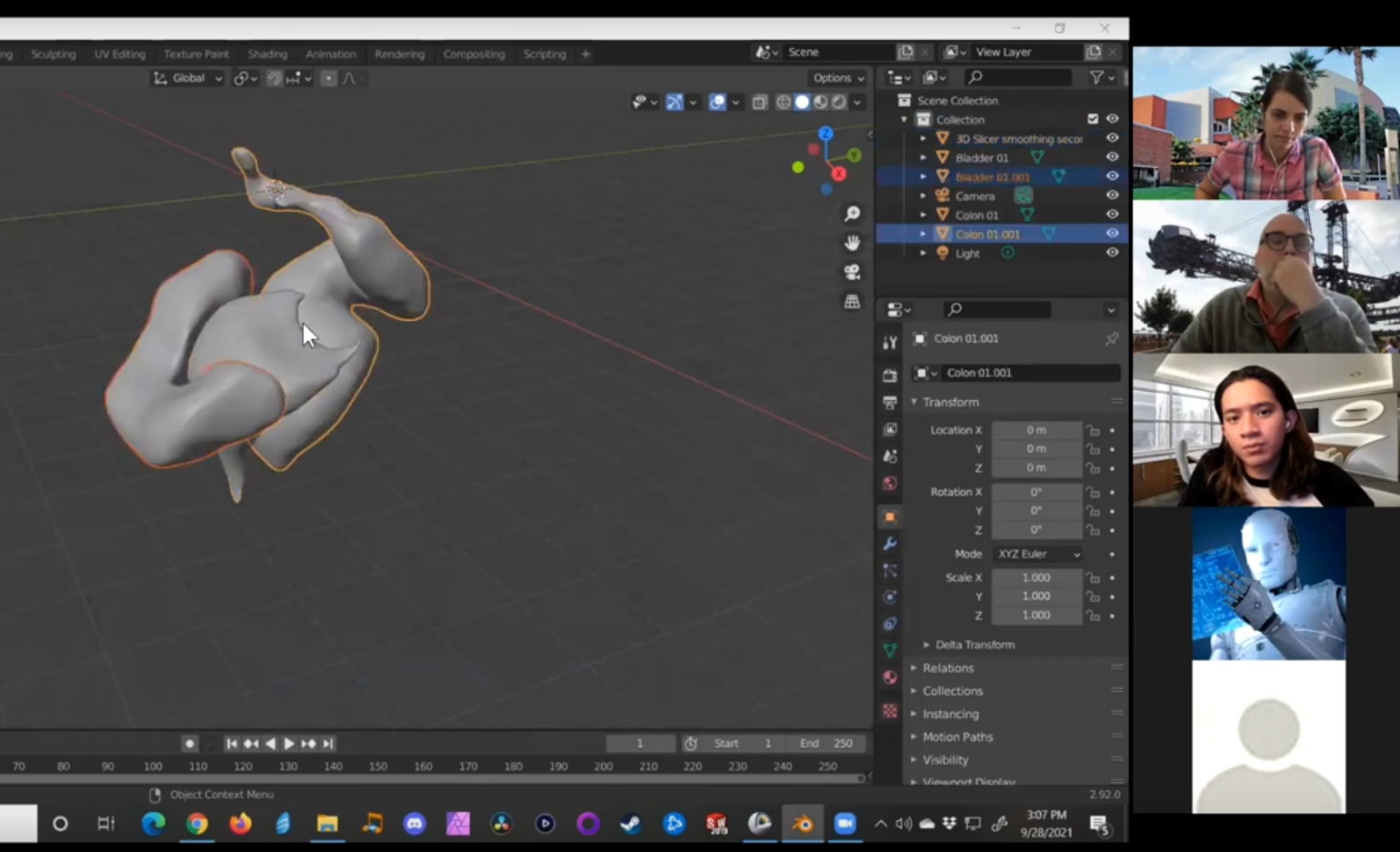 ‹#›
Jason T.
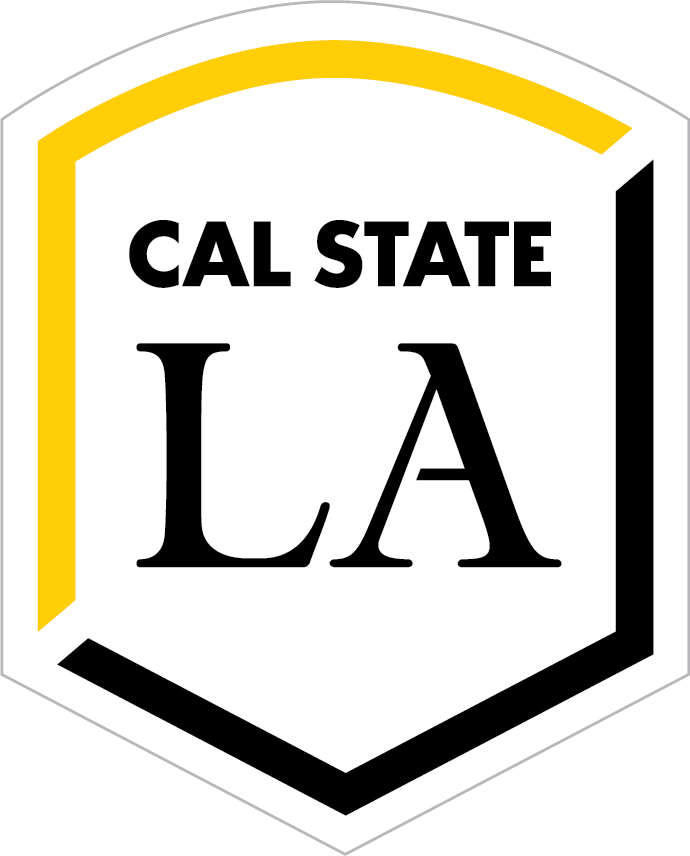 Challenges (Fall Semester)
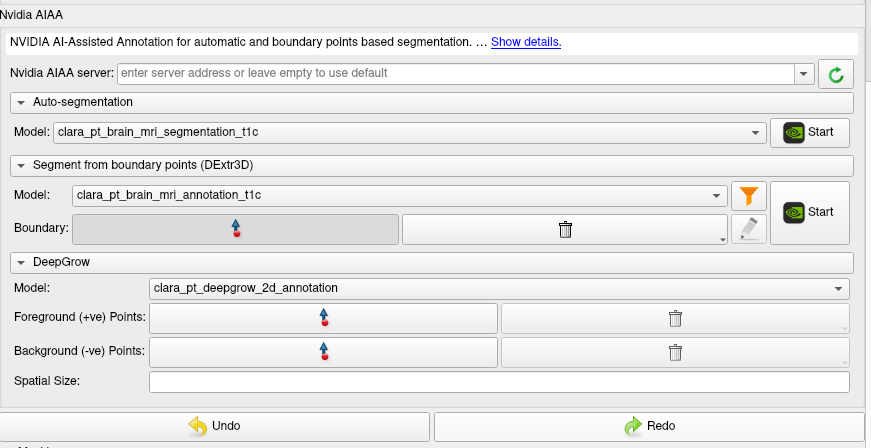 Learning Curve with Nvidia AIAA
Learning how to use Boundary Points and DeepGrow using available models from Nvidia
Privacy (& Getting More Data?)
Preserving patient anonymity
Storing sensitive data on servers
Finding more MRI scans to work with
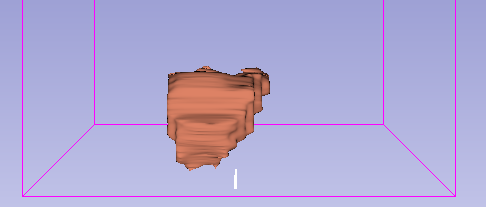 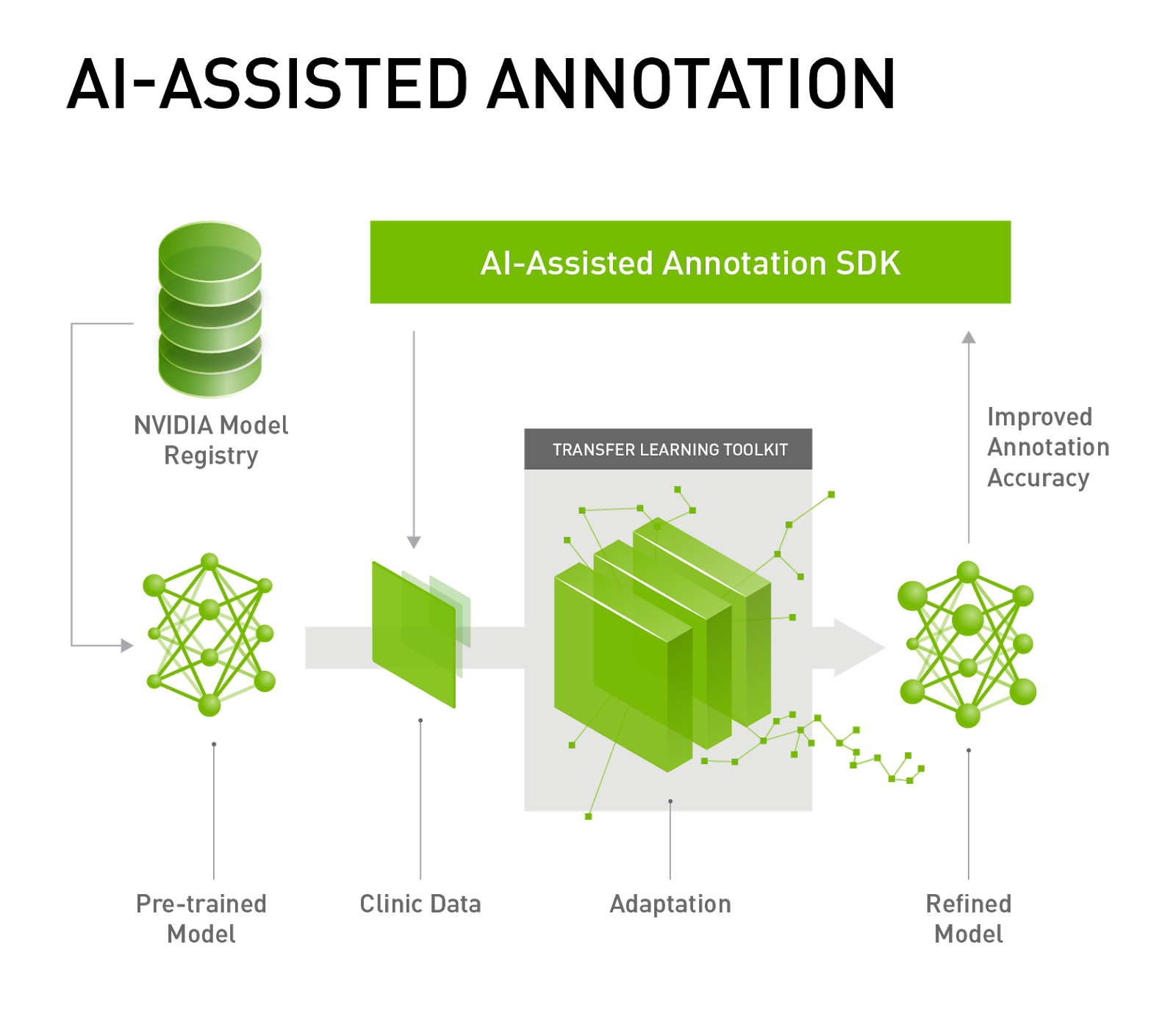 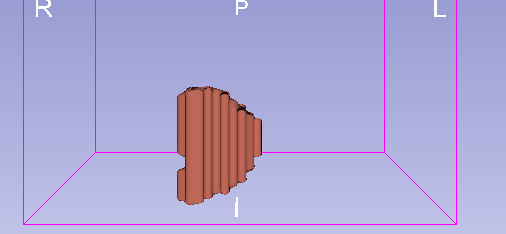 ‹#›
Jason T.
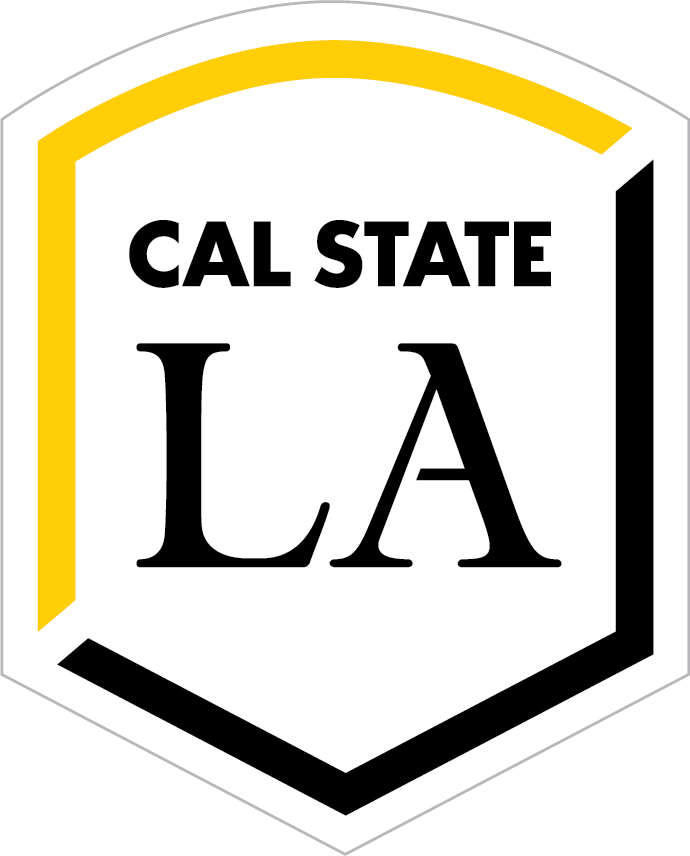 Current Prospect
3D Slicer
Focusing on “Boundary Points”
Out of the 3 Nvidia AIAA features, Boundary Points is the most consistent 
Currently using brain model, hence the need to create our own female pelvic model
Nvidia AIAA
Goal
Manual 
Threshold
Boundary Points
Deep Grow
Auto-Segmentation
‹#›
Ralph B.
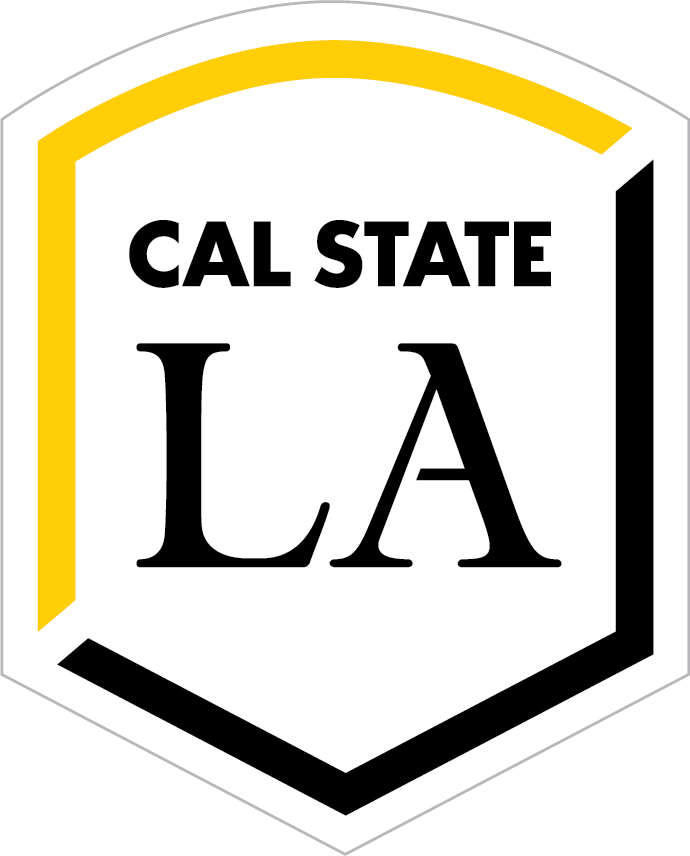 Current Prospect
Exploring Clara Train SDK
A framework that enables model training
Challenges: Requires GPU (Windows-specific)
Expectations: To be able to train our own pelvic model which will render a better quality 3D model
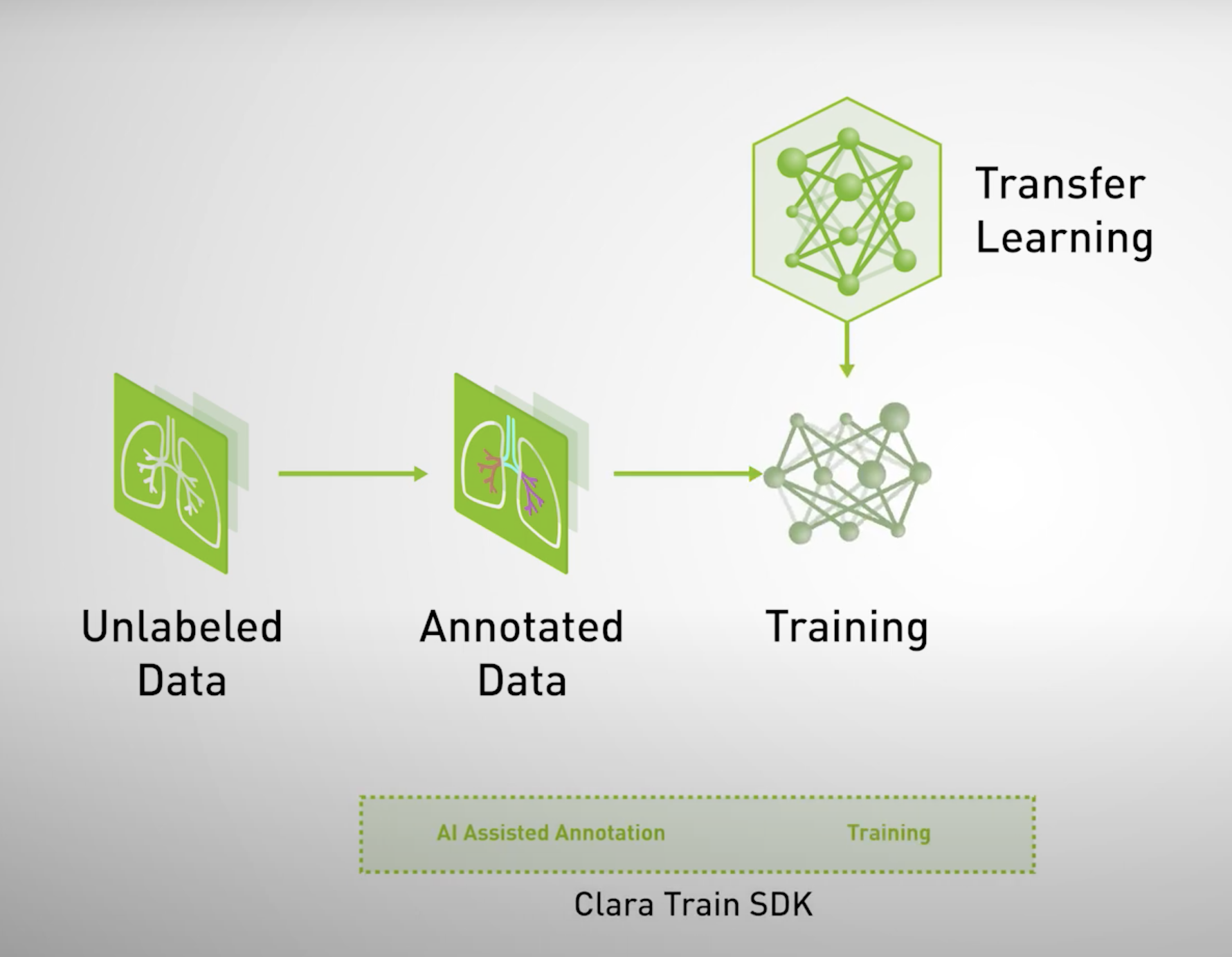 ‹#›
Ralph B.
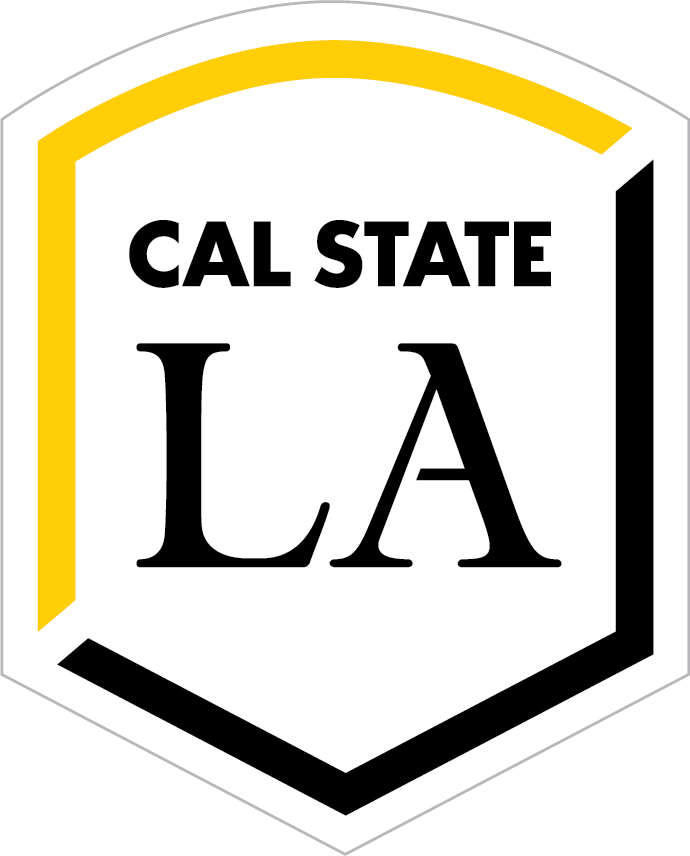 Current Prospect
Accessing Nvidia AIAA’s Github
Currently trying to implement features without using the user interface
Meaning, implementing through back-end code!
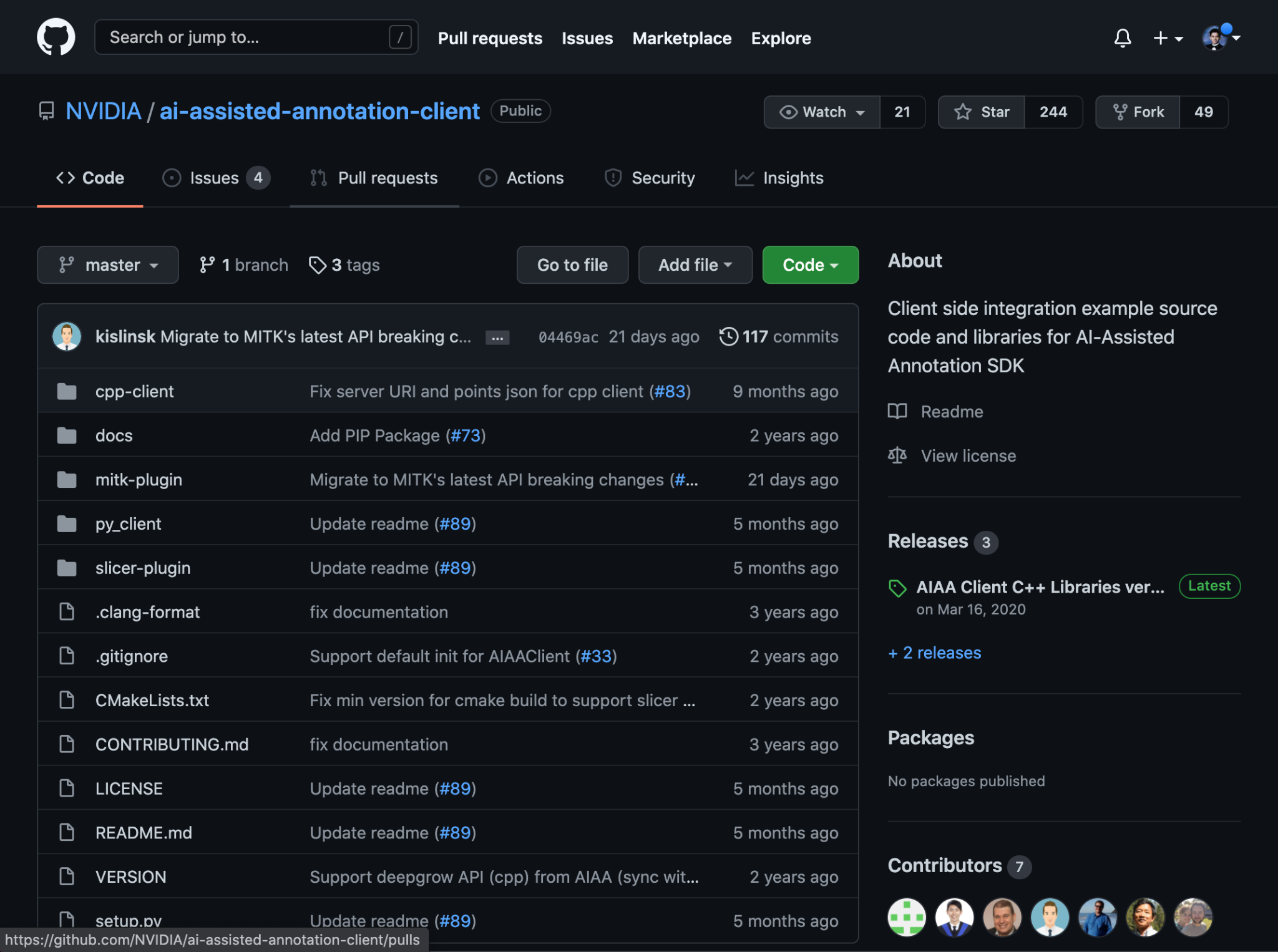 ‹#›
Ralph B.
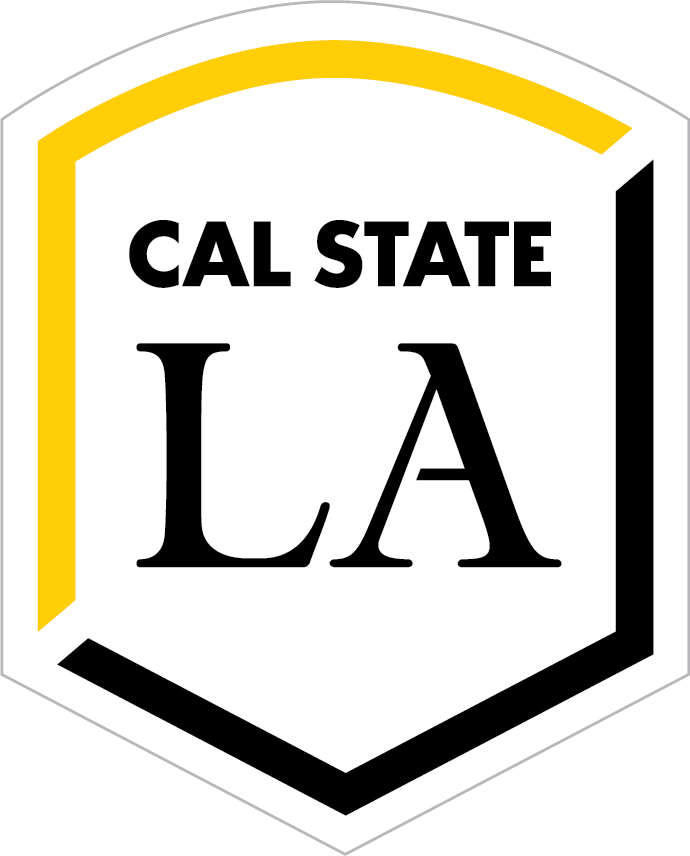 Current Prospect
Acquiring More Data
Given the nature of the project, data is very limited
Finding open data
Client (10)
The Cancer Imaging Archive (TCIA) (8)
Generative Adversarial Networks (GANs algorithm)
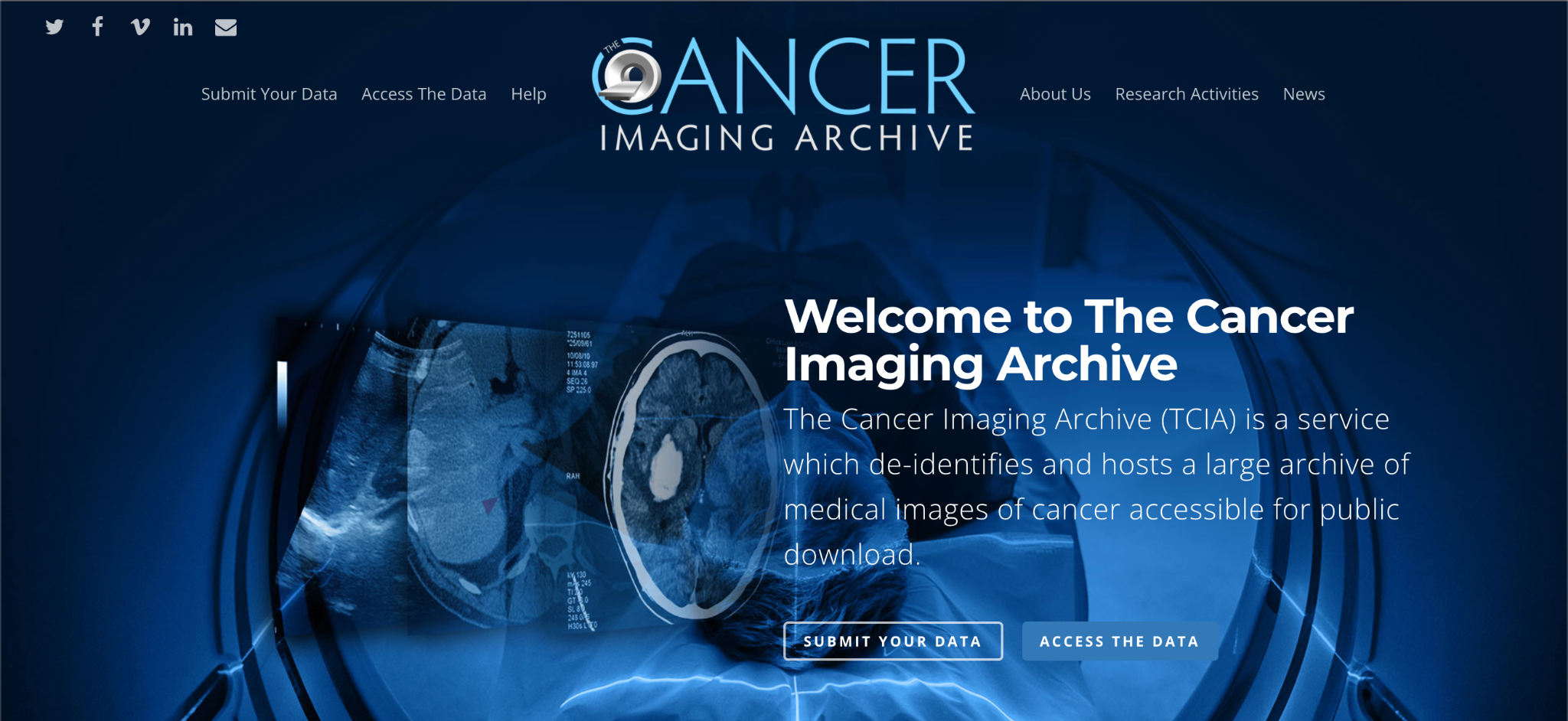 ‹#›
Ralph B.
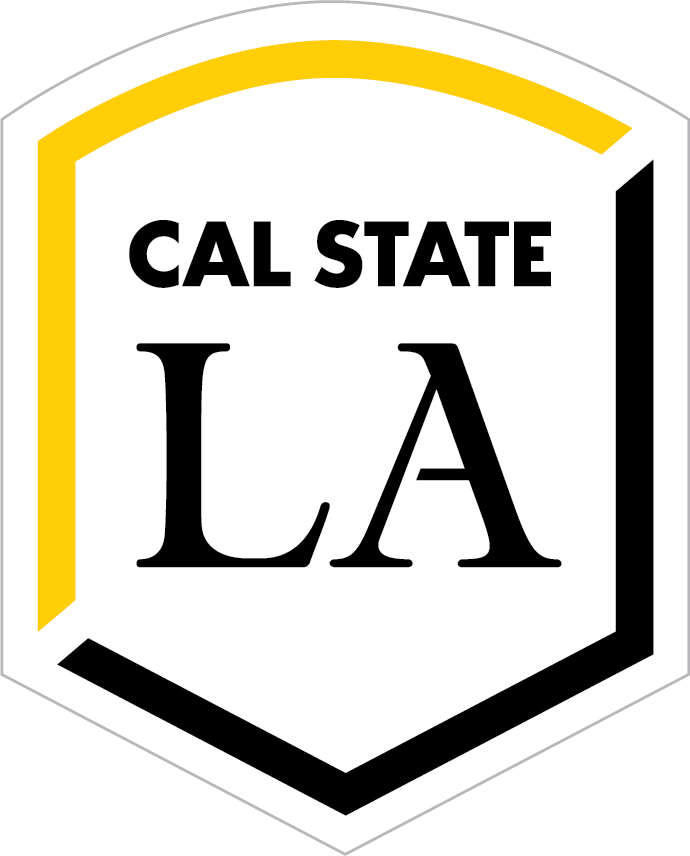 Future Direction
Priority - Streamline imaging analysis process
Gain better understanding Nvidia AIAA and 3D slicer’s Github repo
Clara Train SDK
‹#›
Robin M.
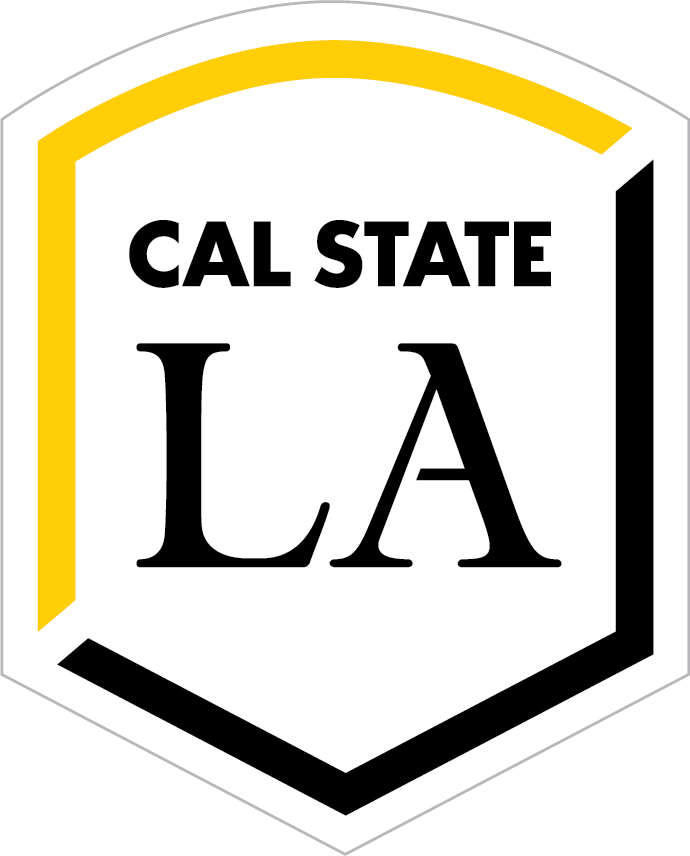 Thank you for listening!